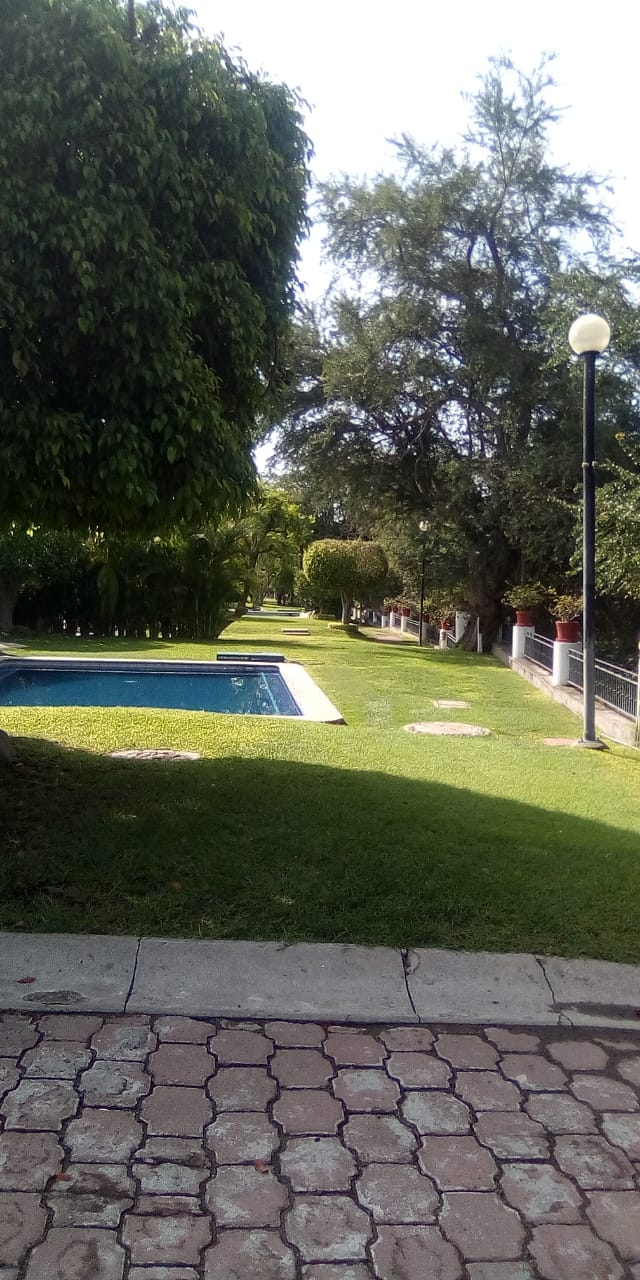 INICIO DE 
ACTIVIDADES
JUNIO 2023
ARREGLO DE FUGAS DE AGUA
EN EL CONDOMINIO
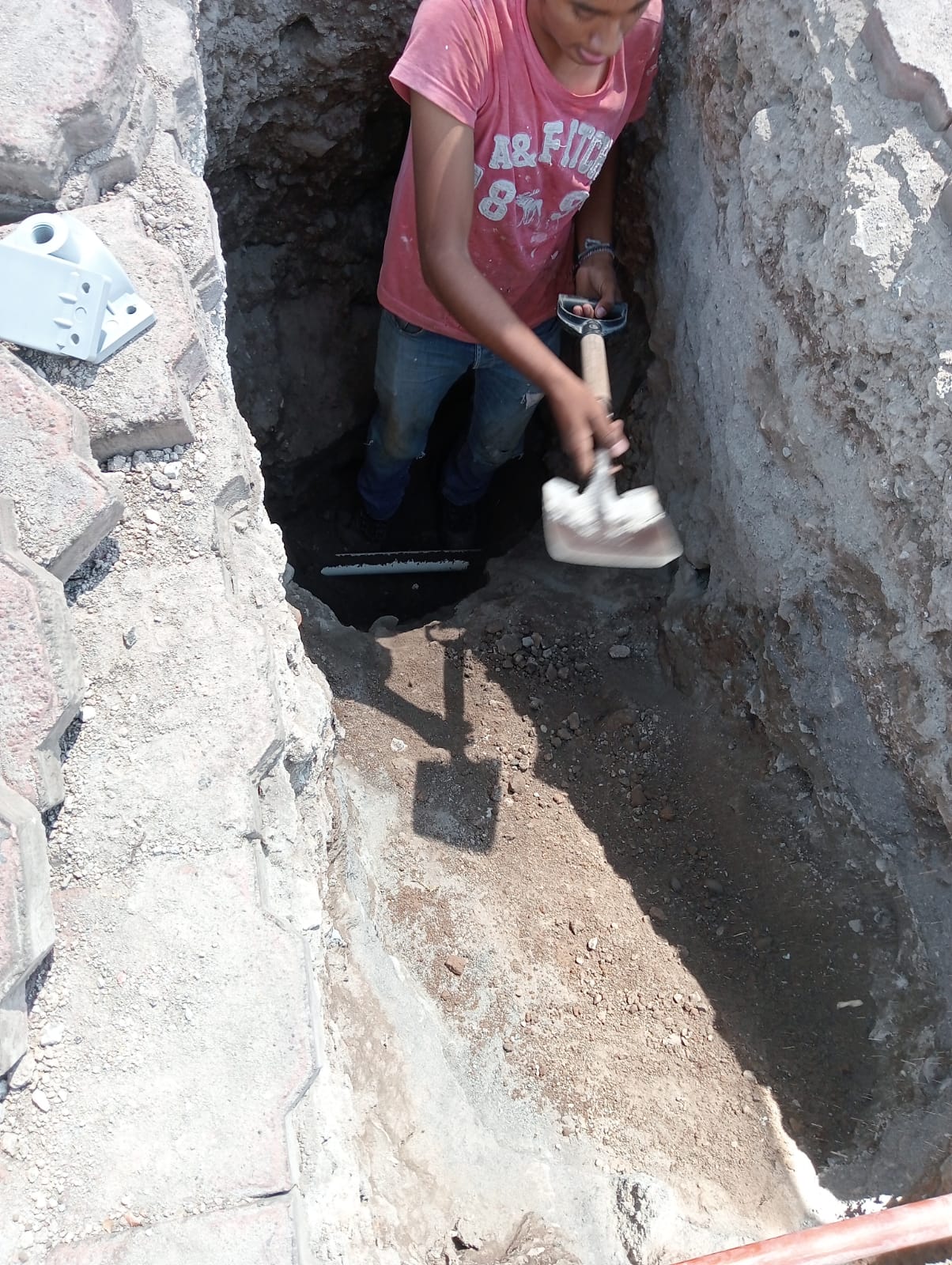 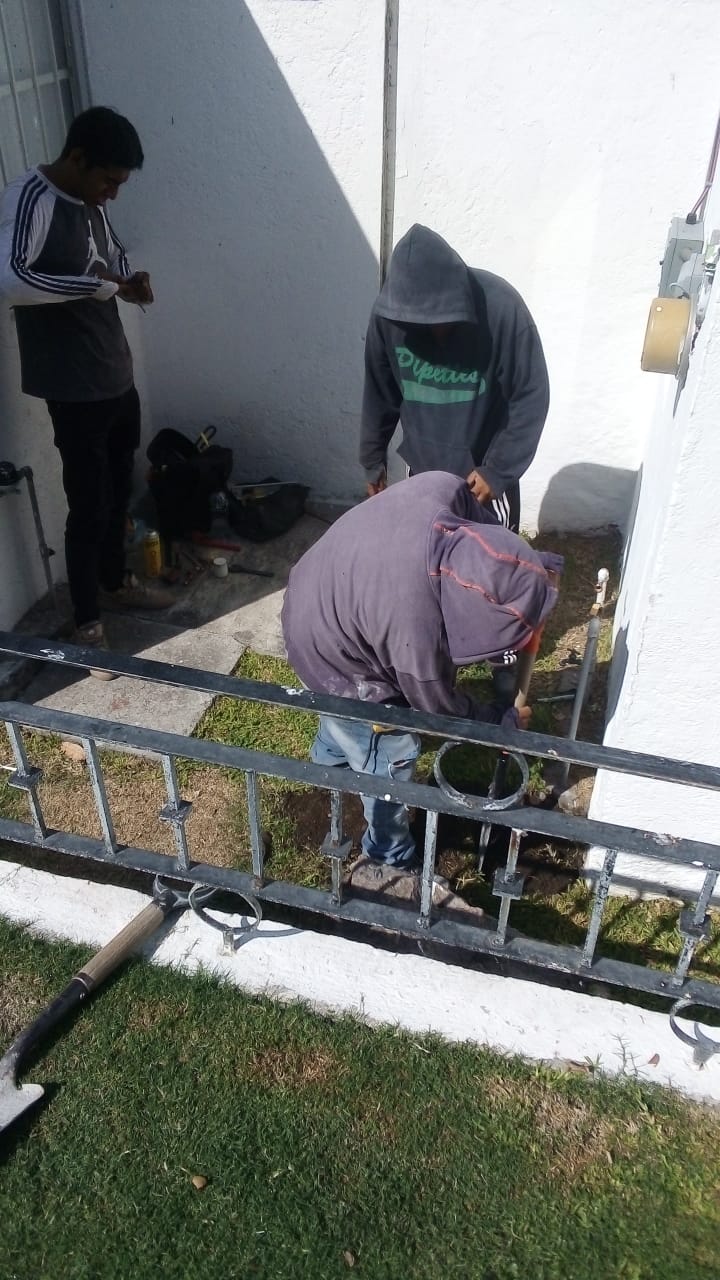 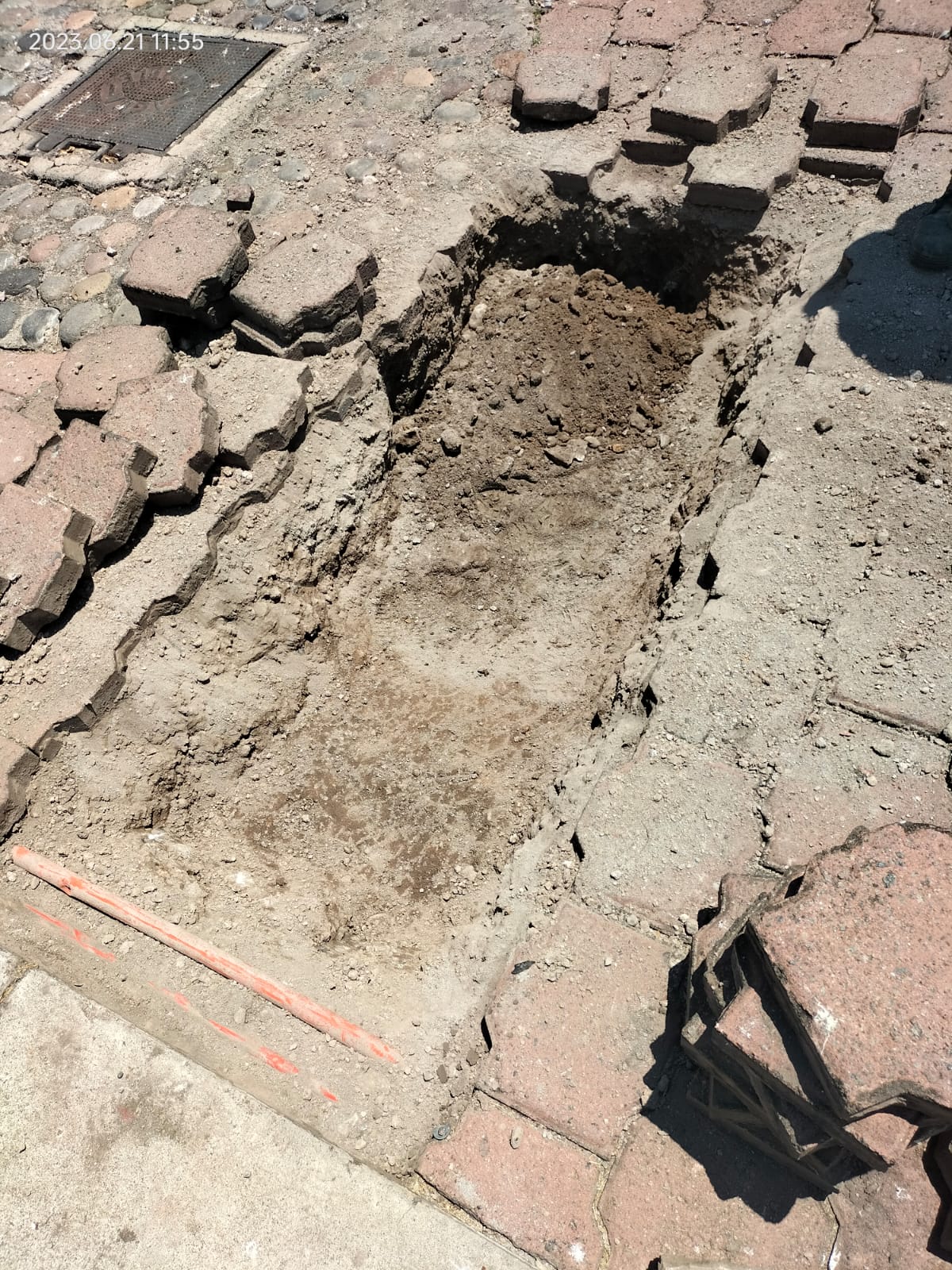 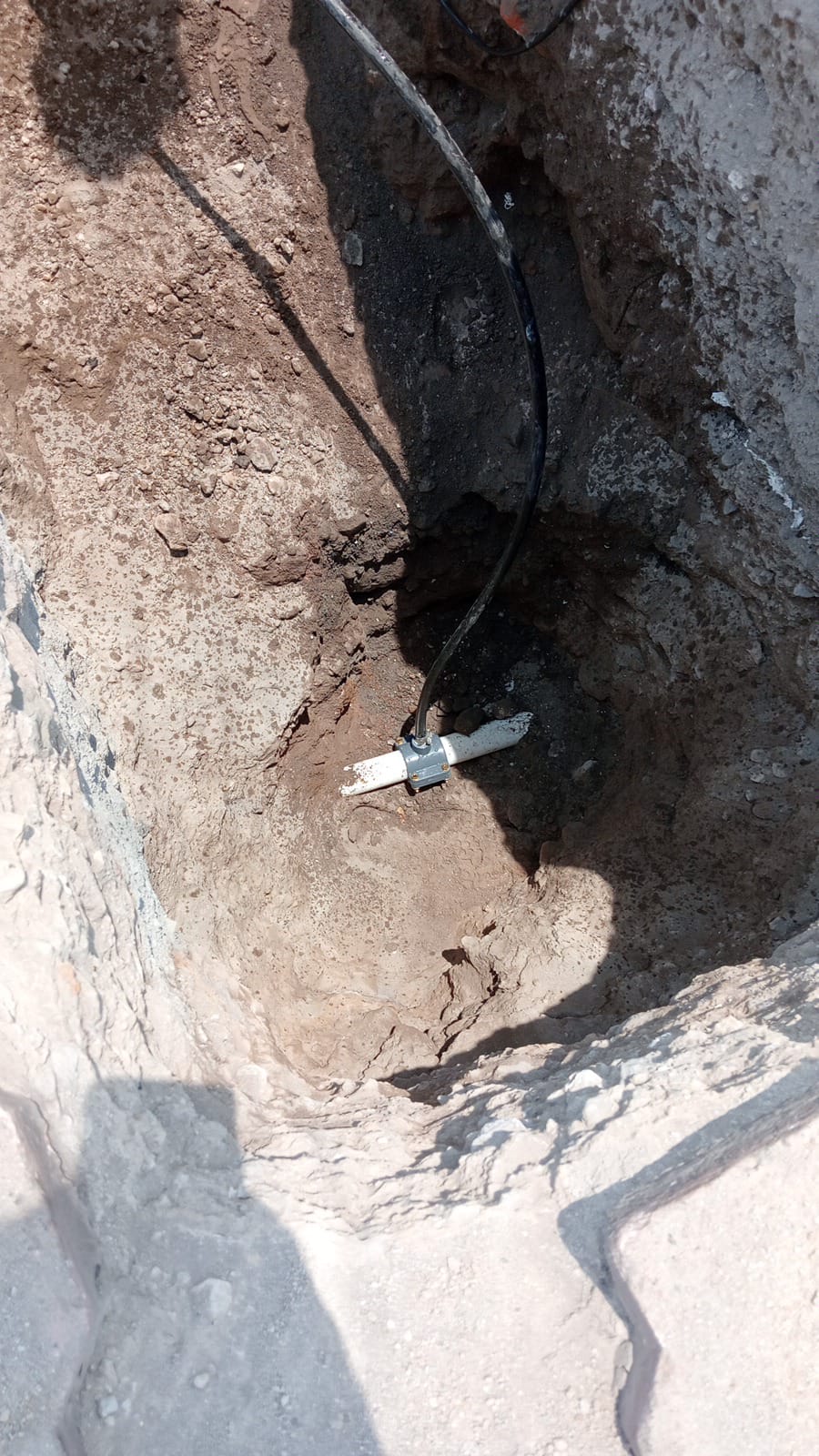 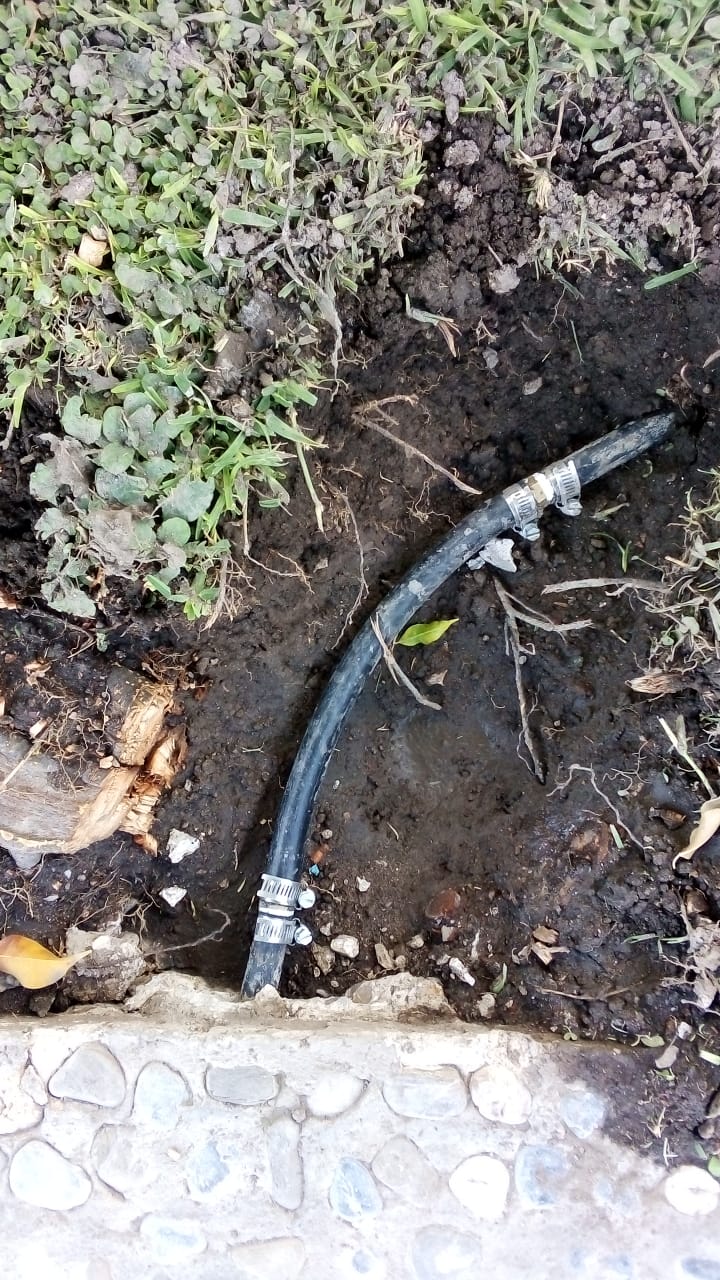 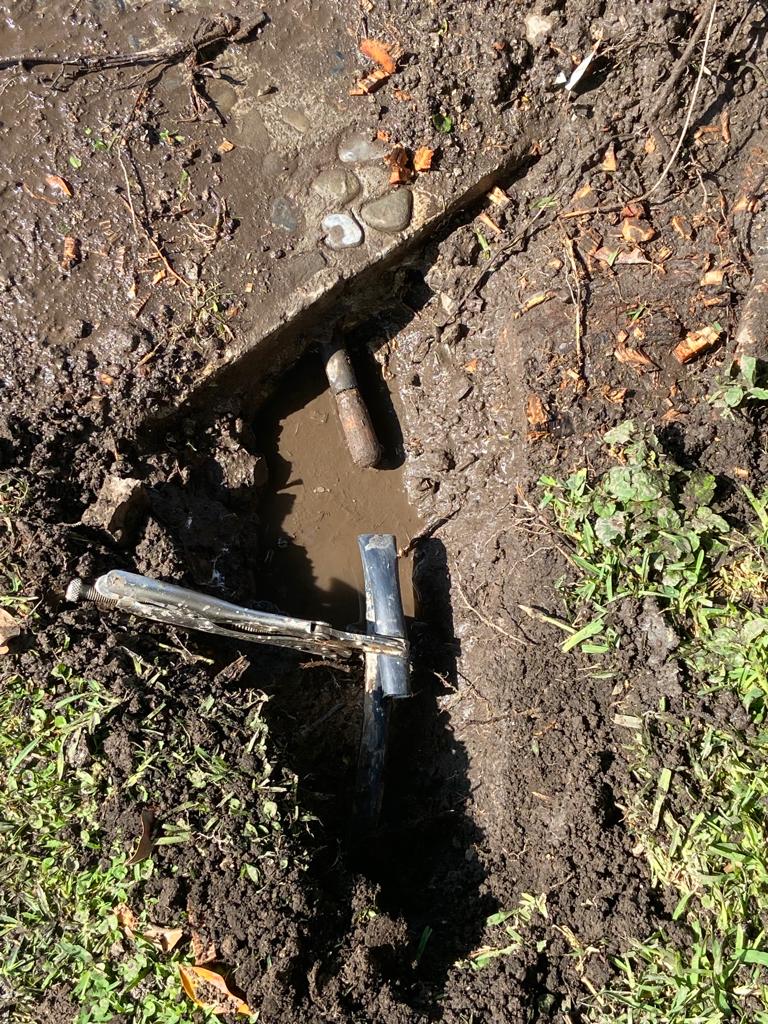 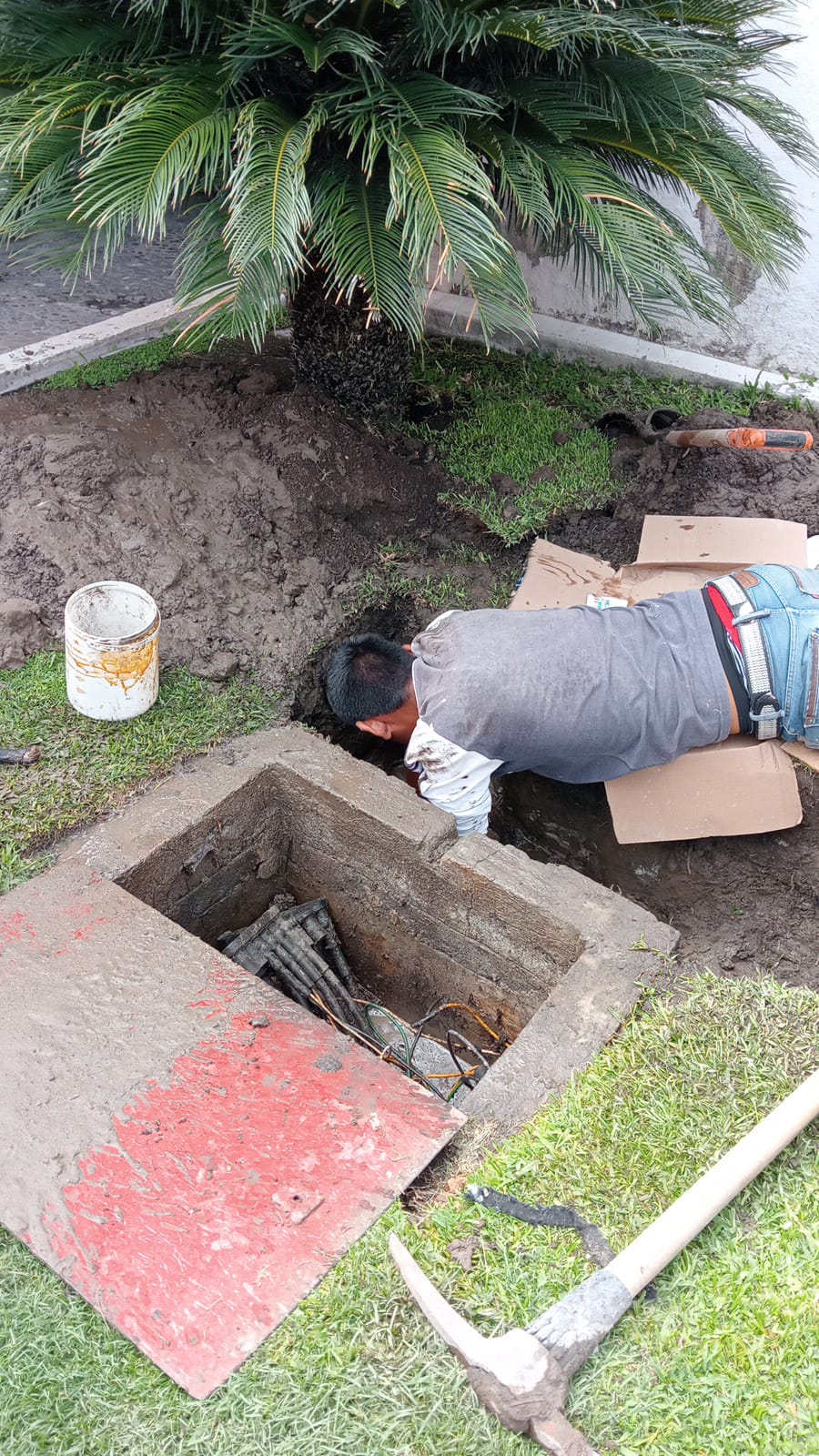 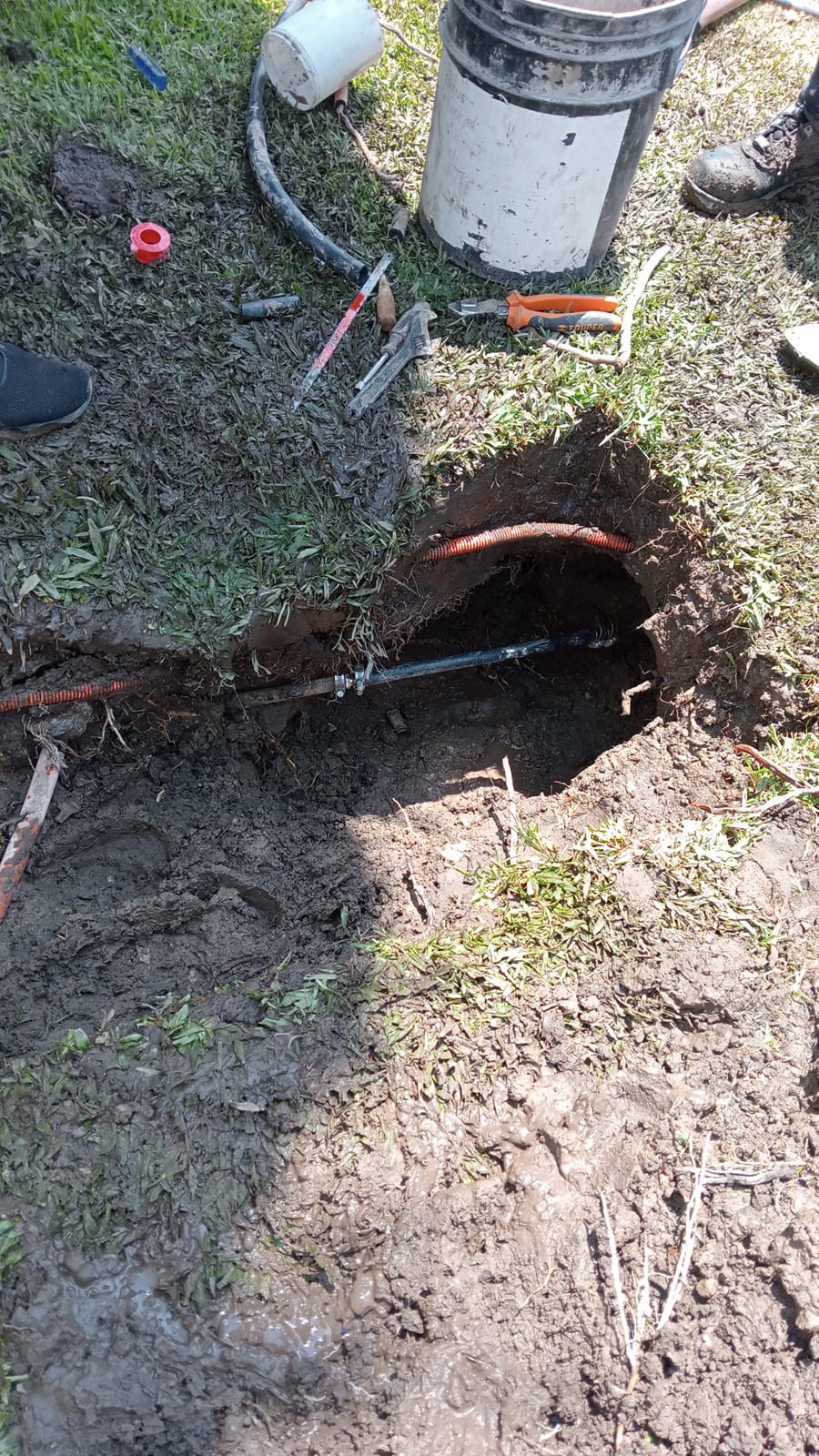 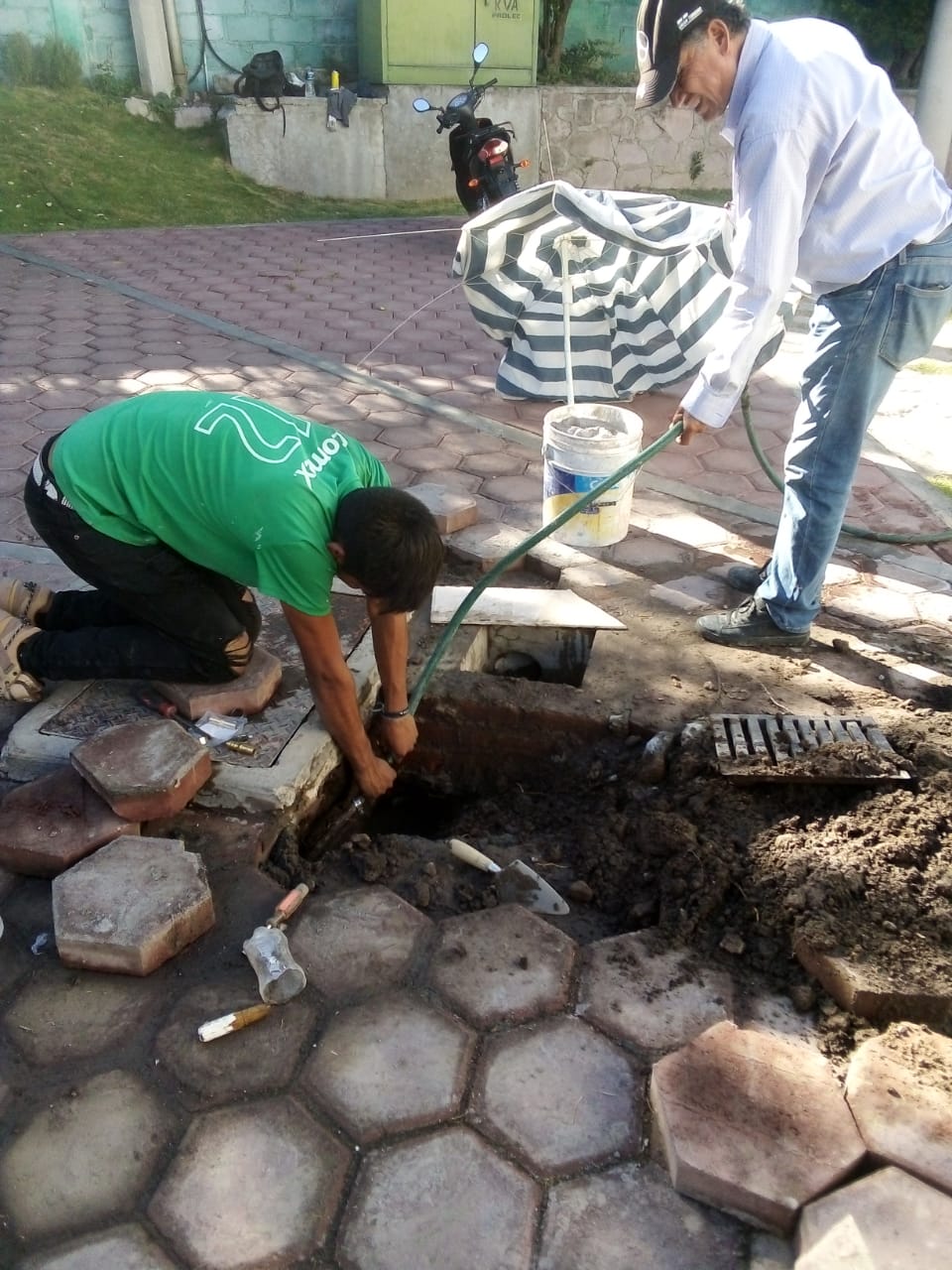 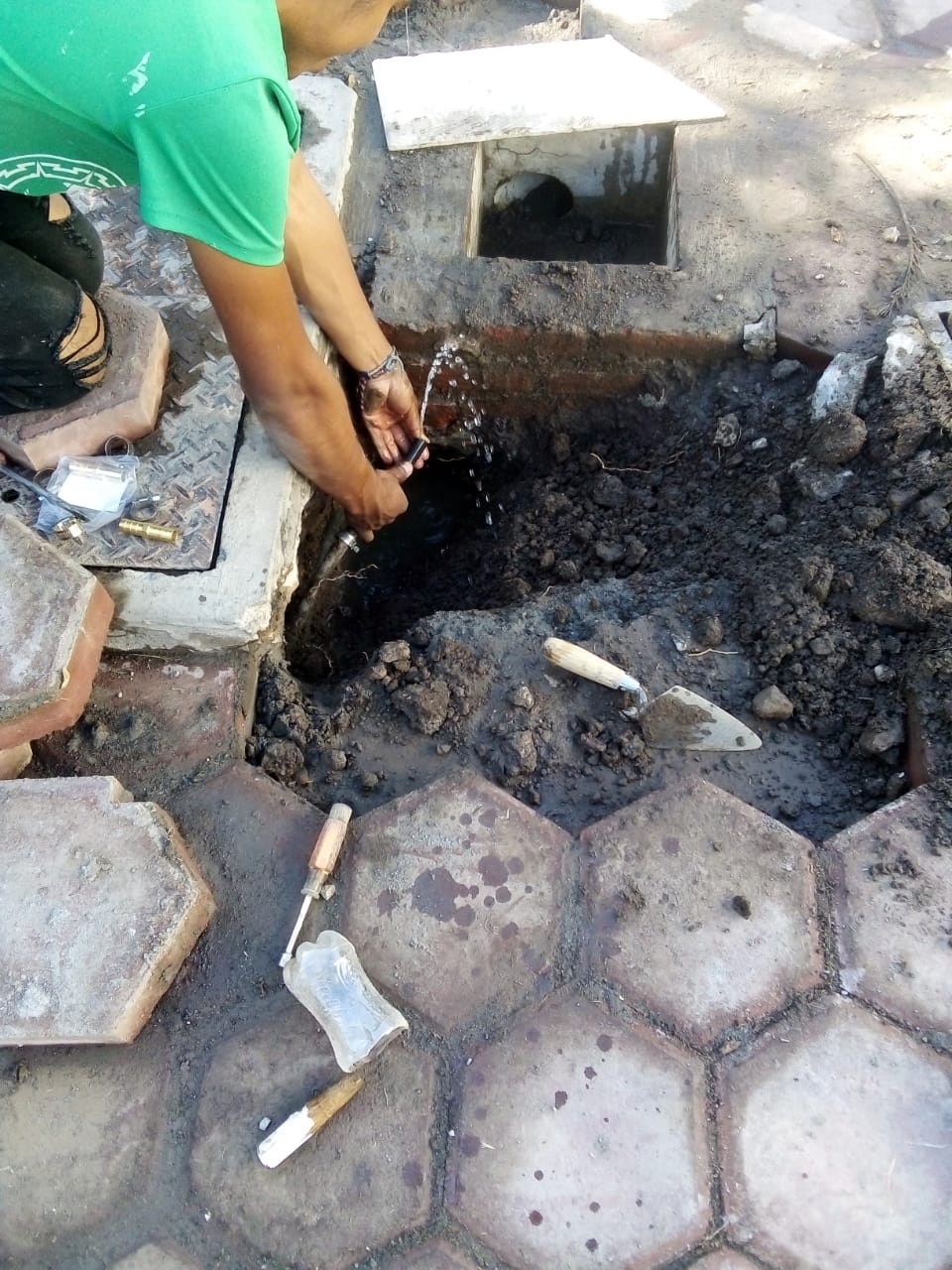 TRABAJOS MANTENIMIENTO
ALBERCAS
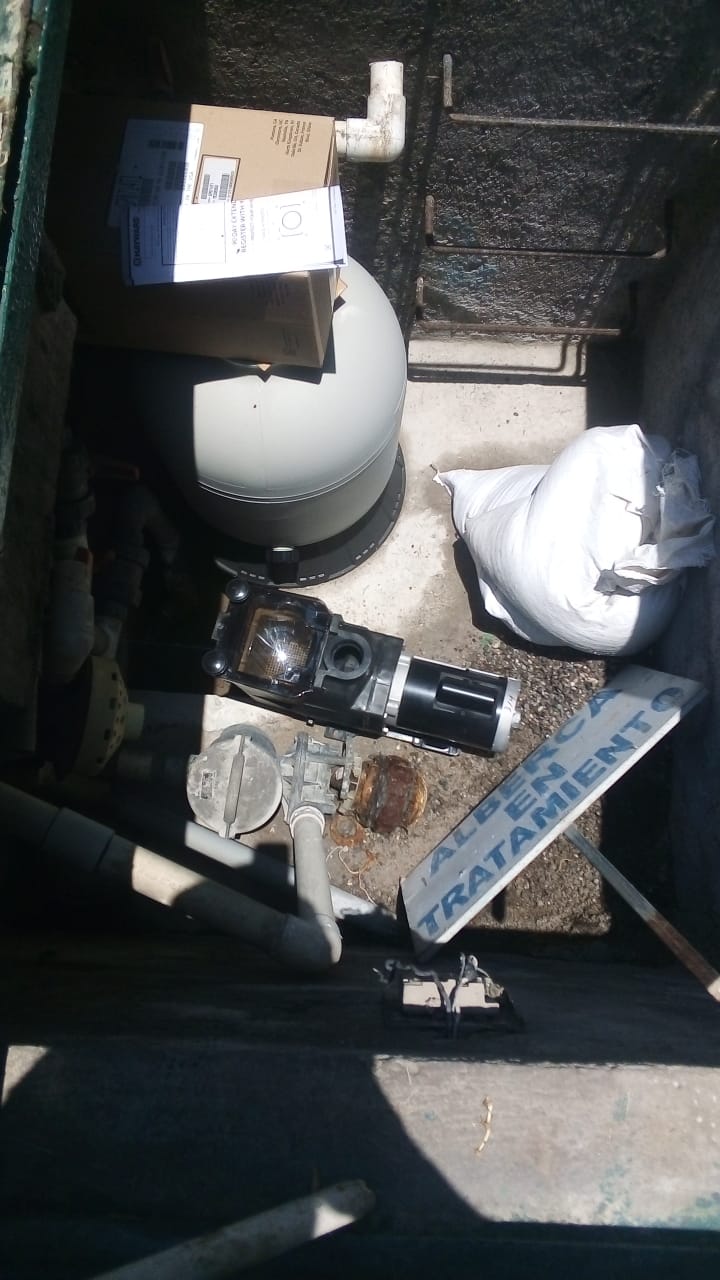 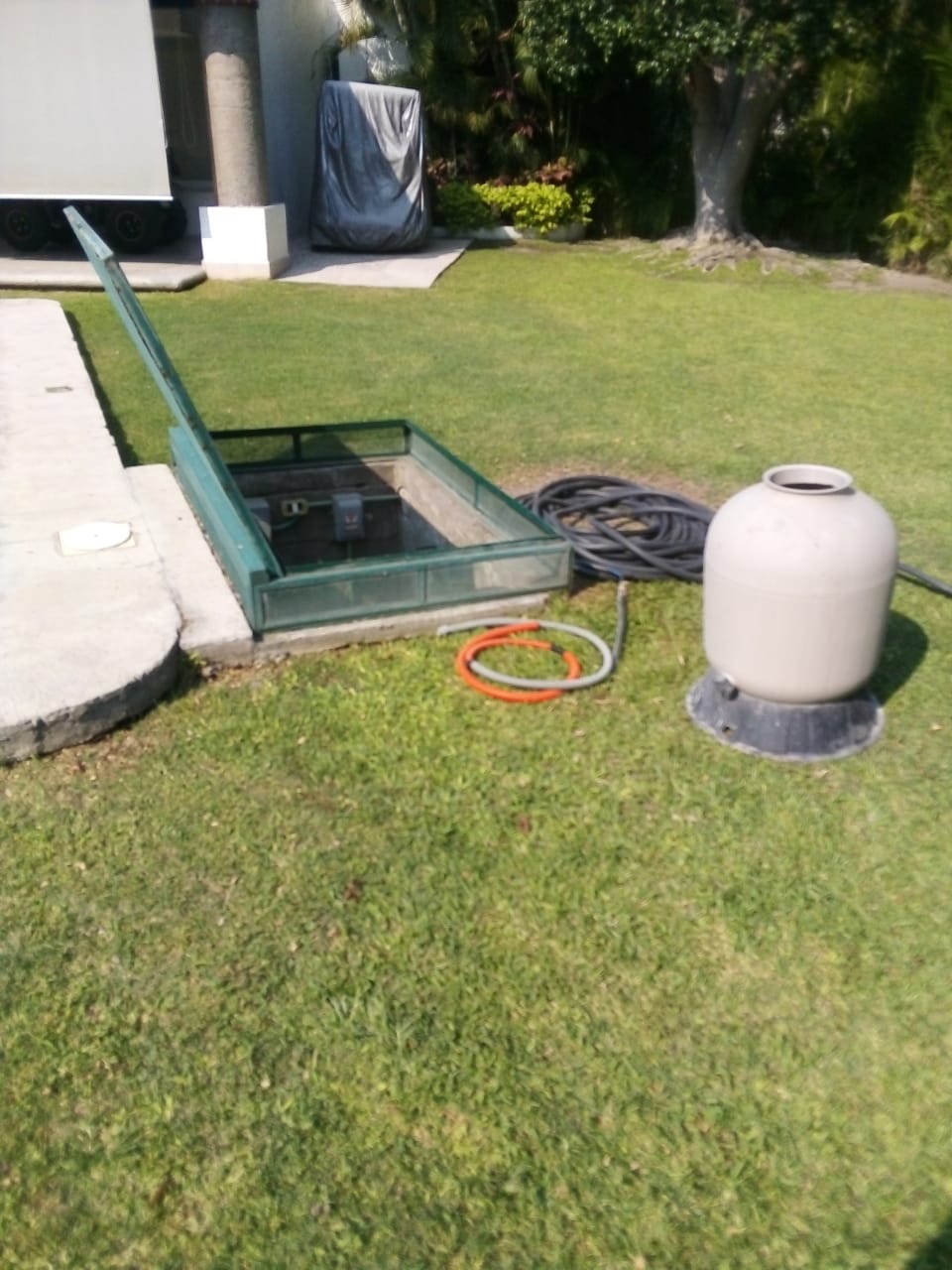 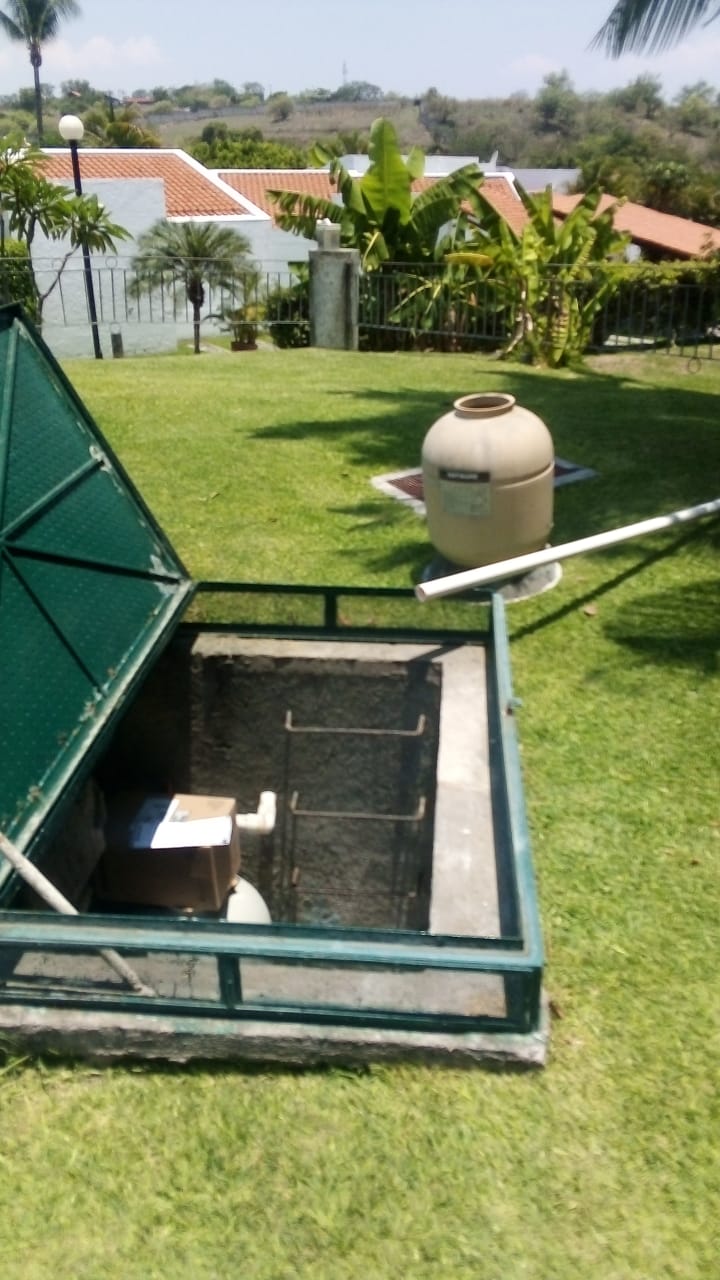 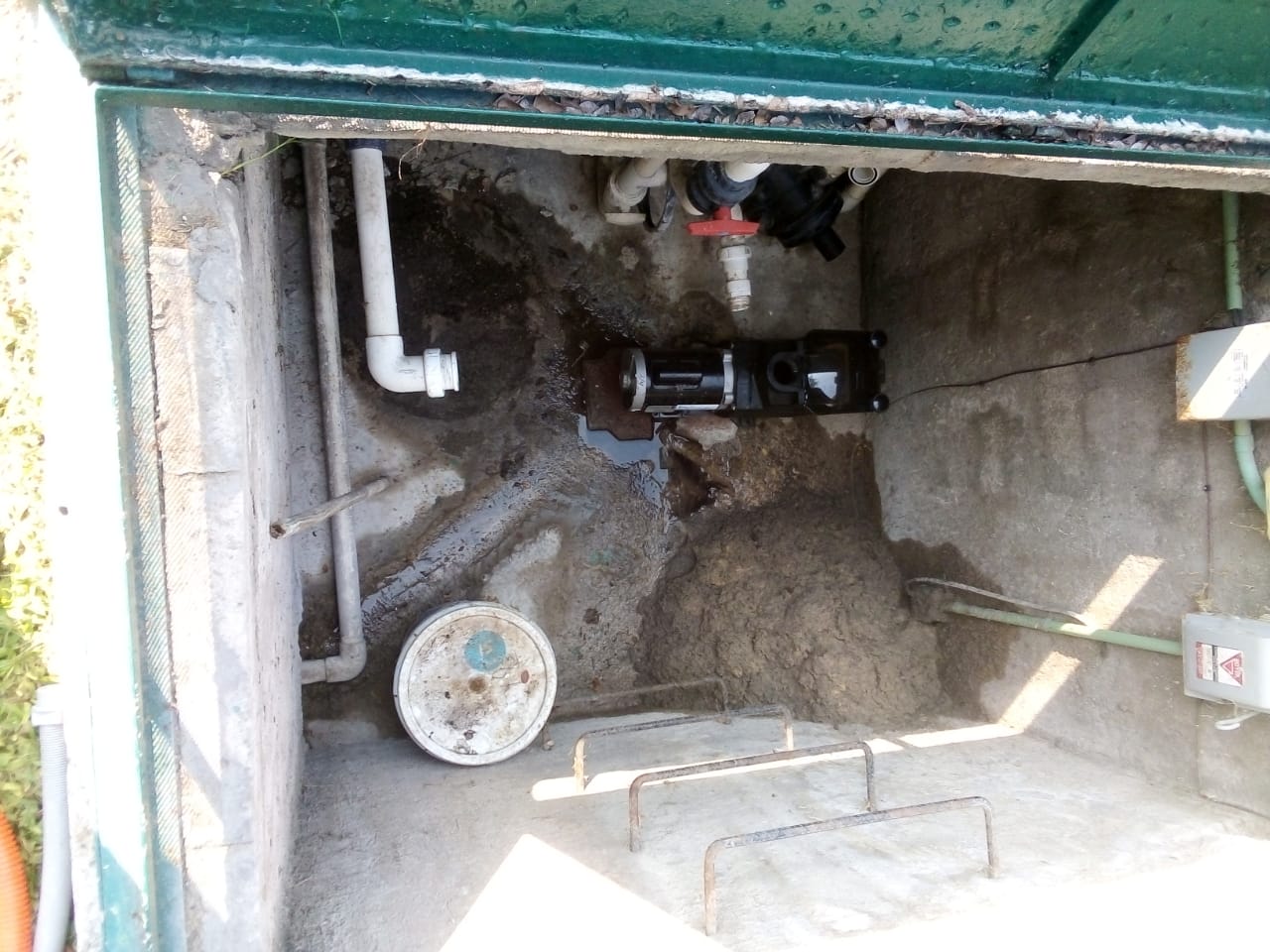 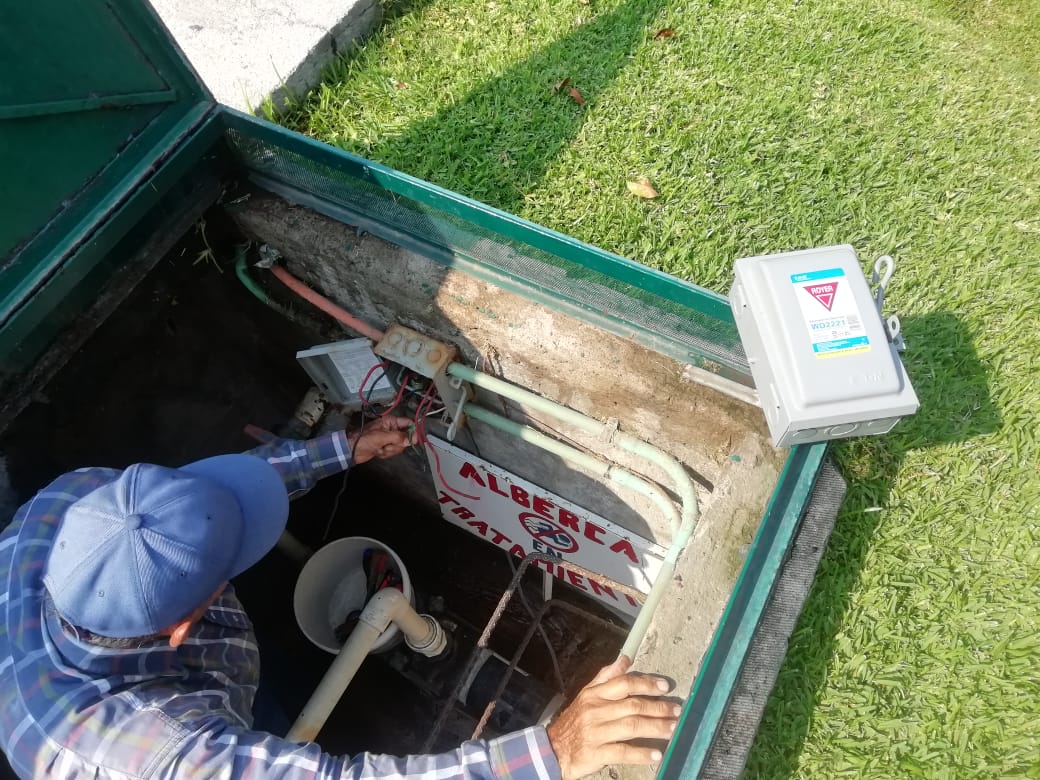 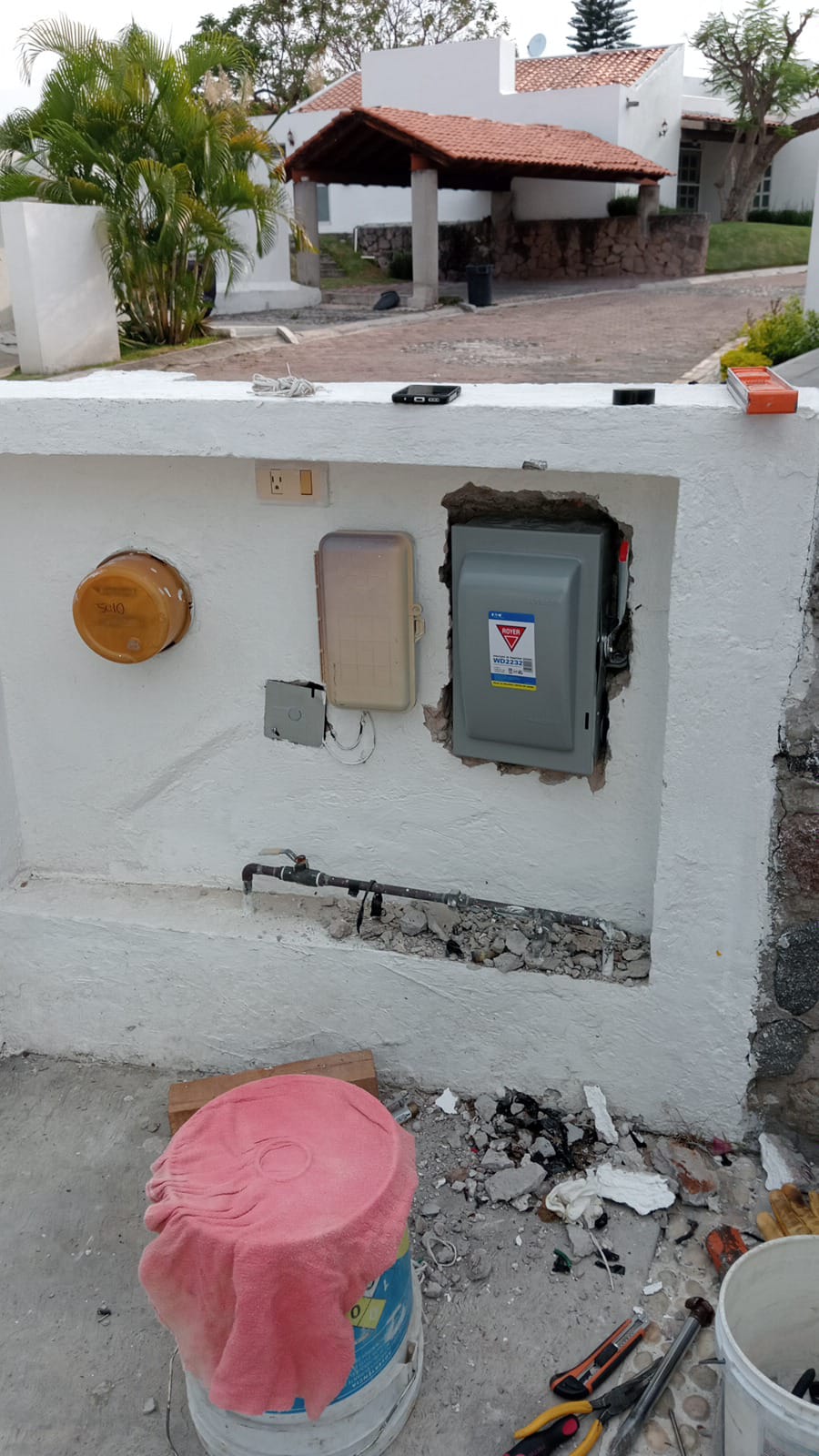 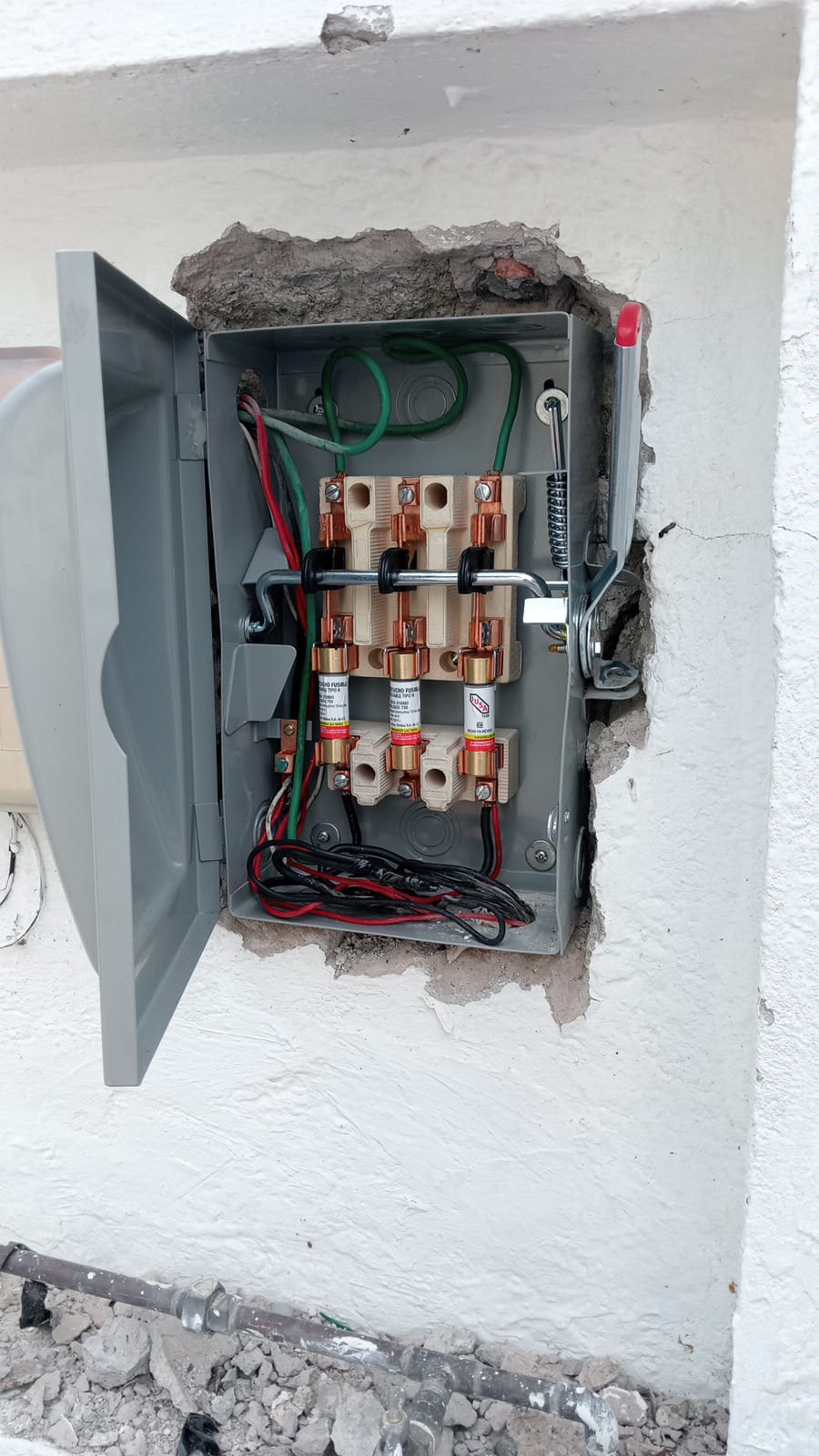 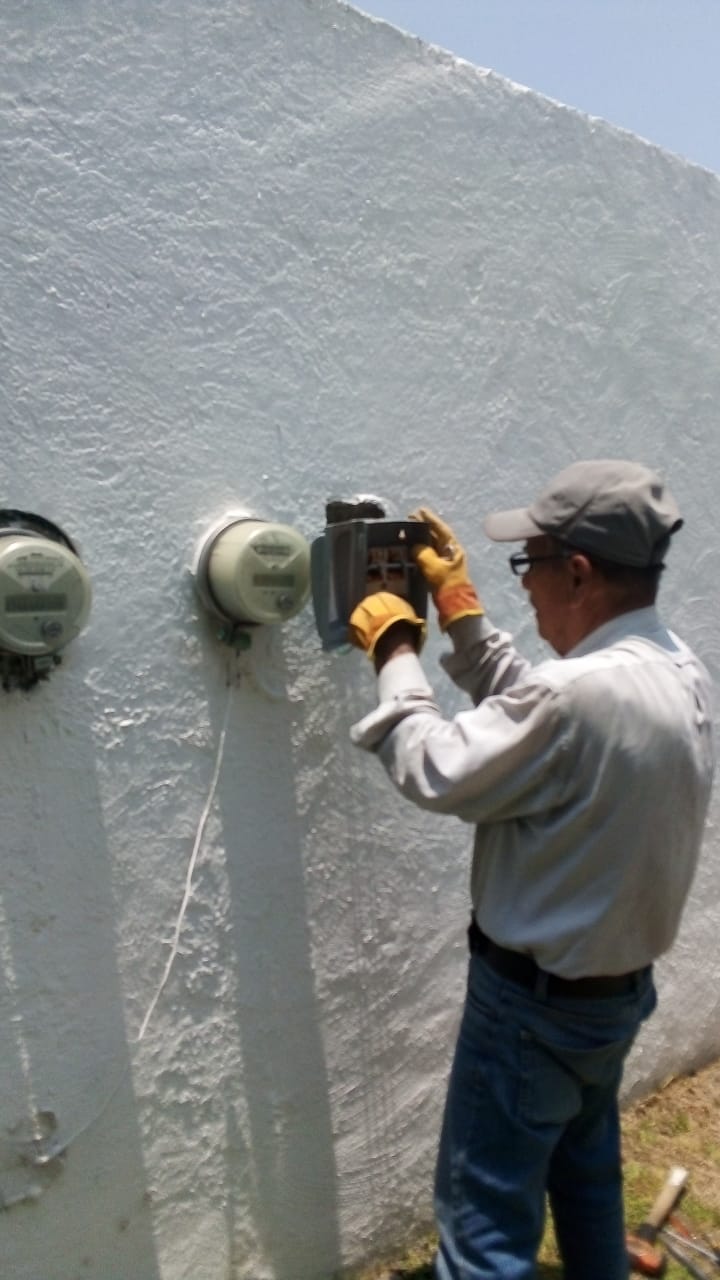 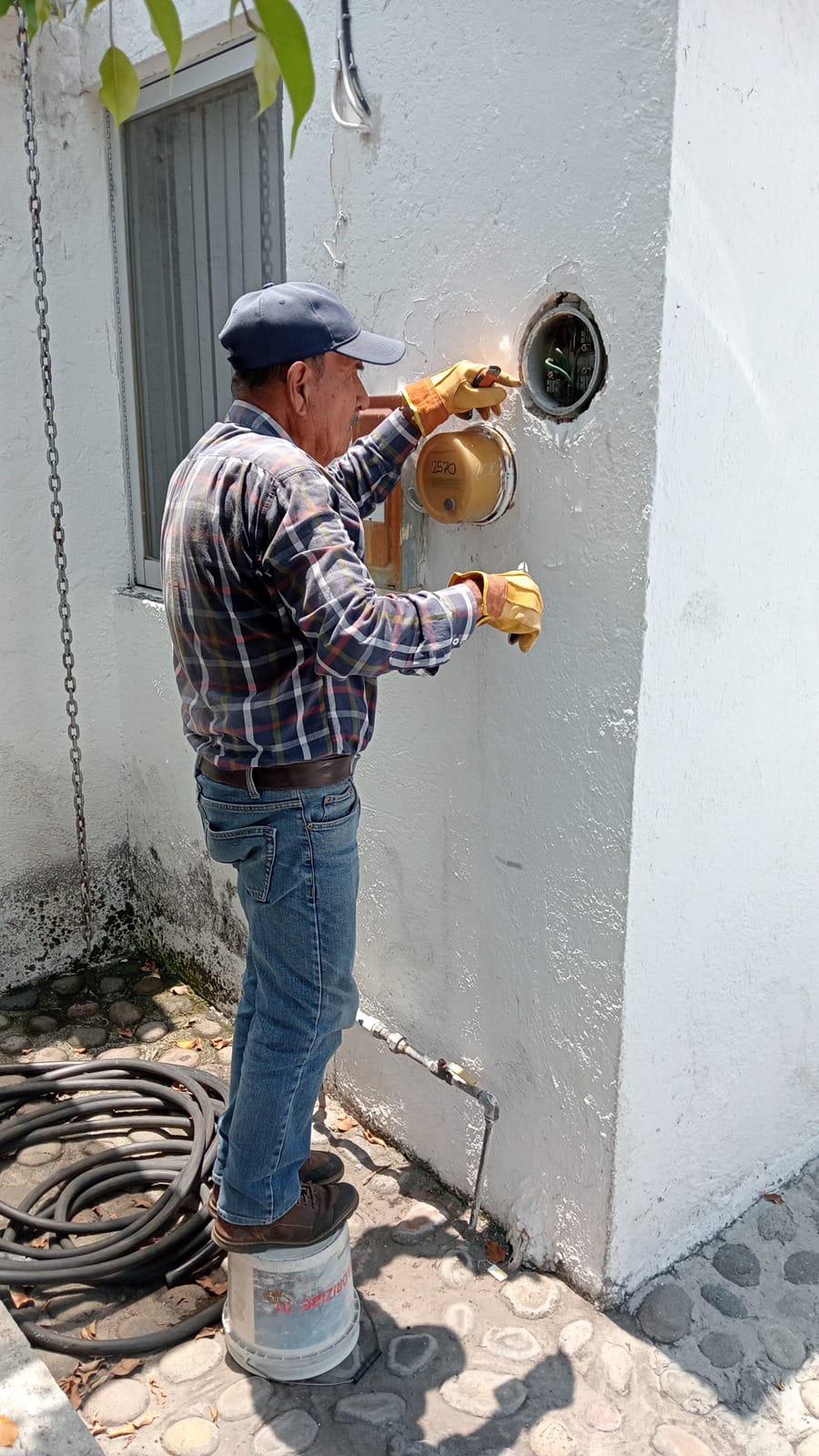 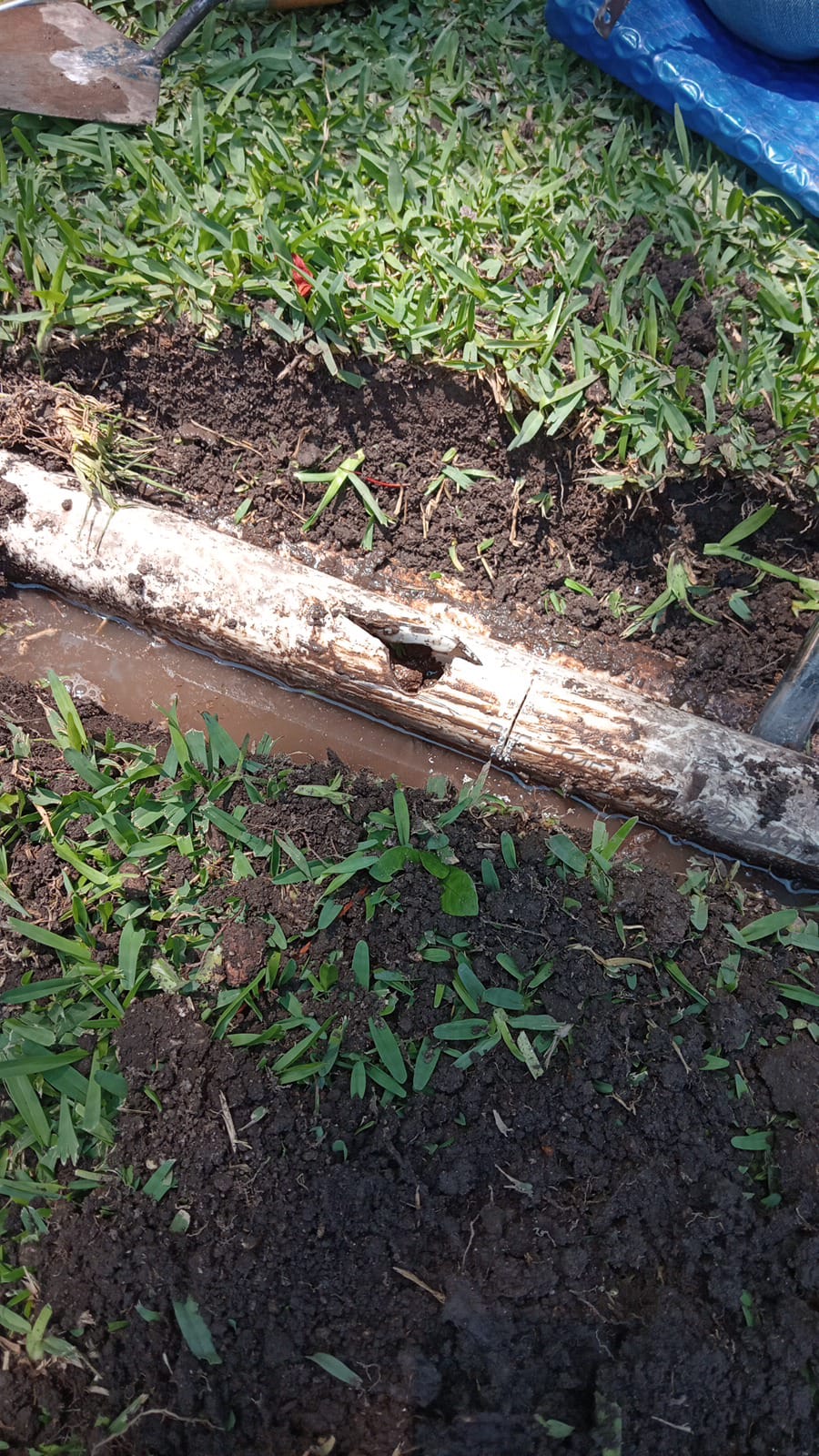 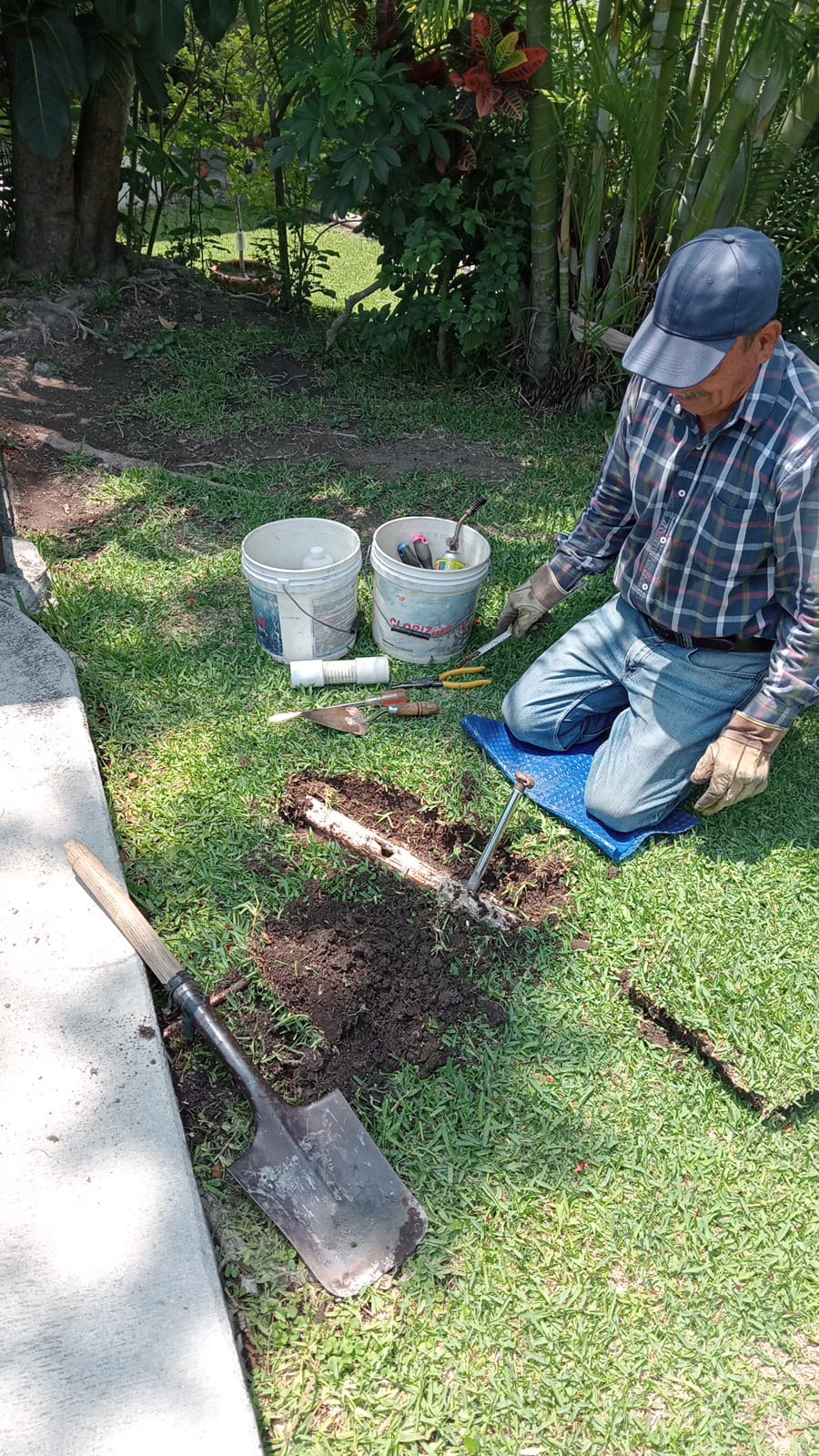 TRABAJOS DE CAMBIO DE TRANSFORMADORES 
ALBERCAS
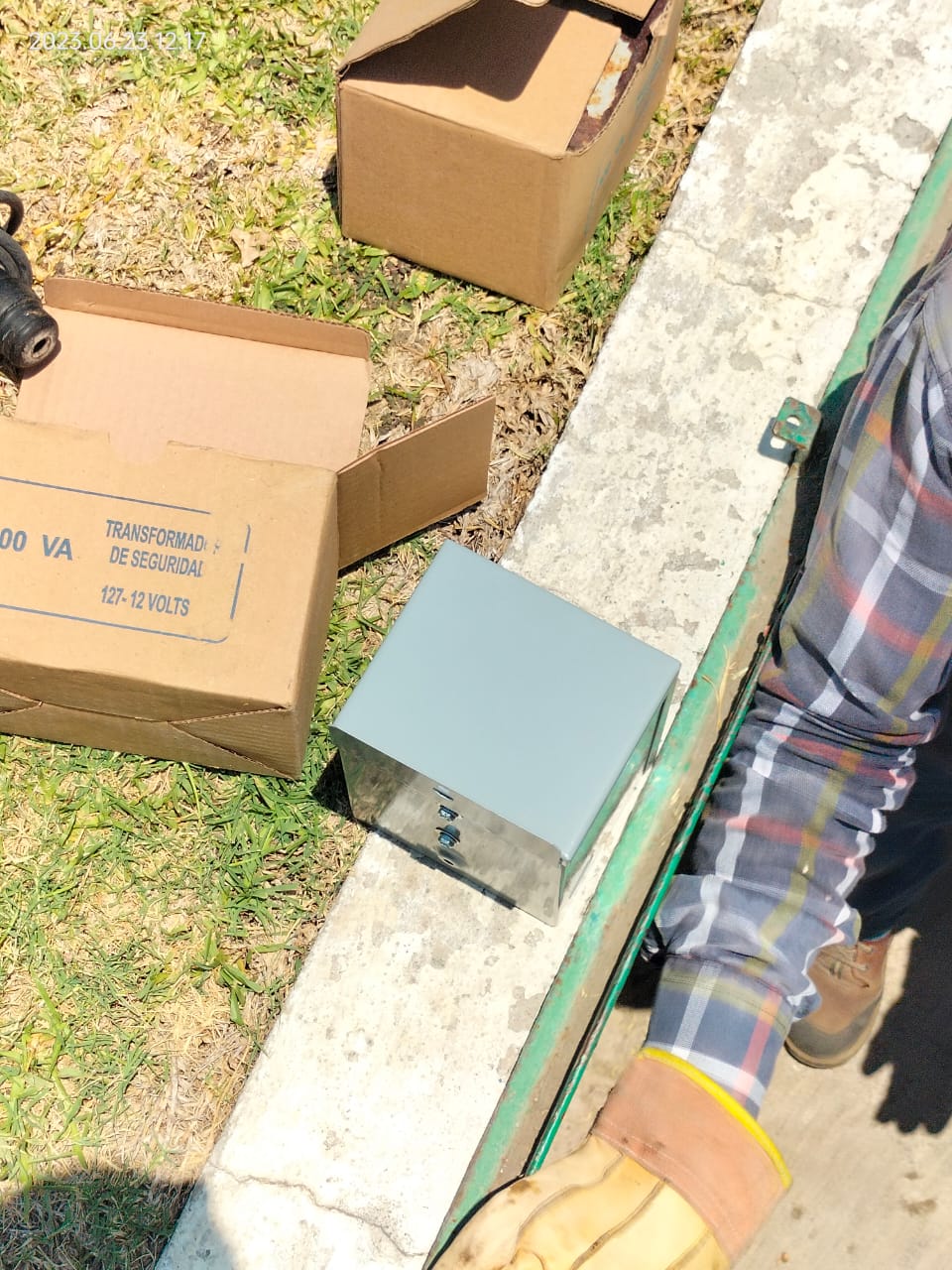 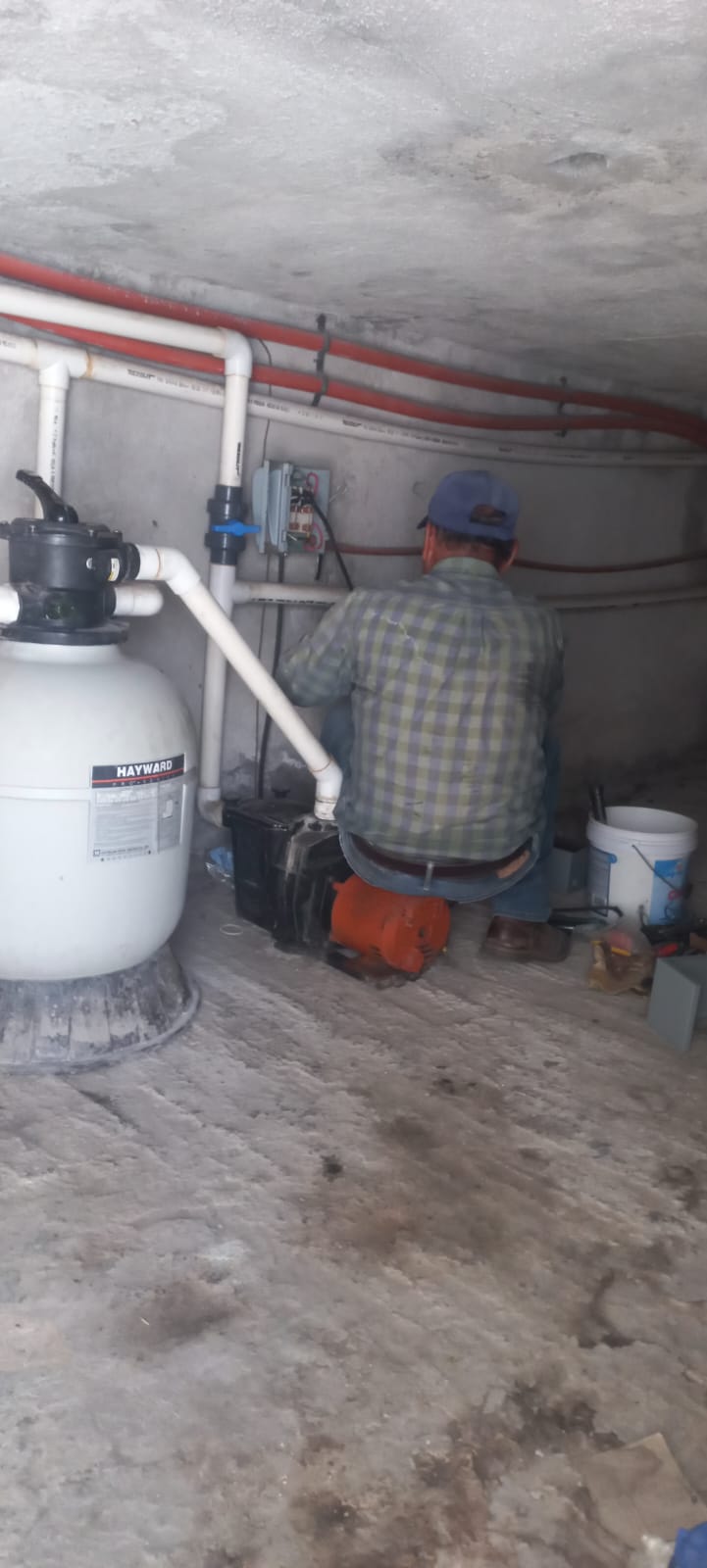 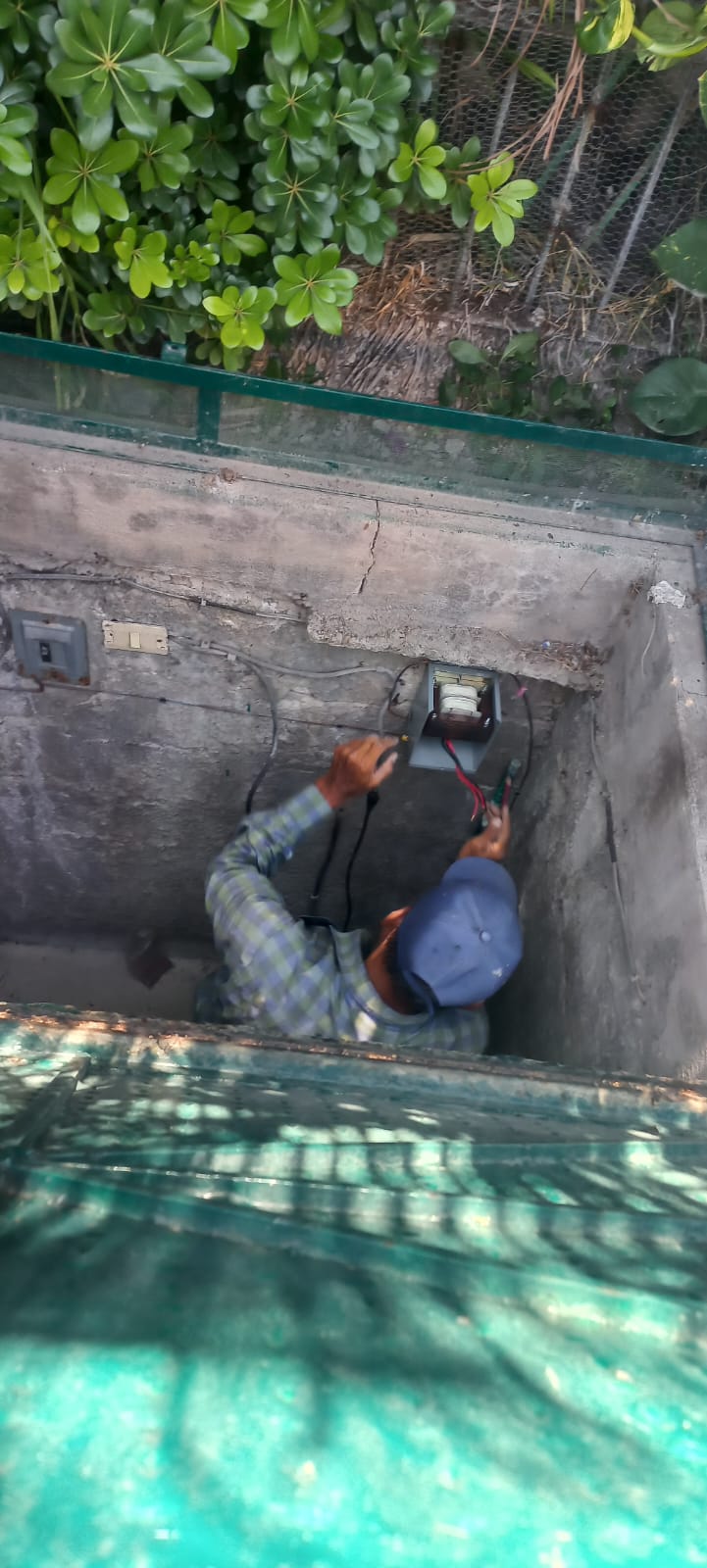 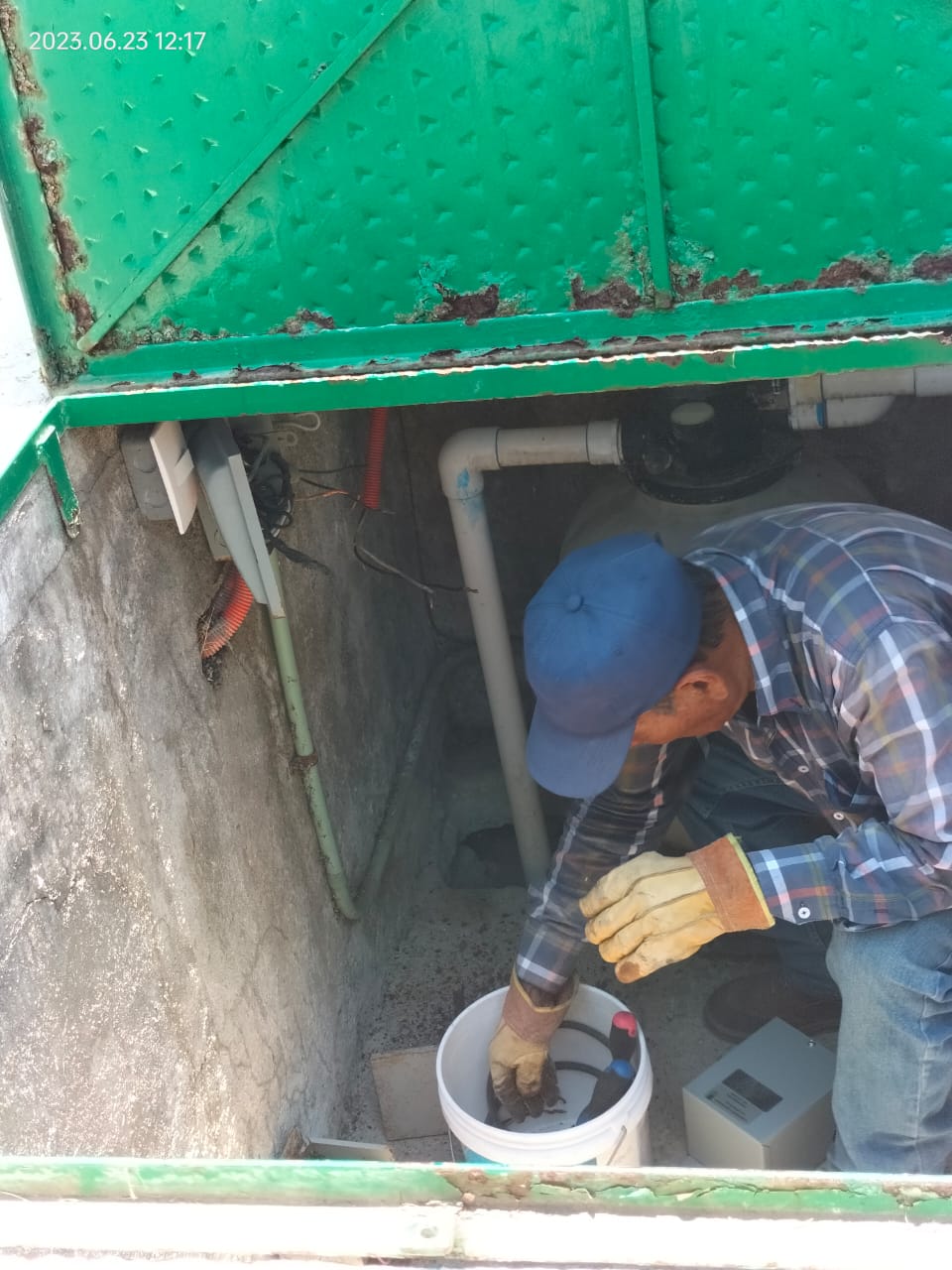 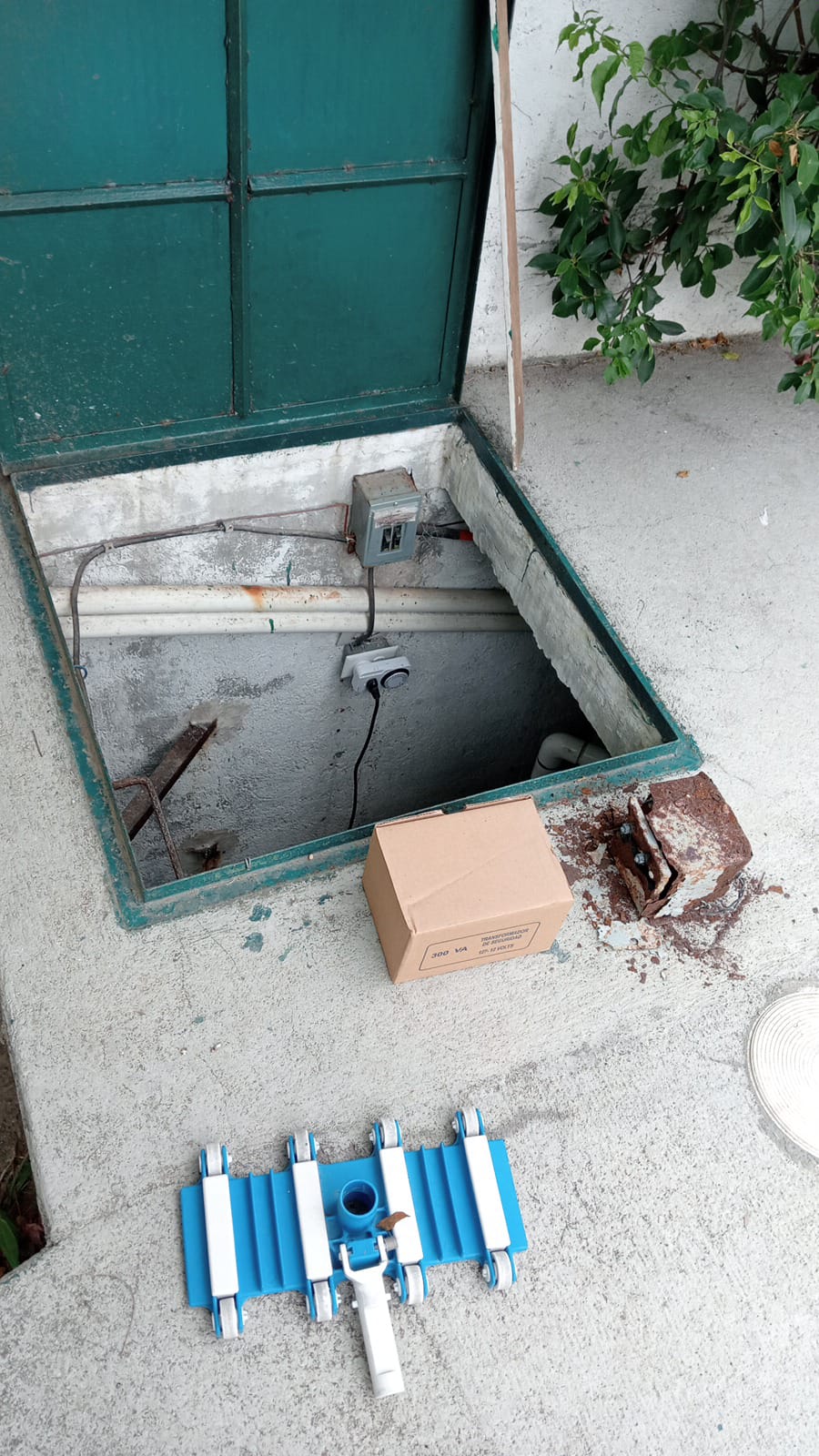 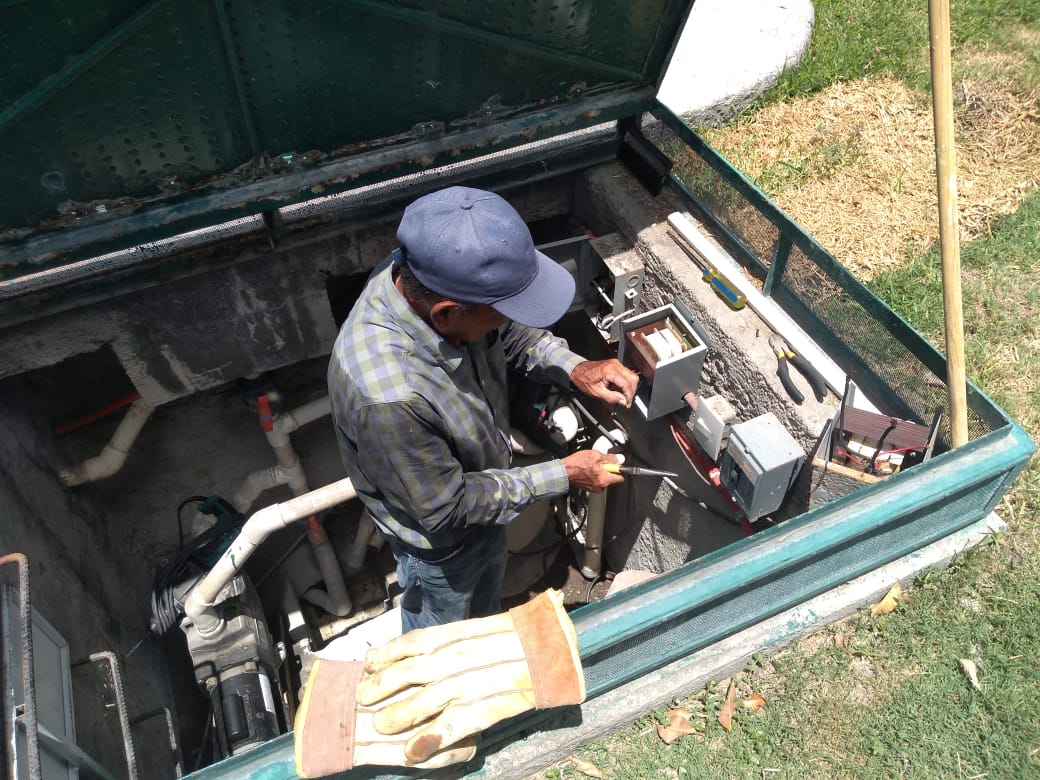 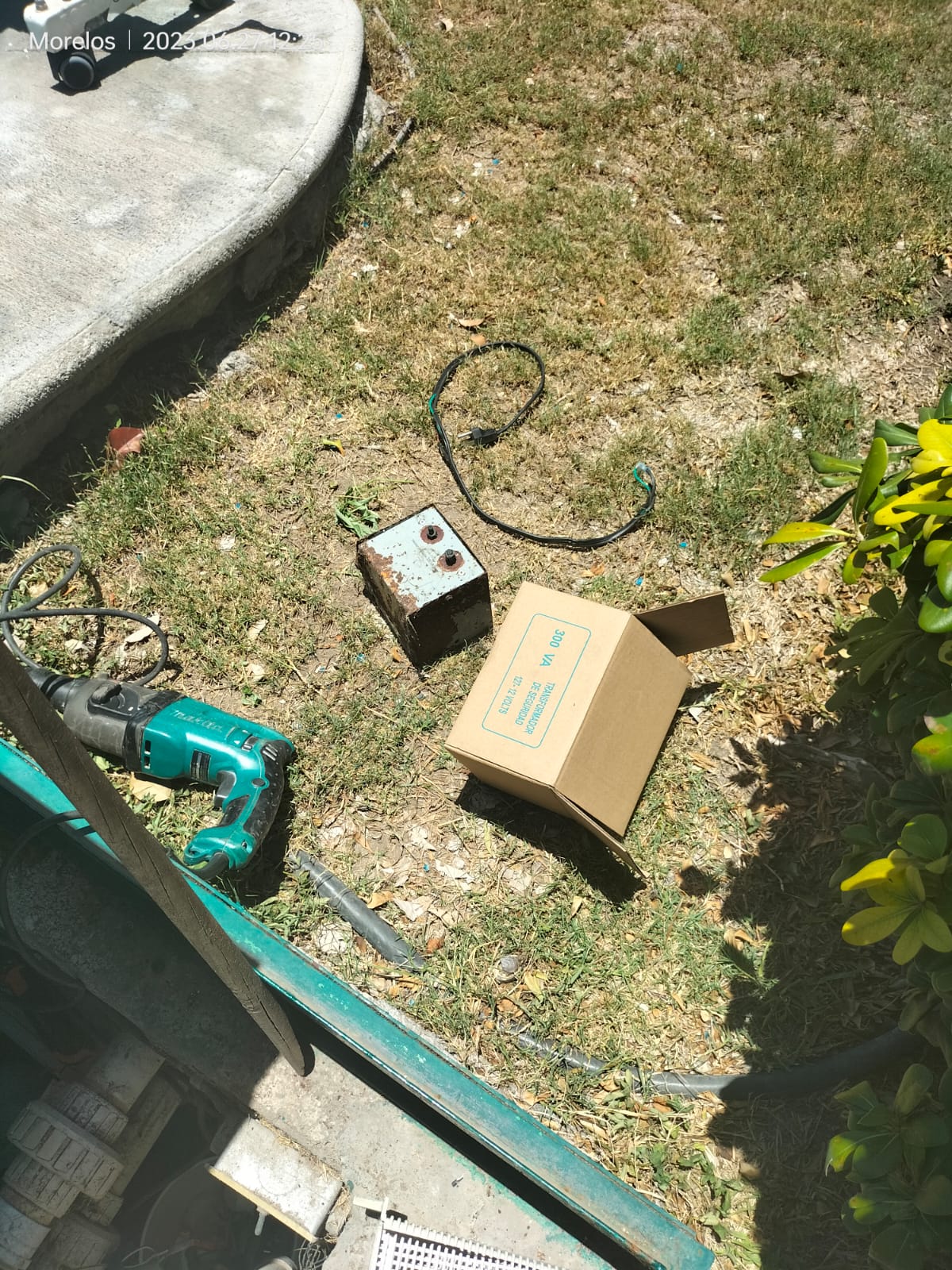 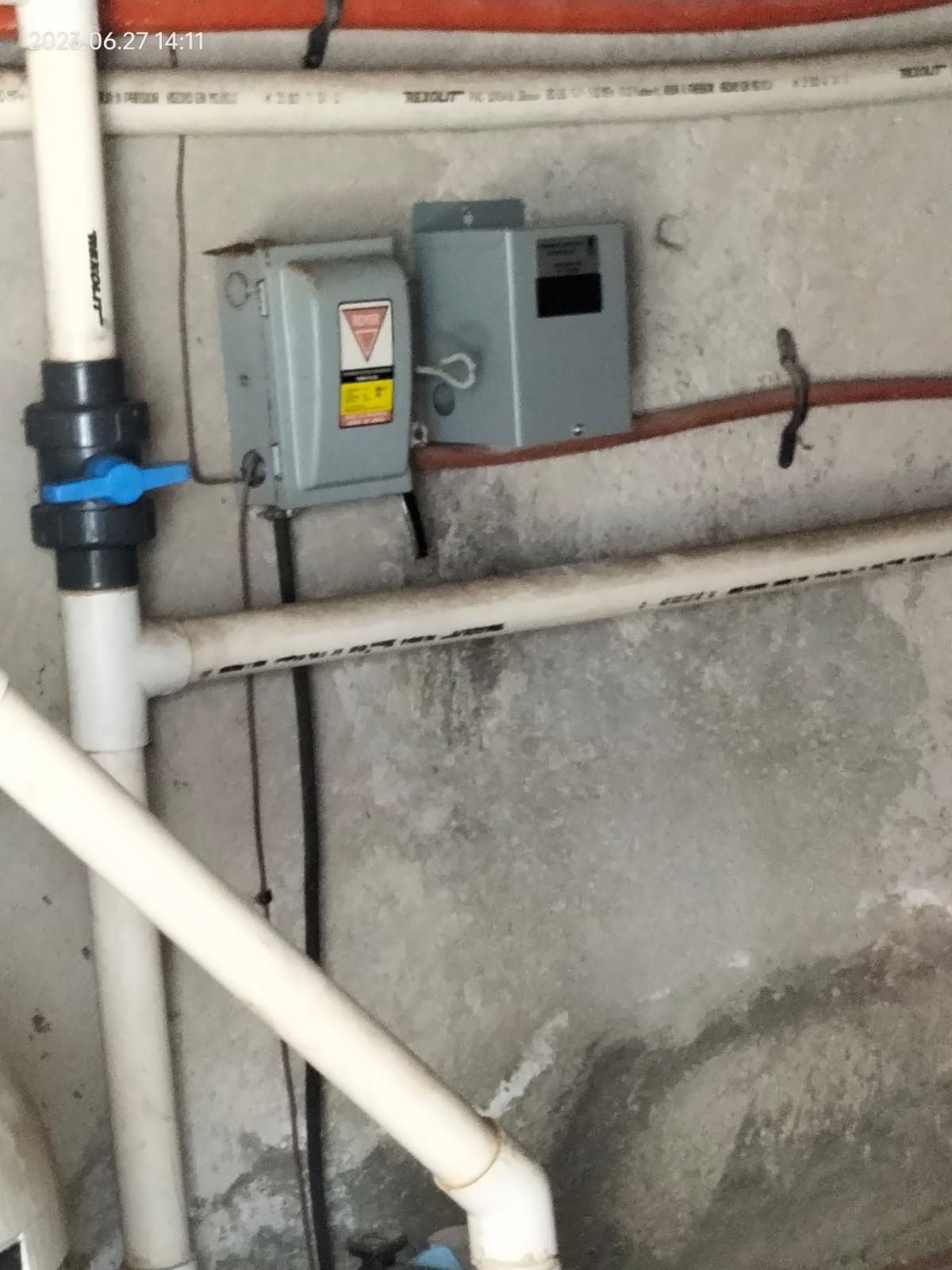 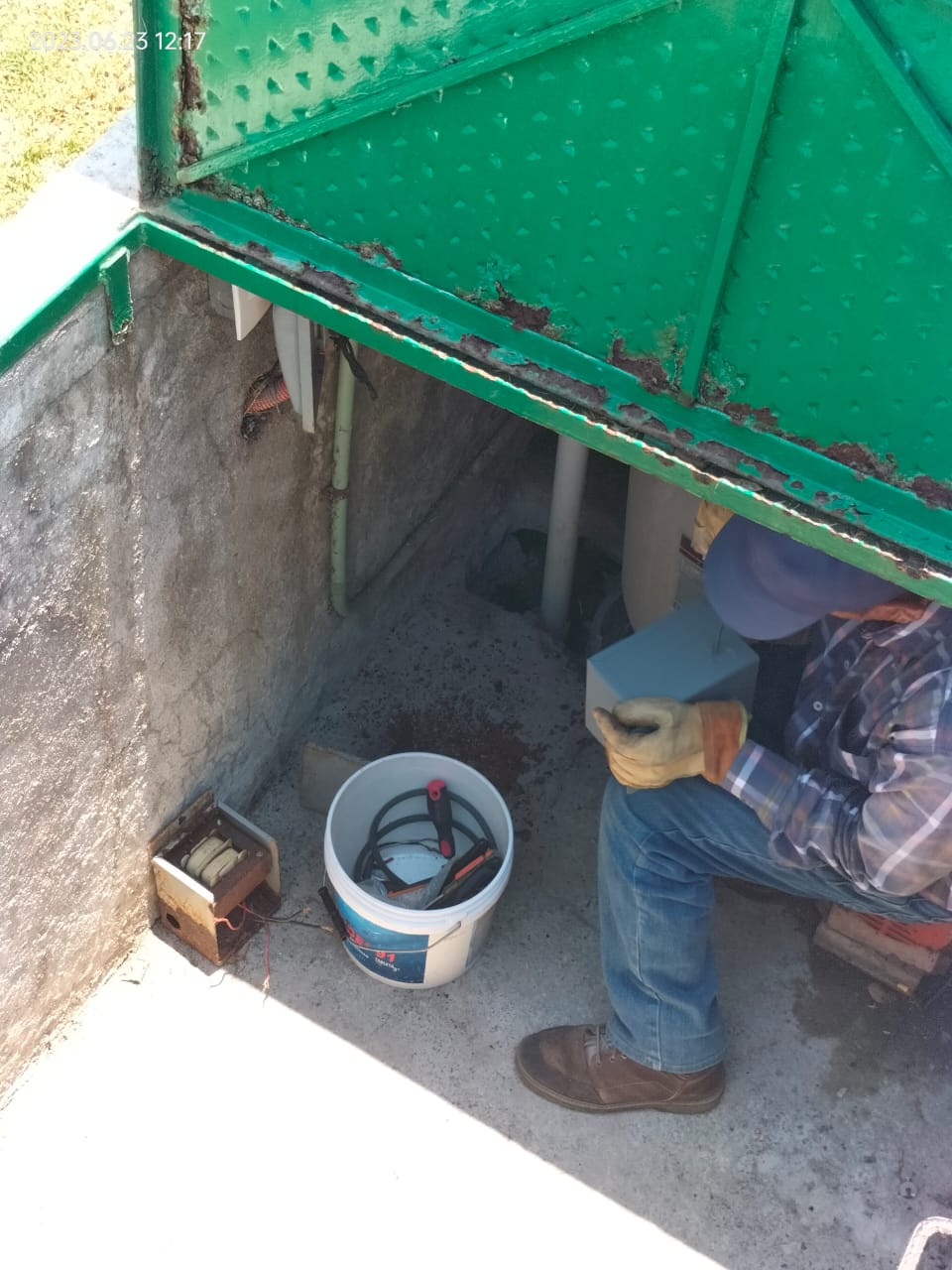 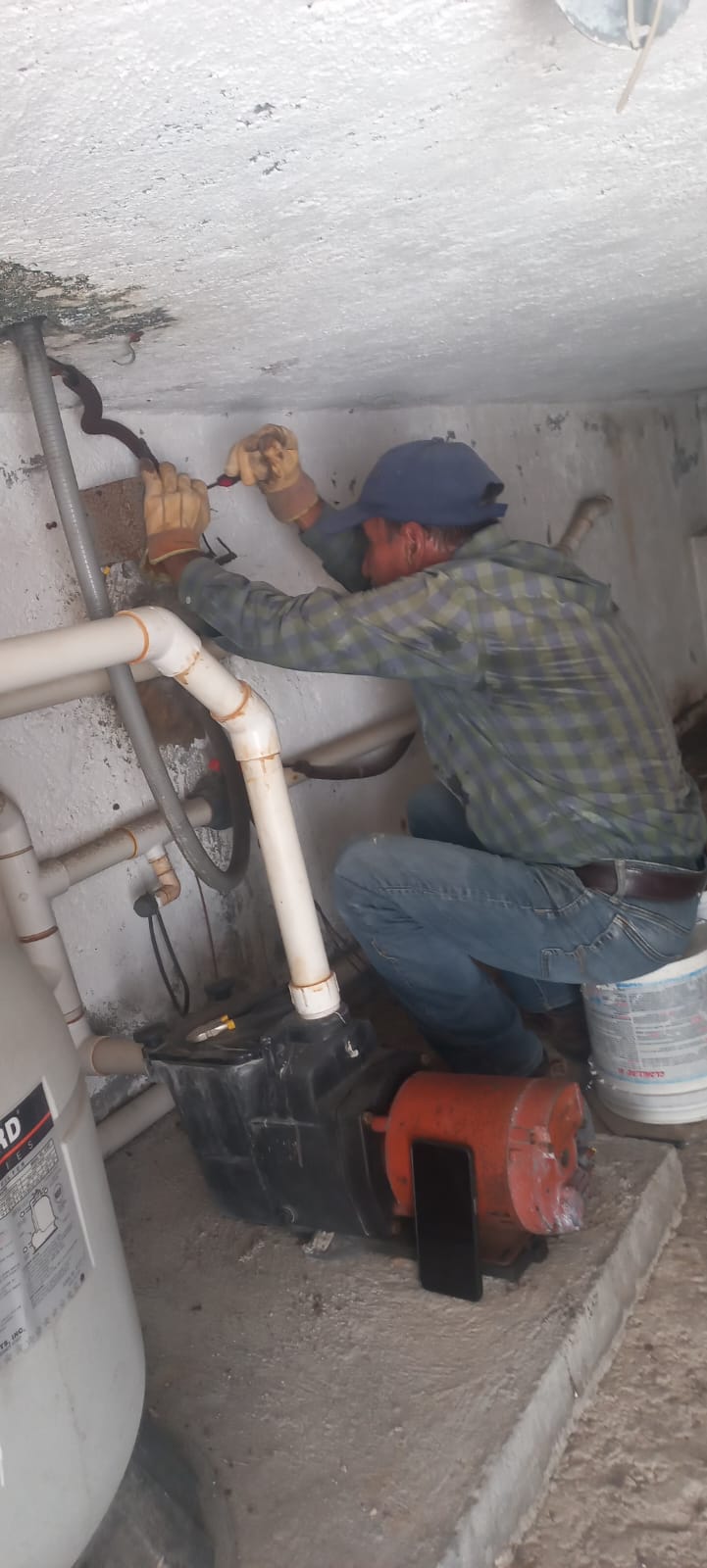 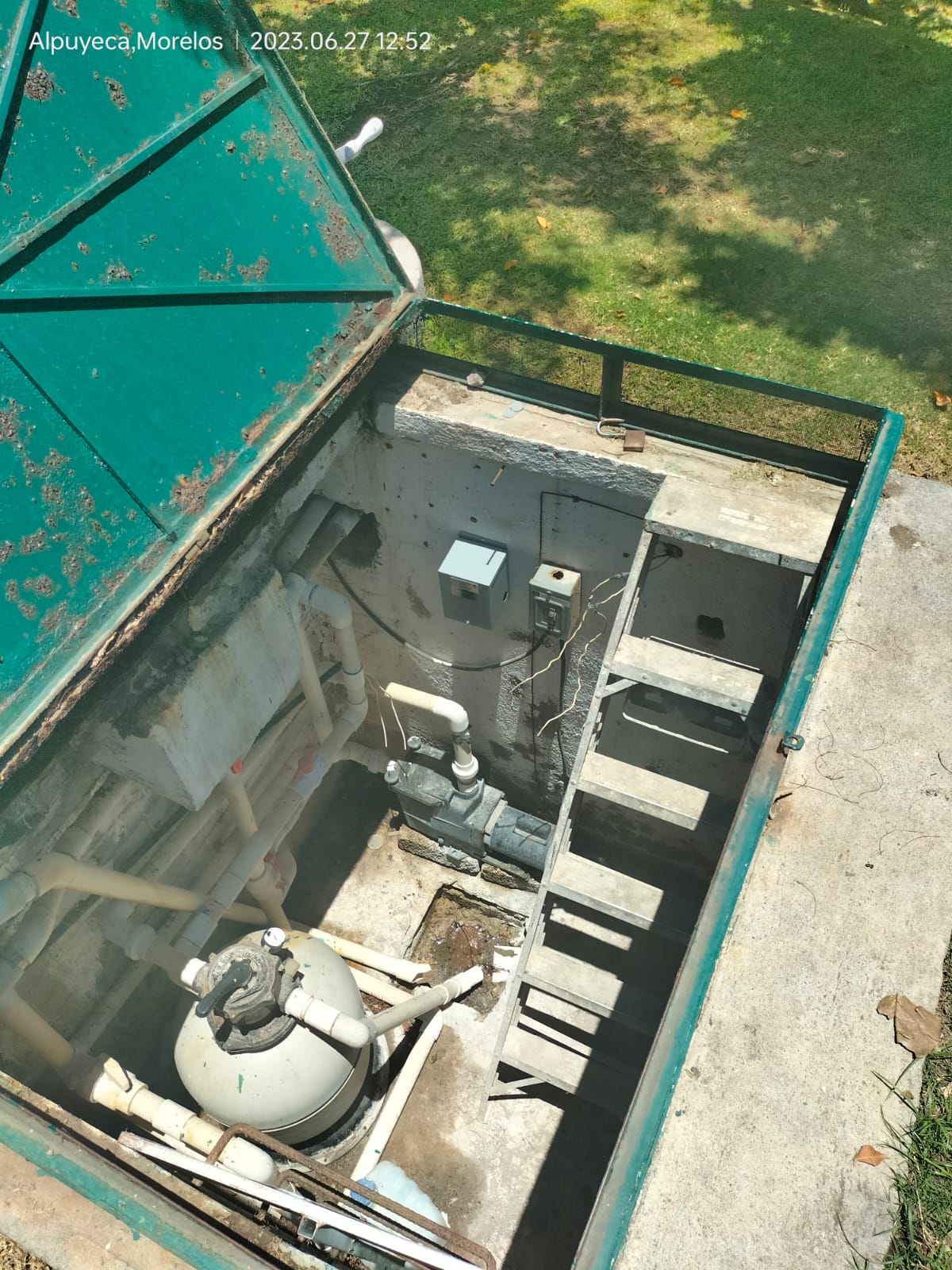 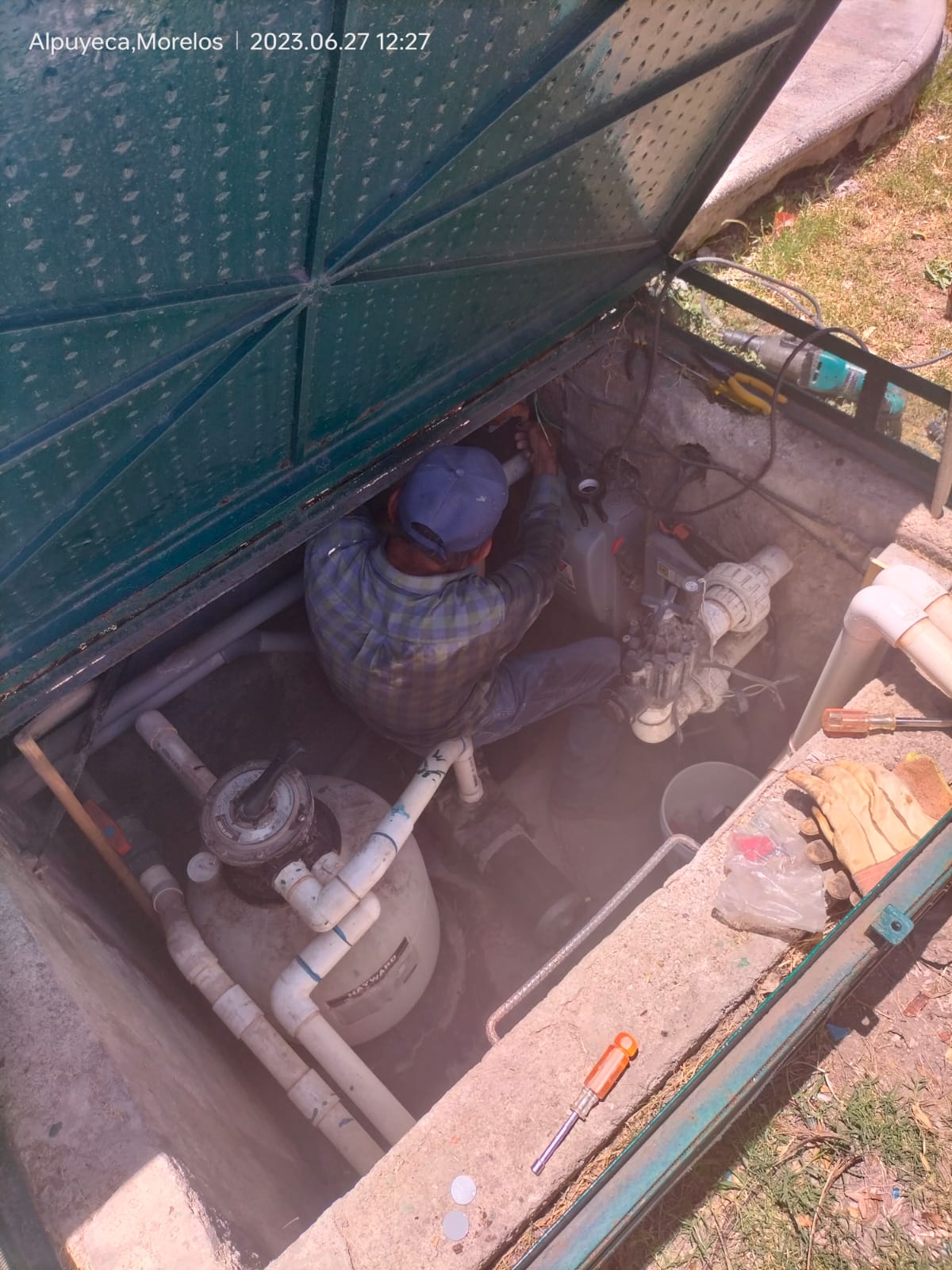 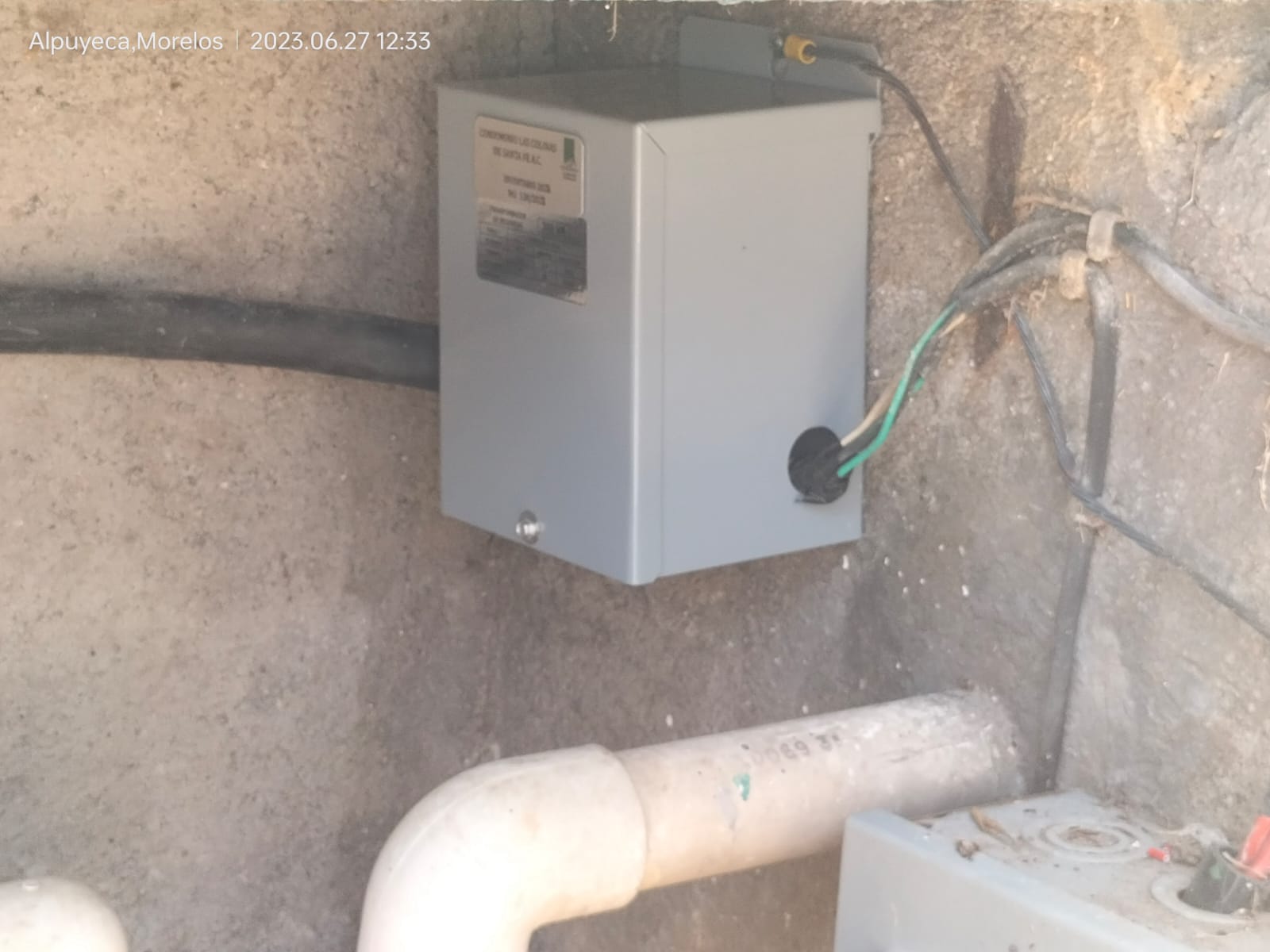 TRABAJOS REPARACION BOMBA DEL TANQUE ELEVADO
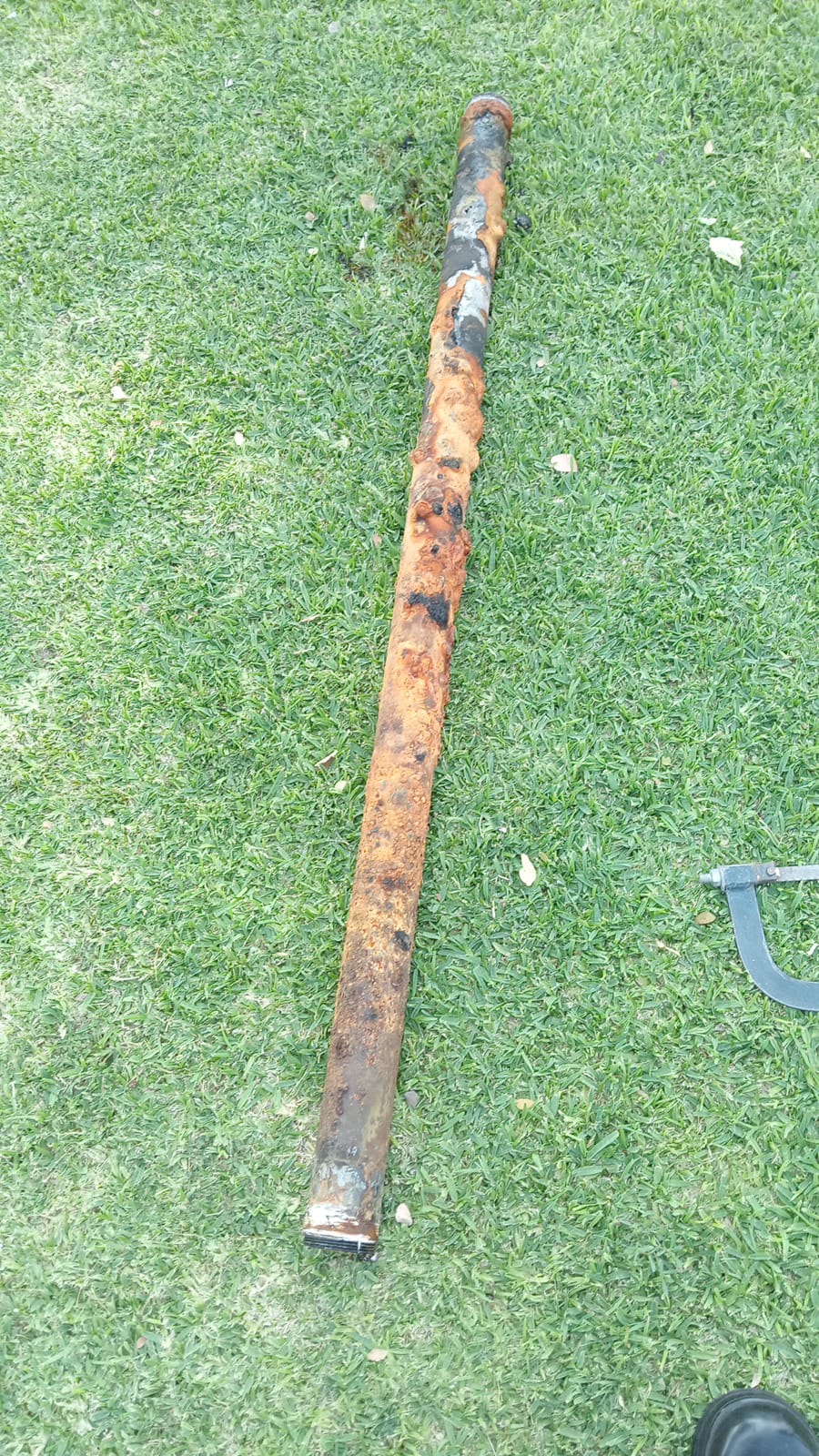 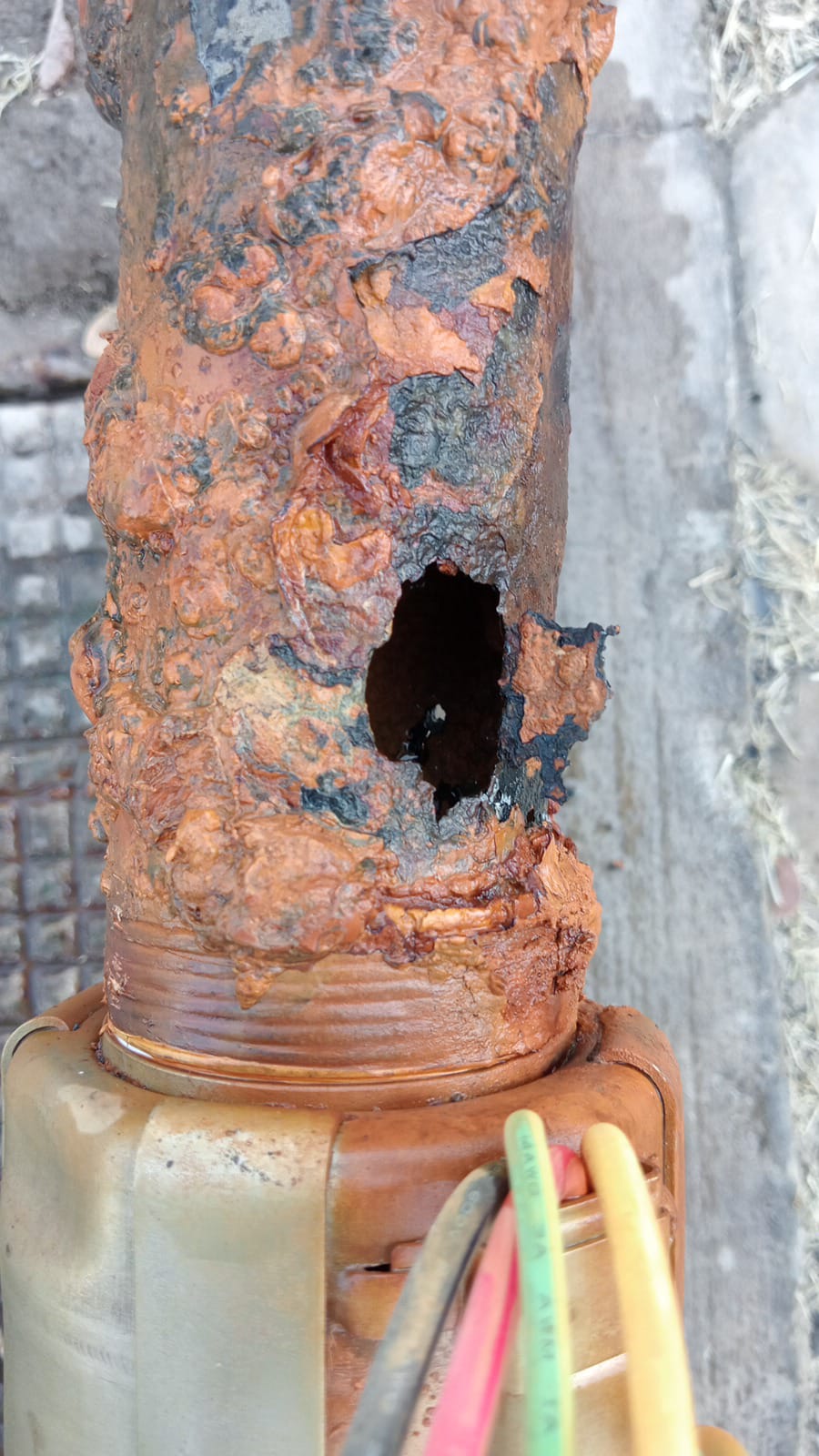 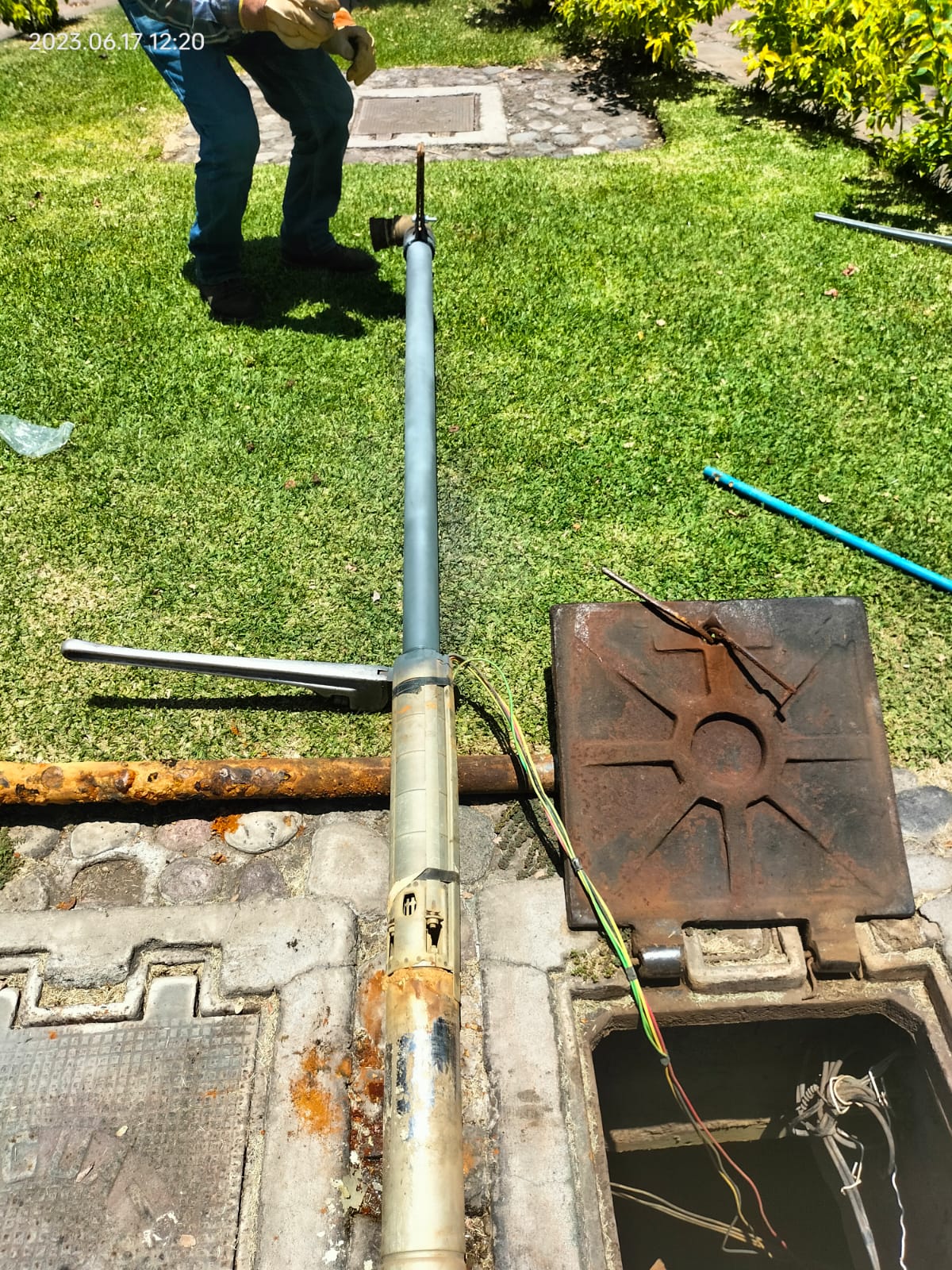 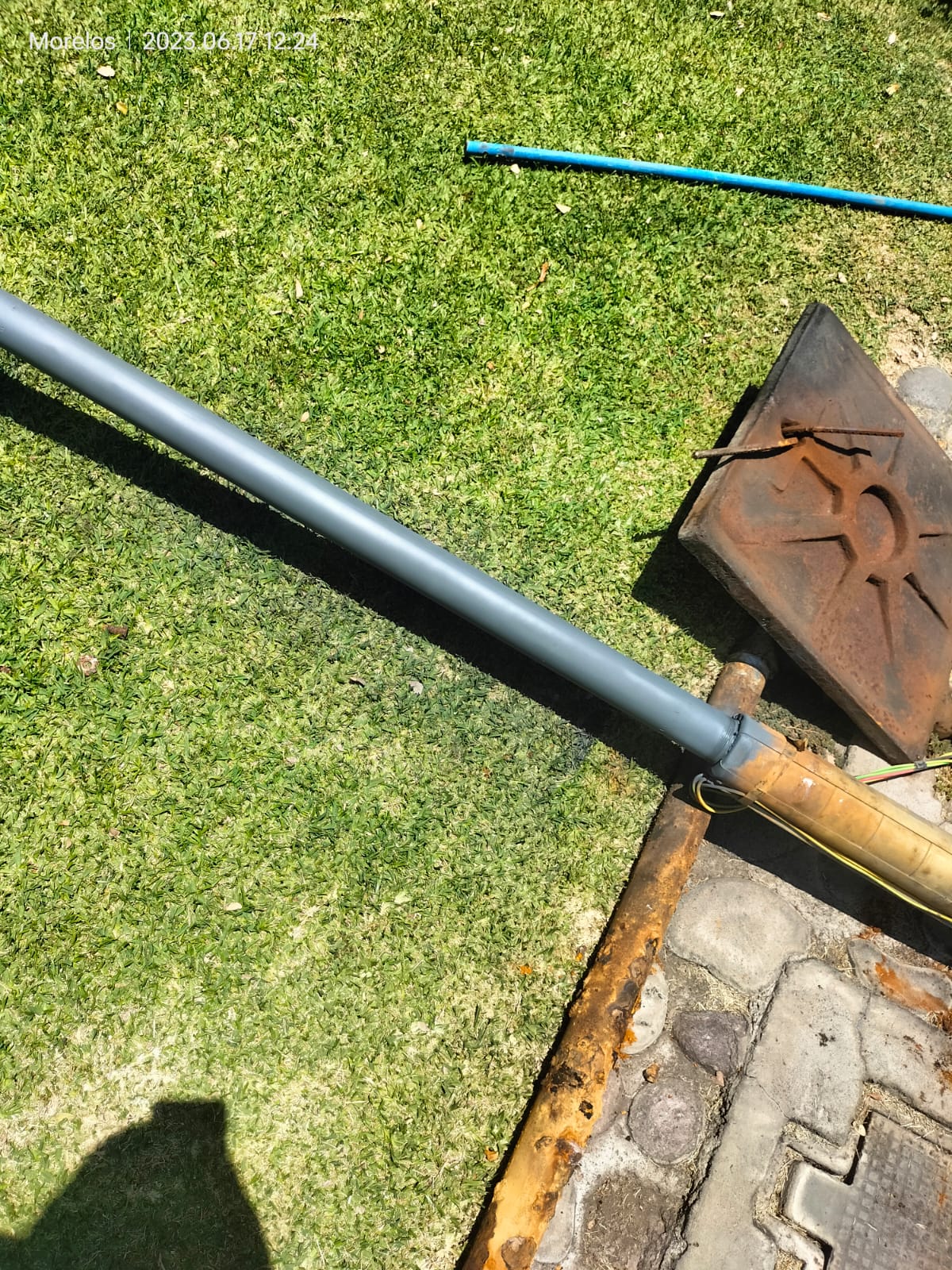 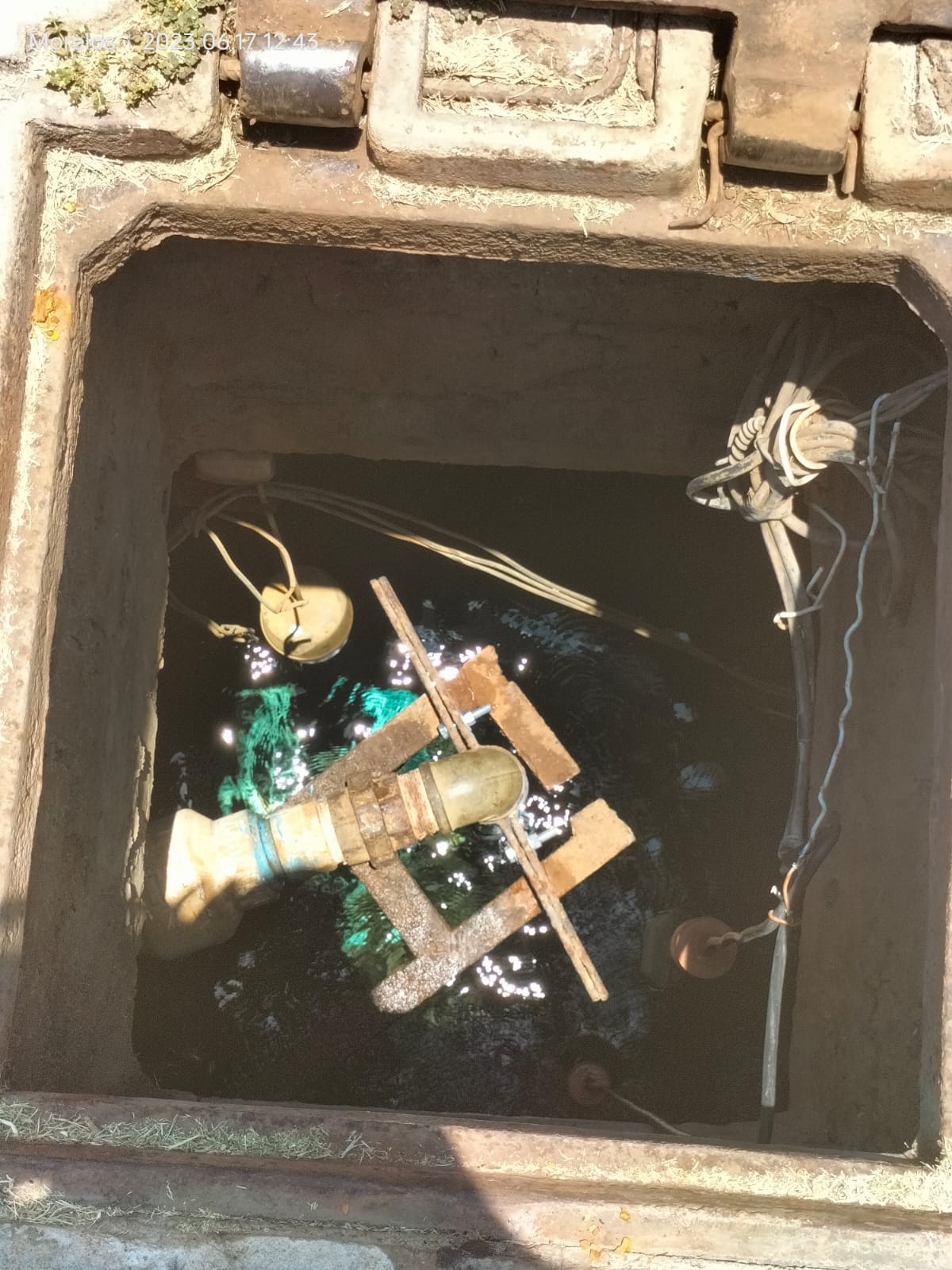 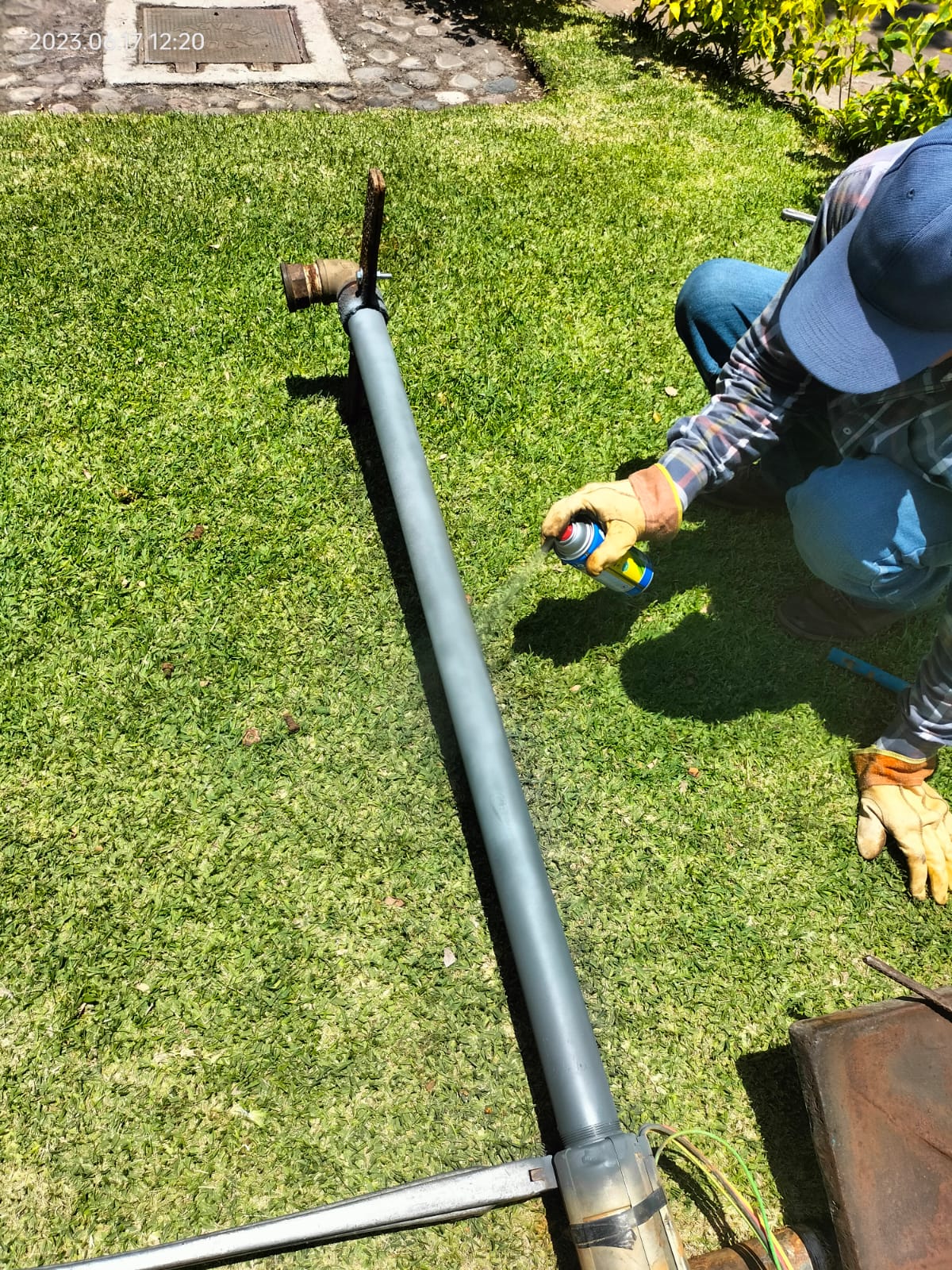 TRABAJOS DE LIMPIEZA EN REJILLAS PLUVIALES
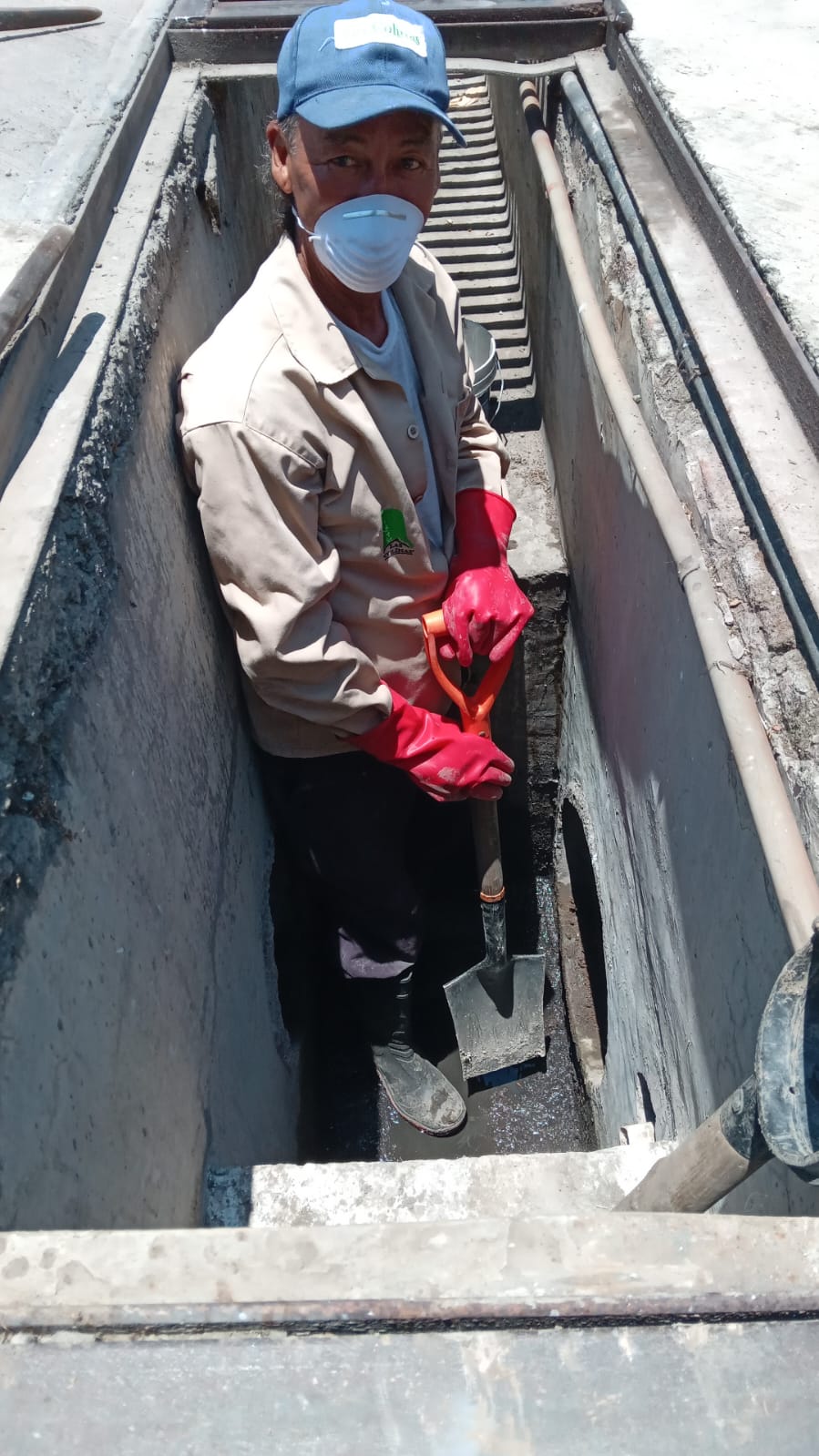 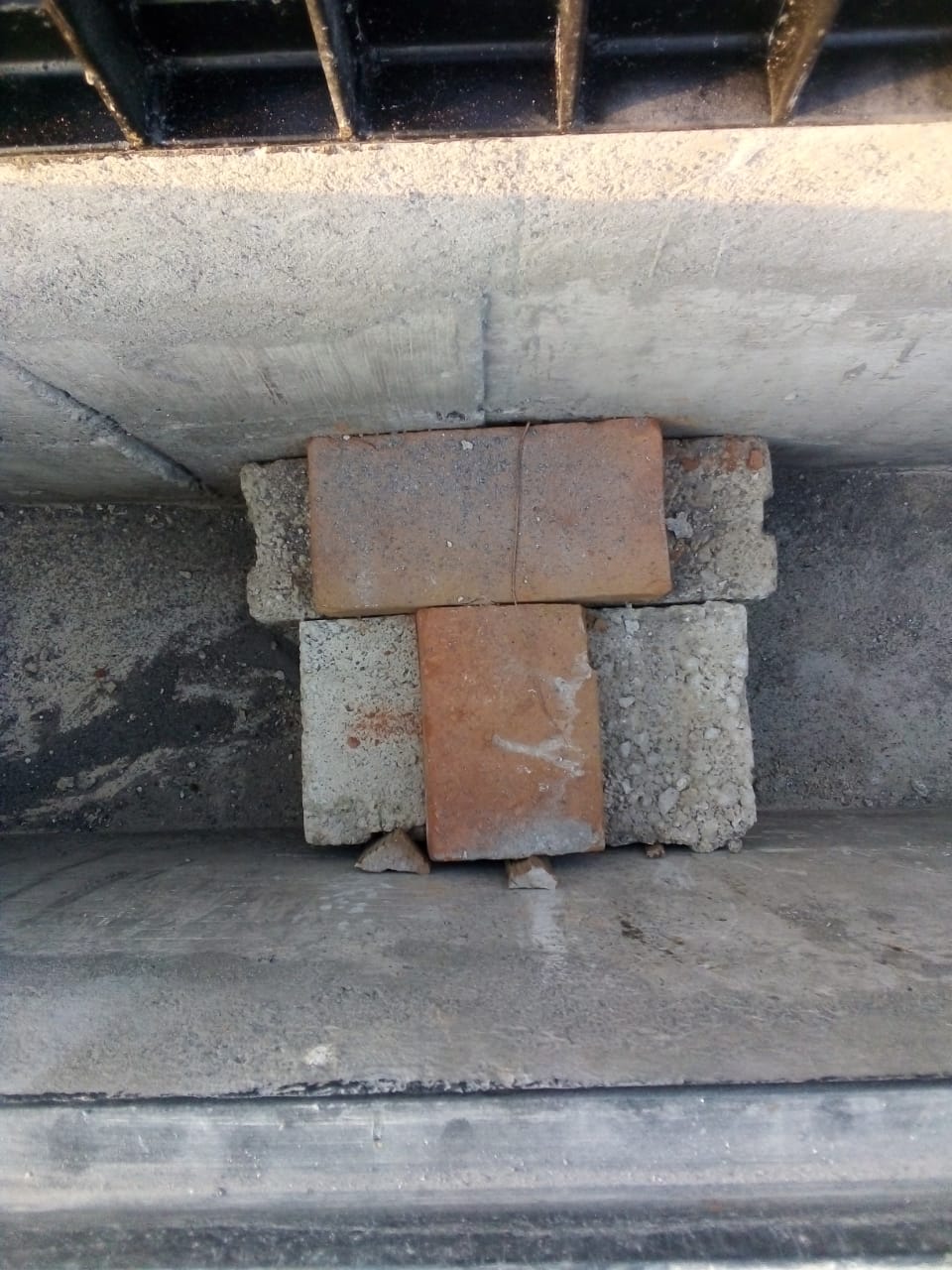 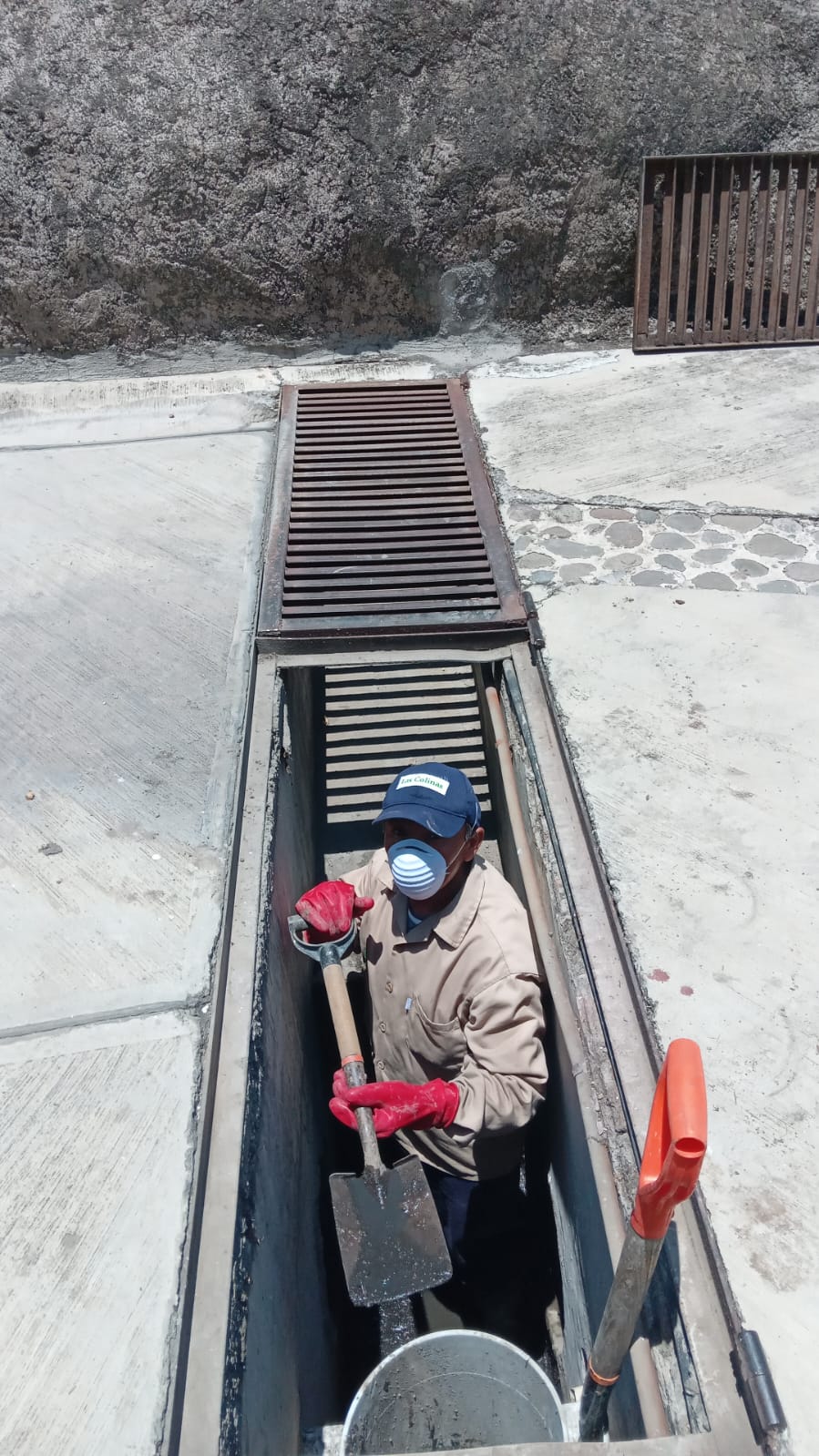 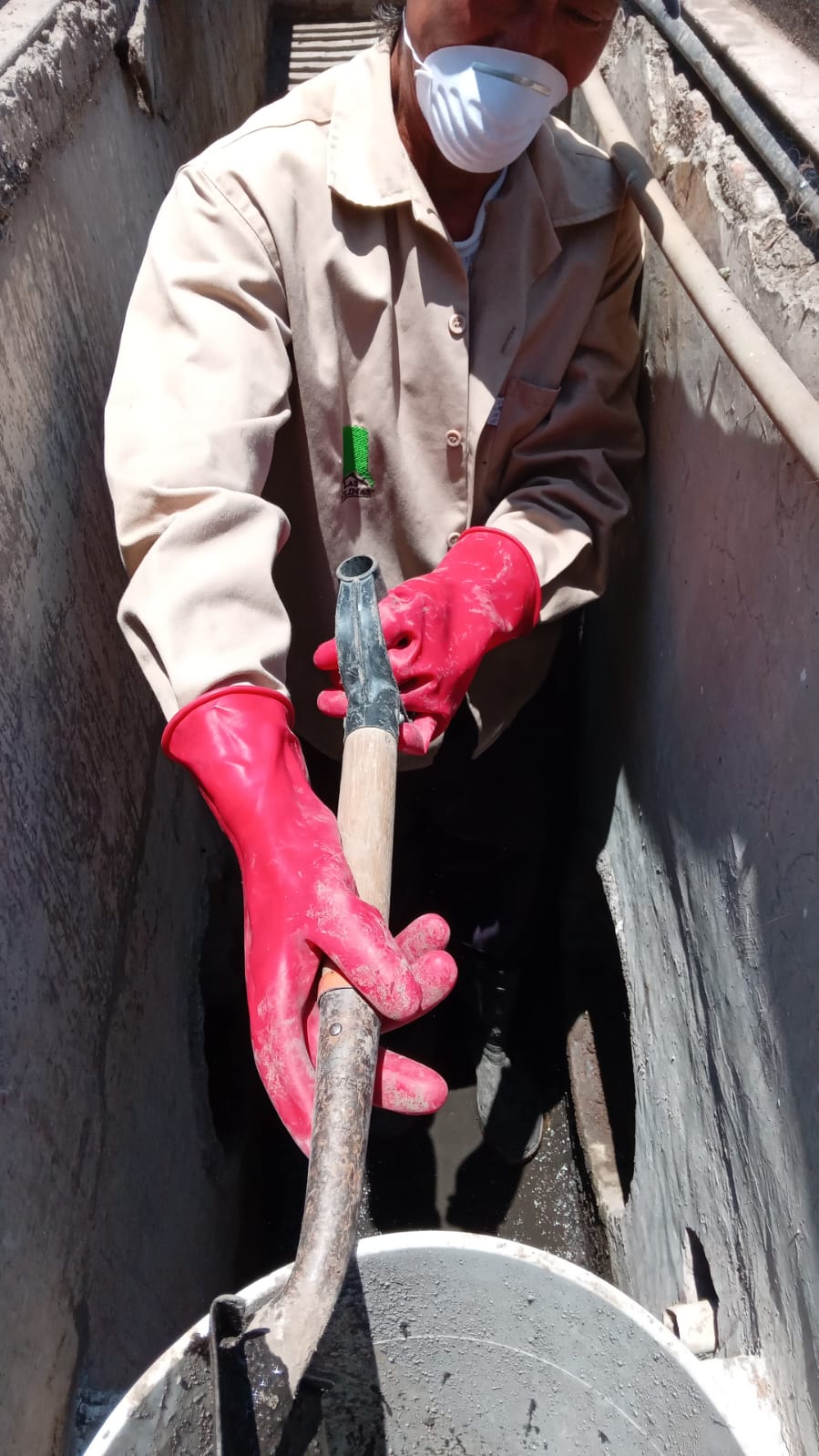 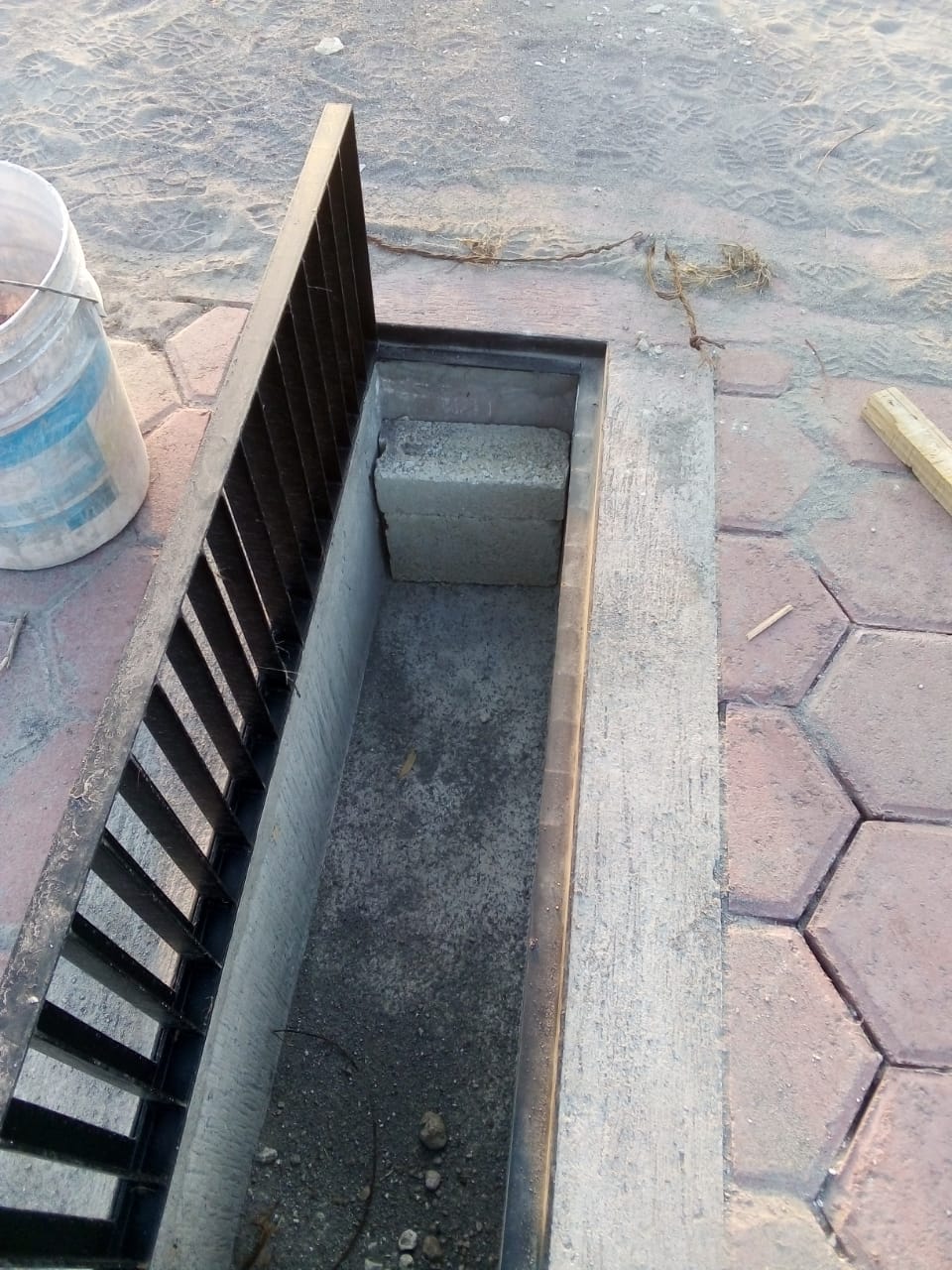 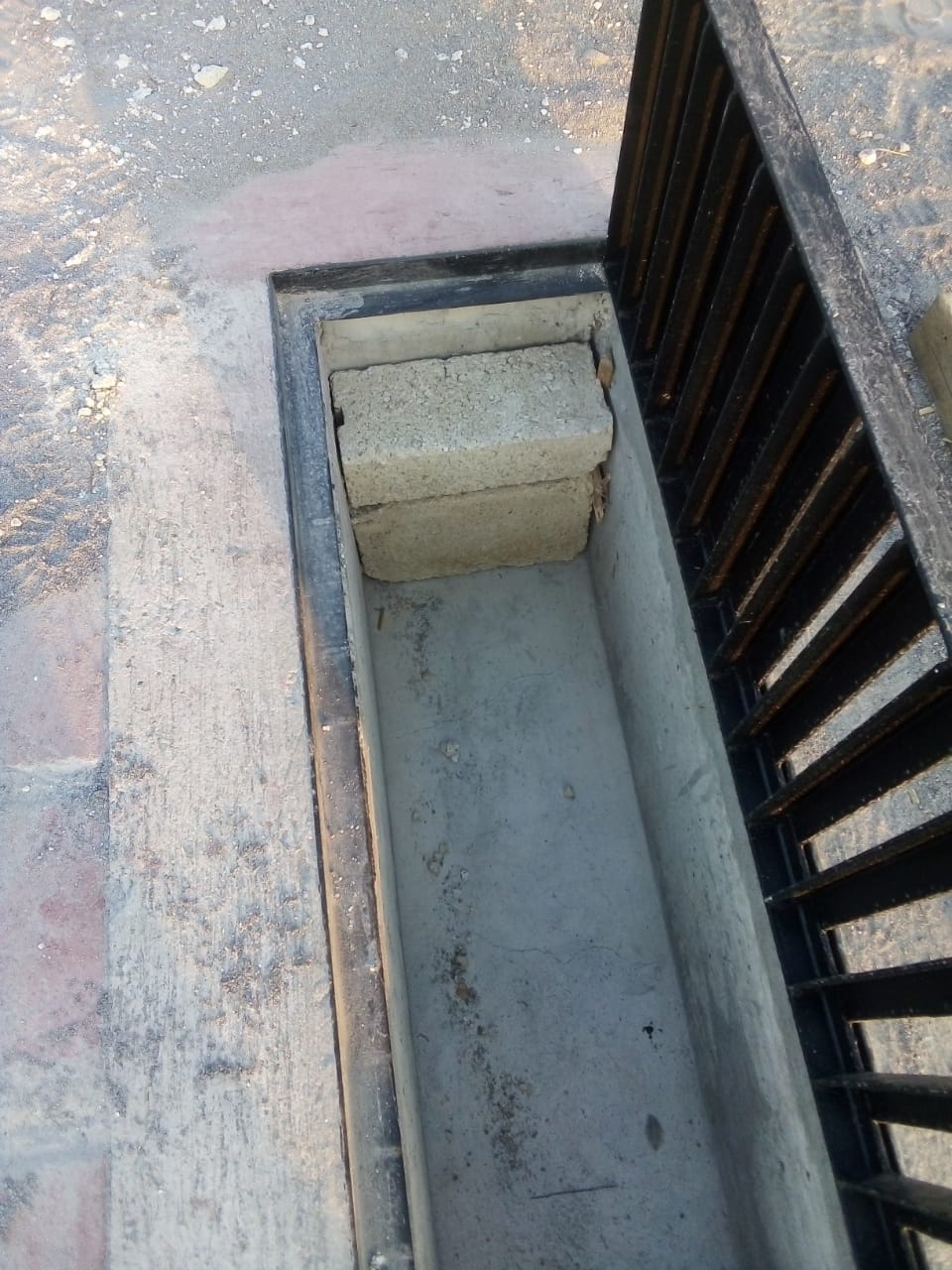 TRABAJOS VARIOS DE JARDINERÍA
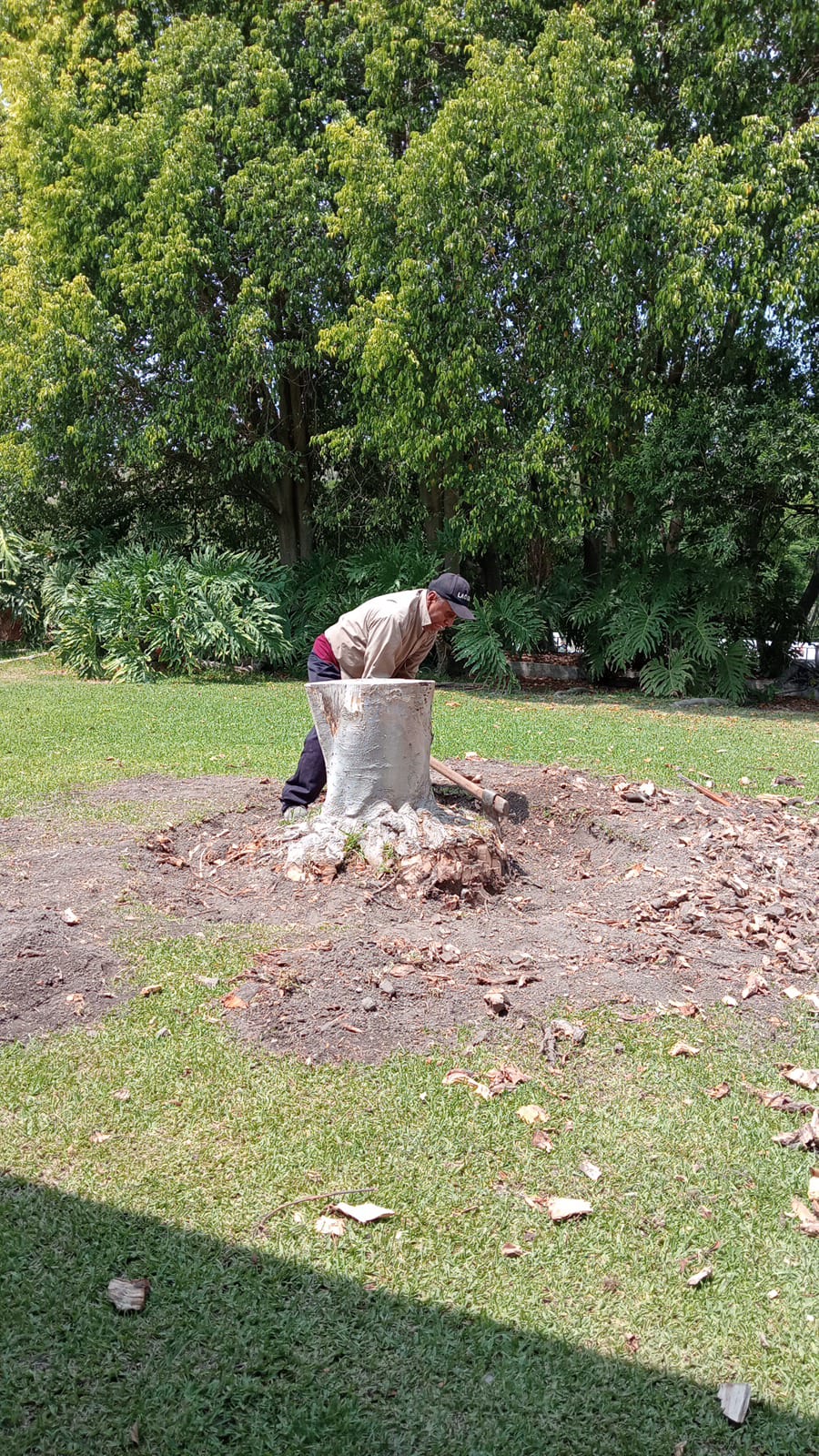 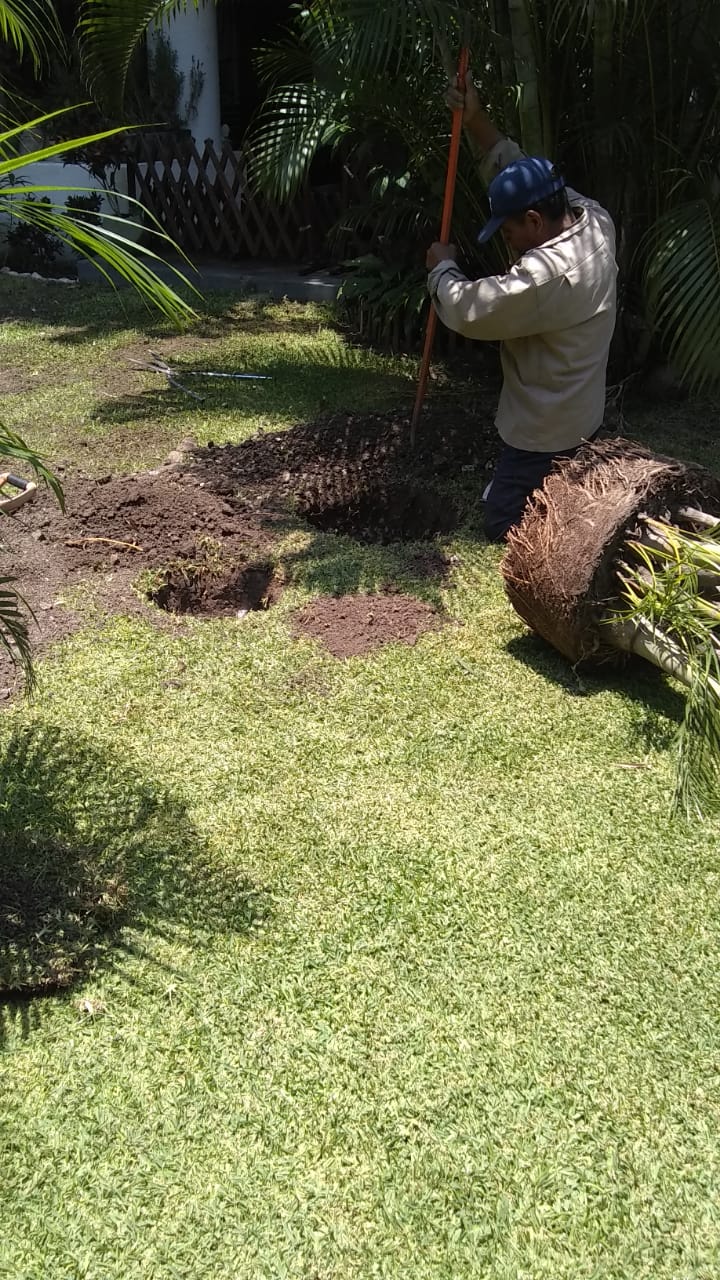 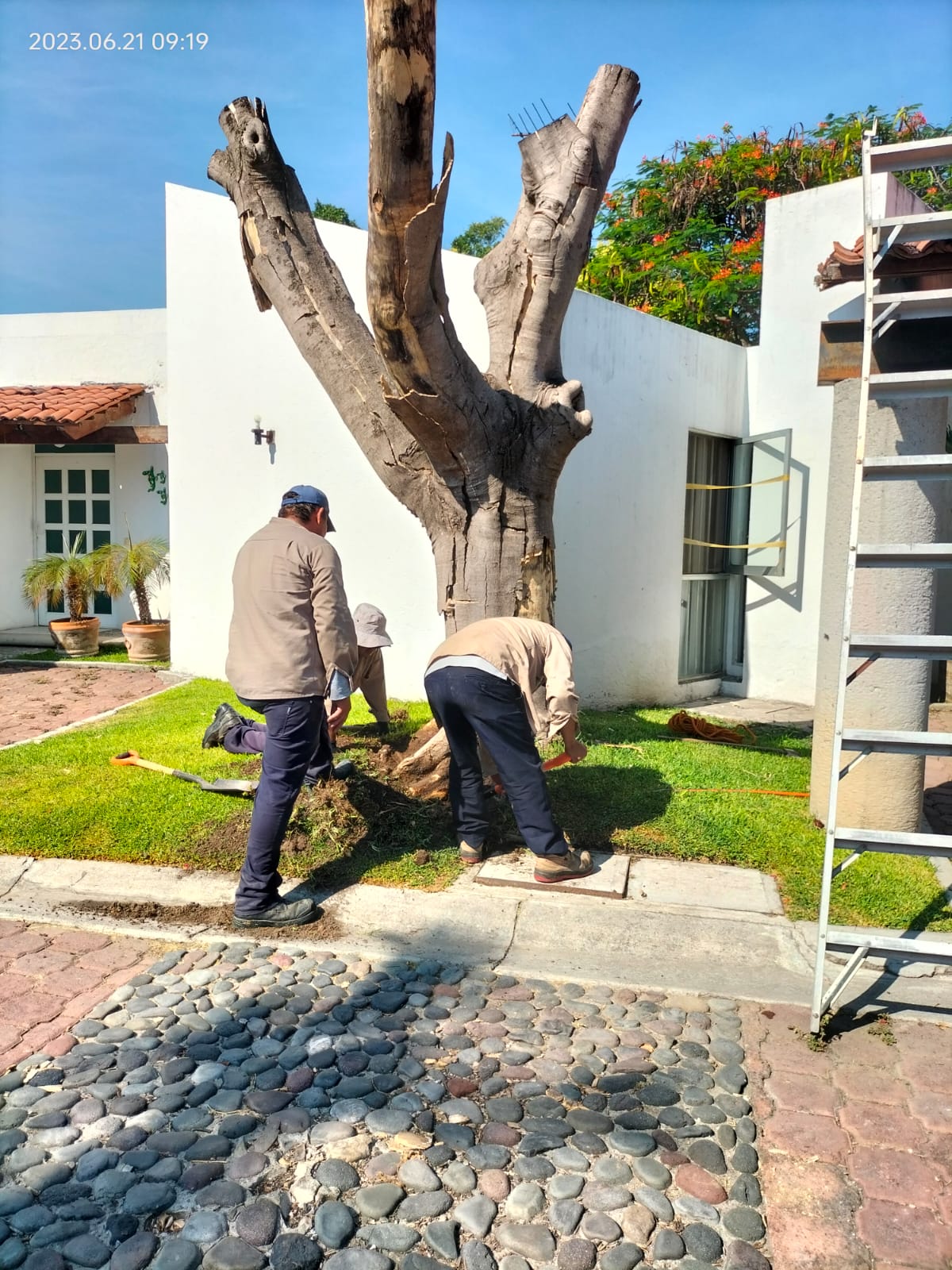 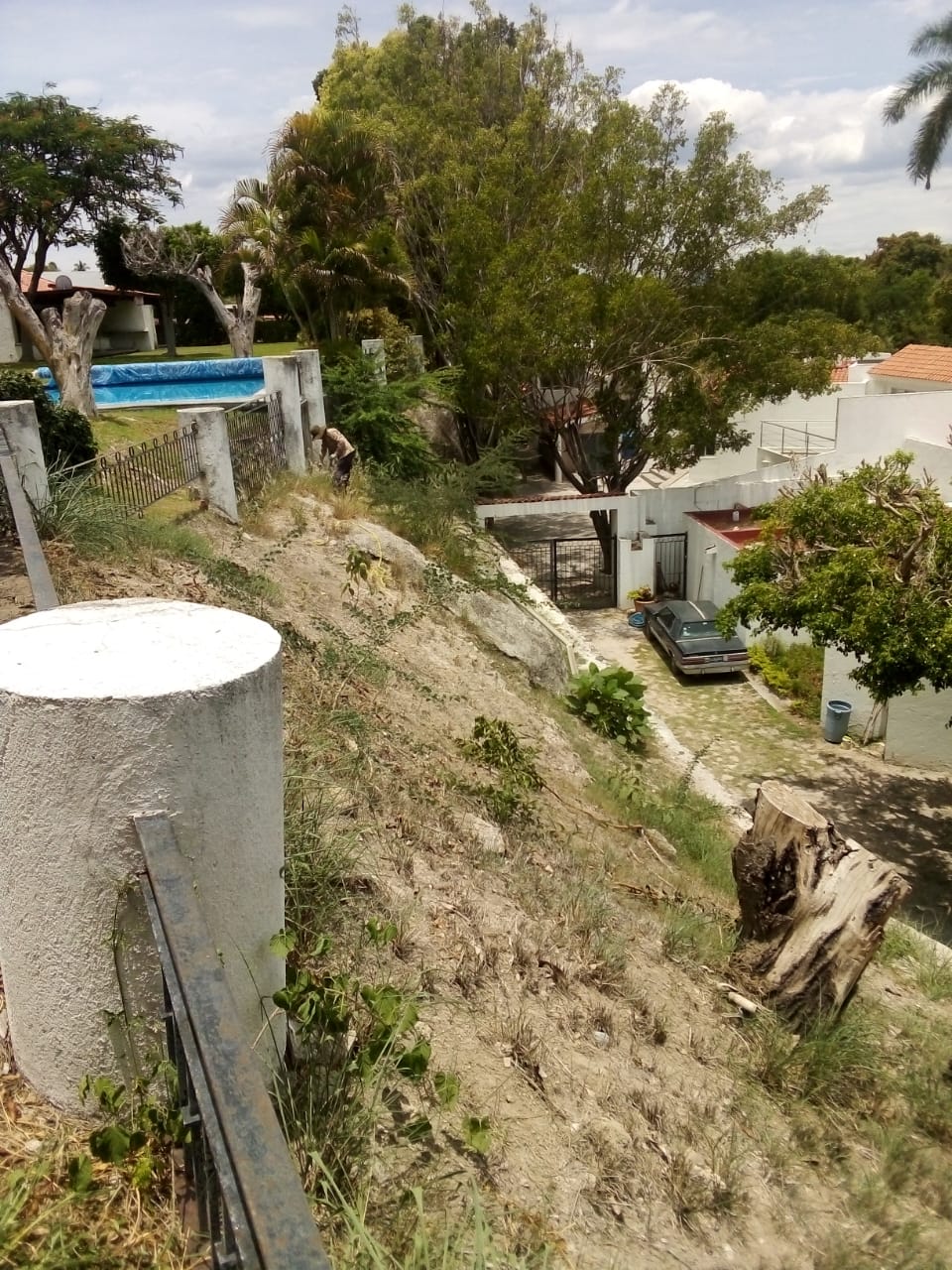 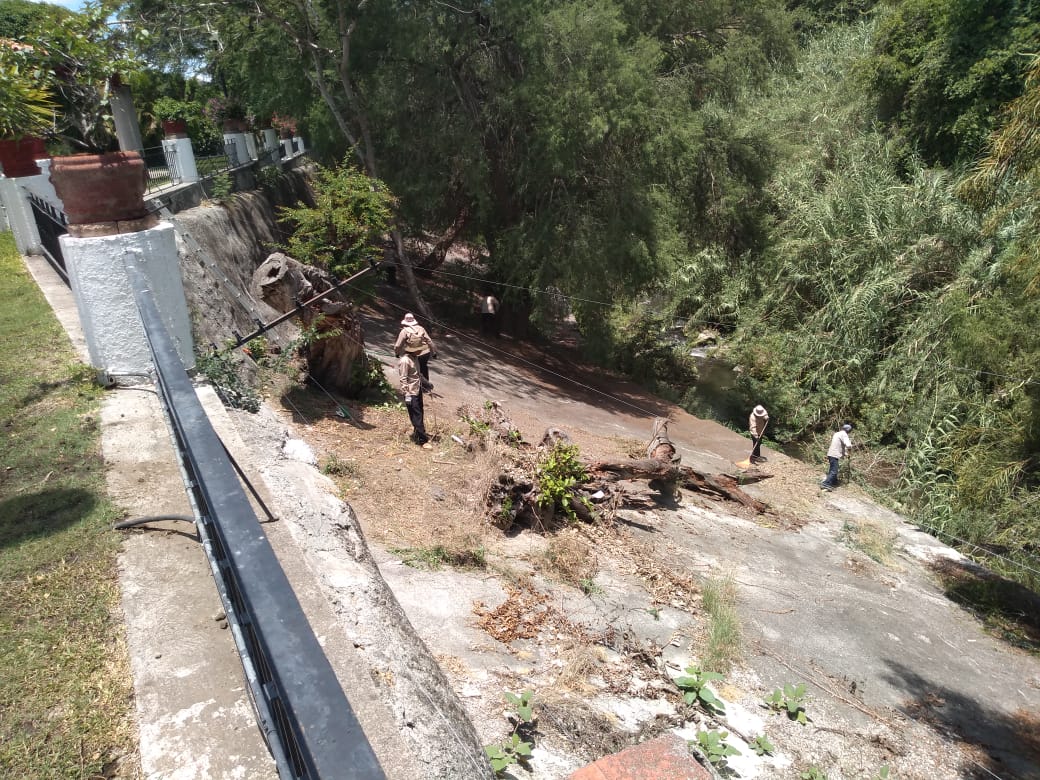 TOMA DE MUESTRAS
DEL AGUA DE ALBERCAS 
PARA SU ANALISIS
MENSUAL
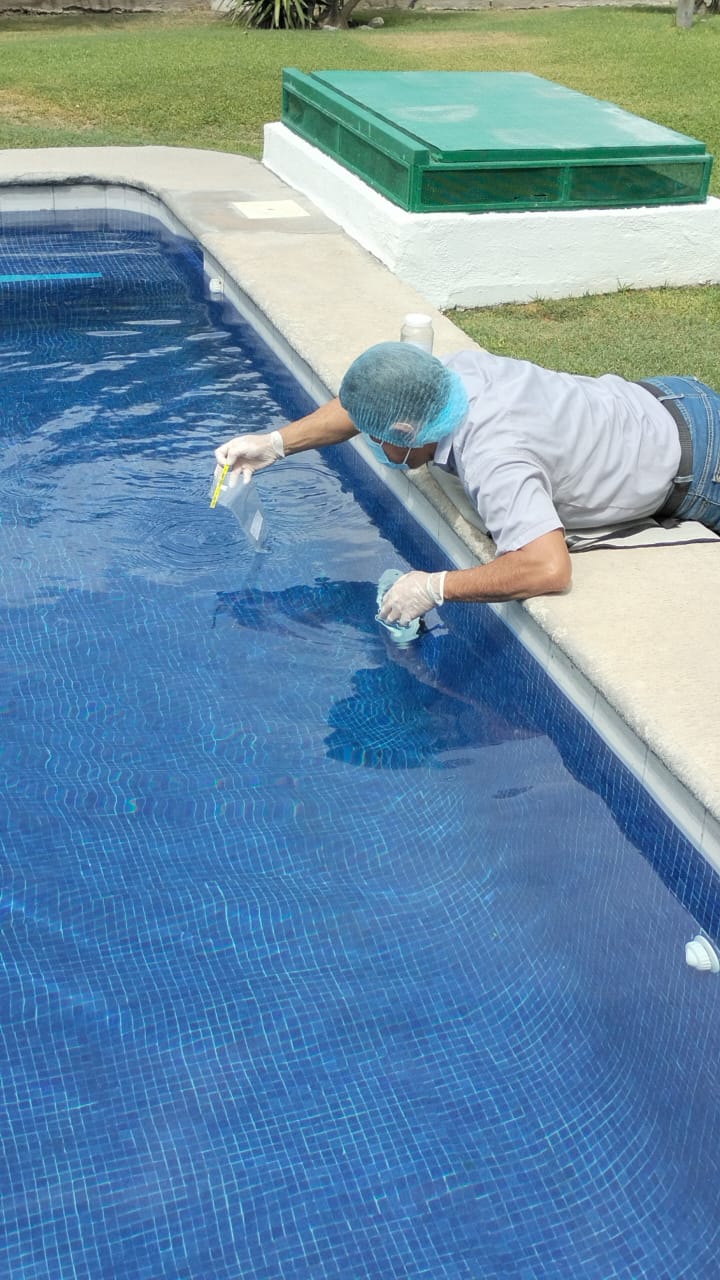 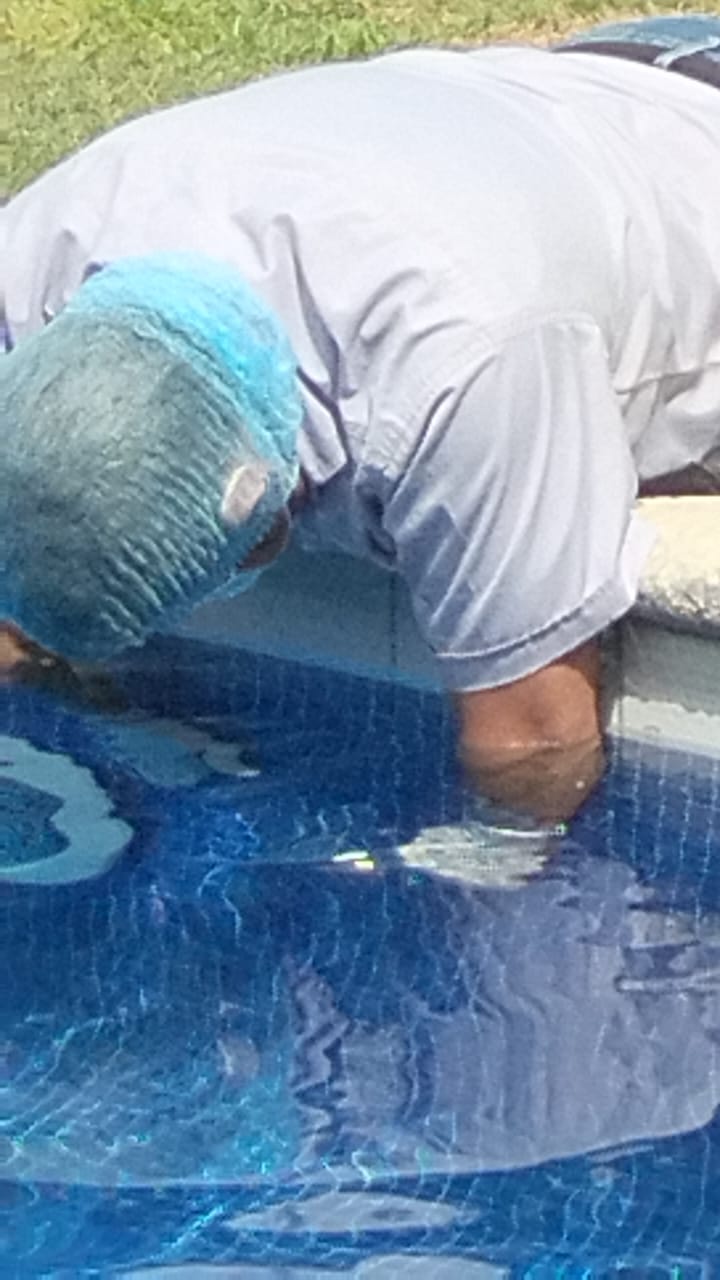 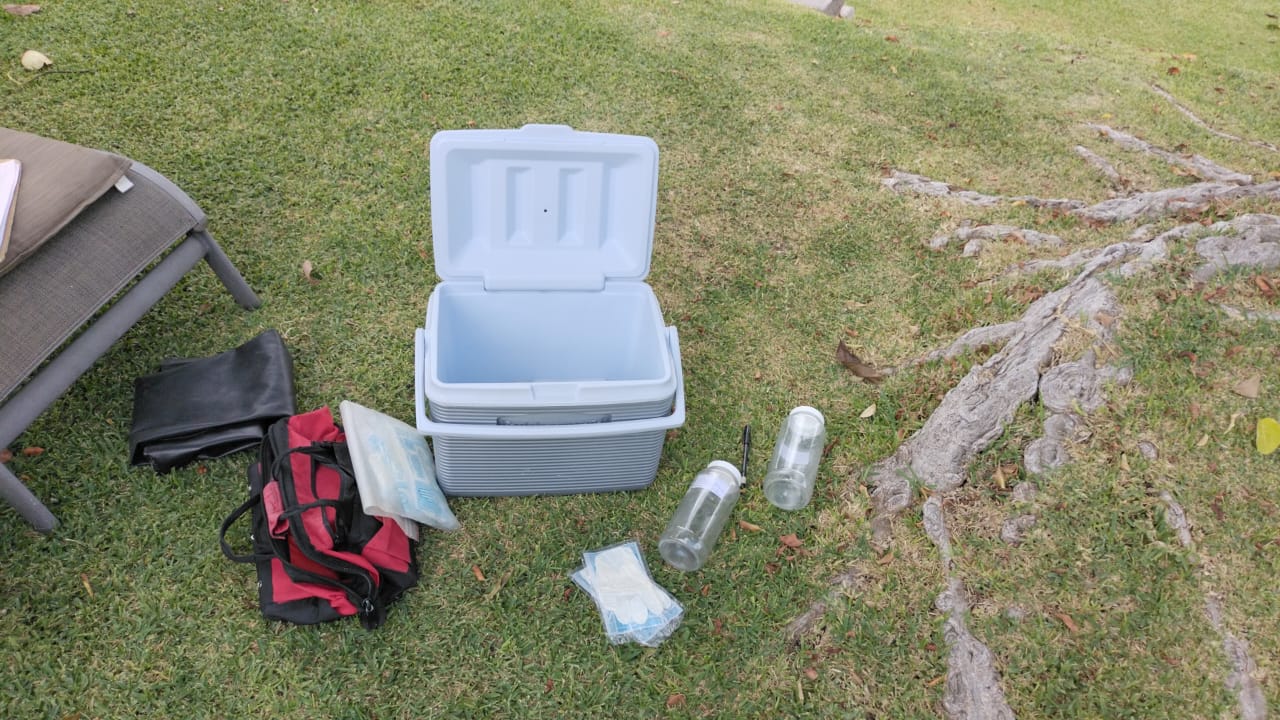 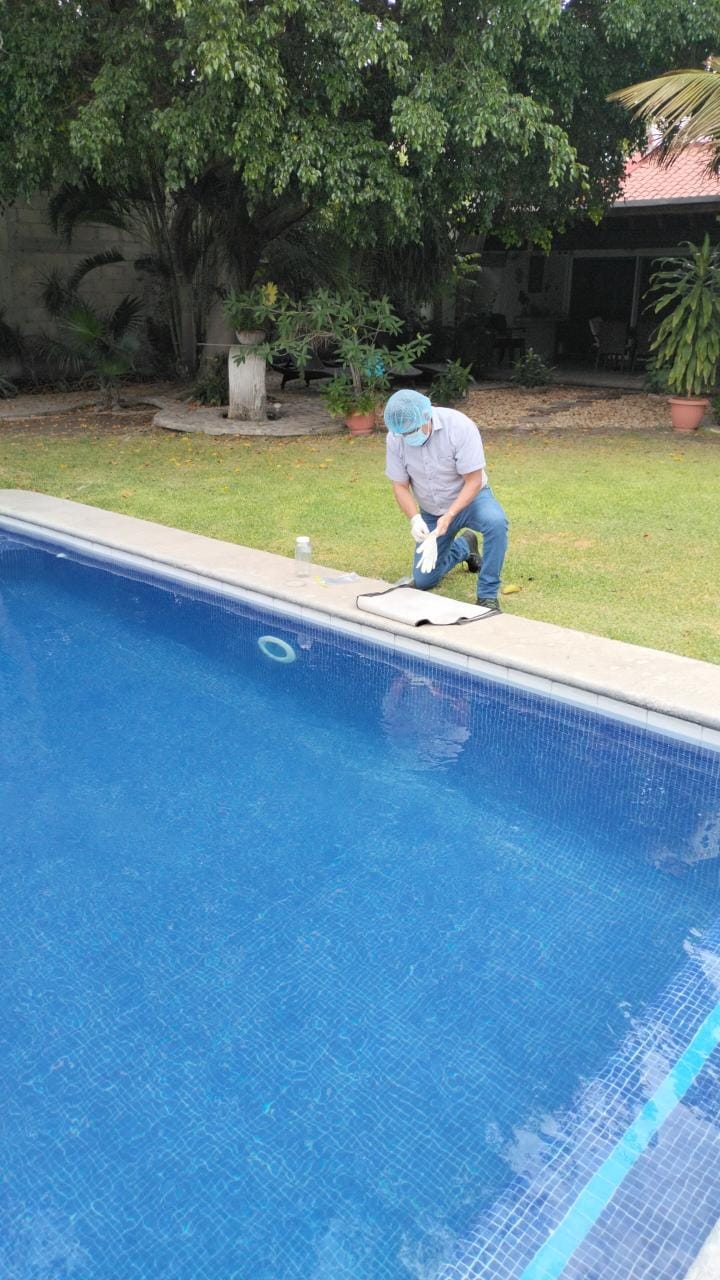 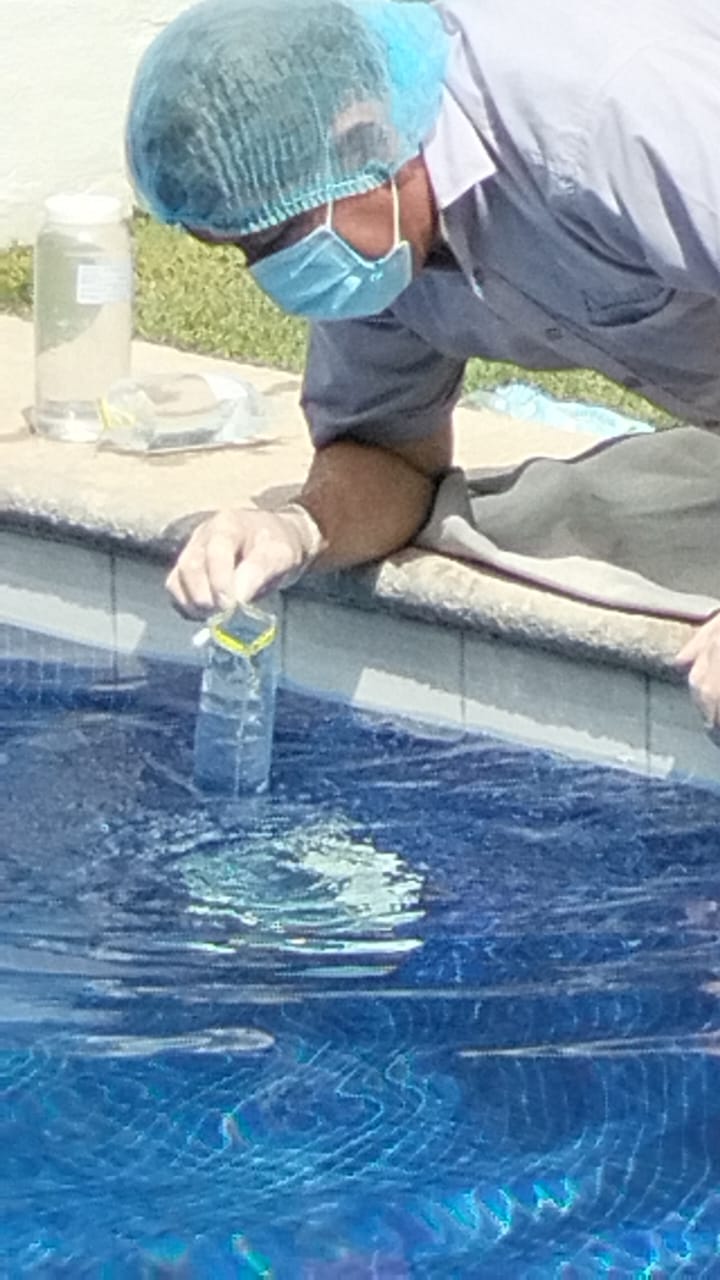 TRABAJOS REPARACION POSTES DE LUMINARIAS CONDOMINIO
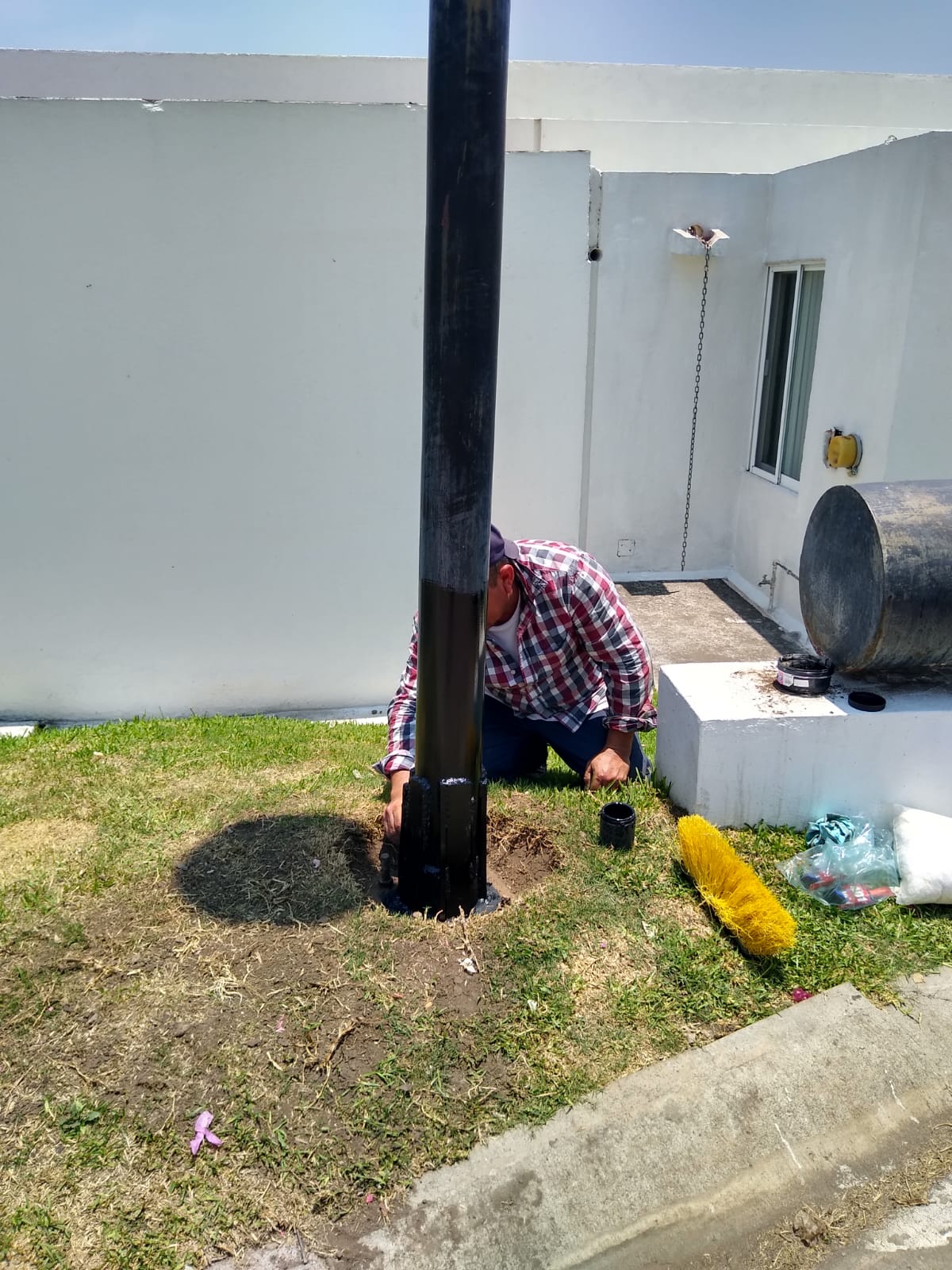 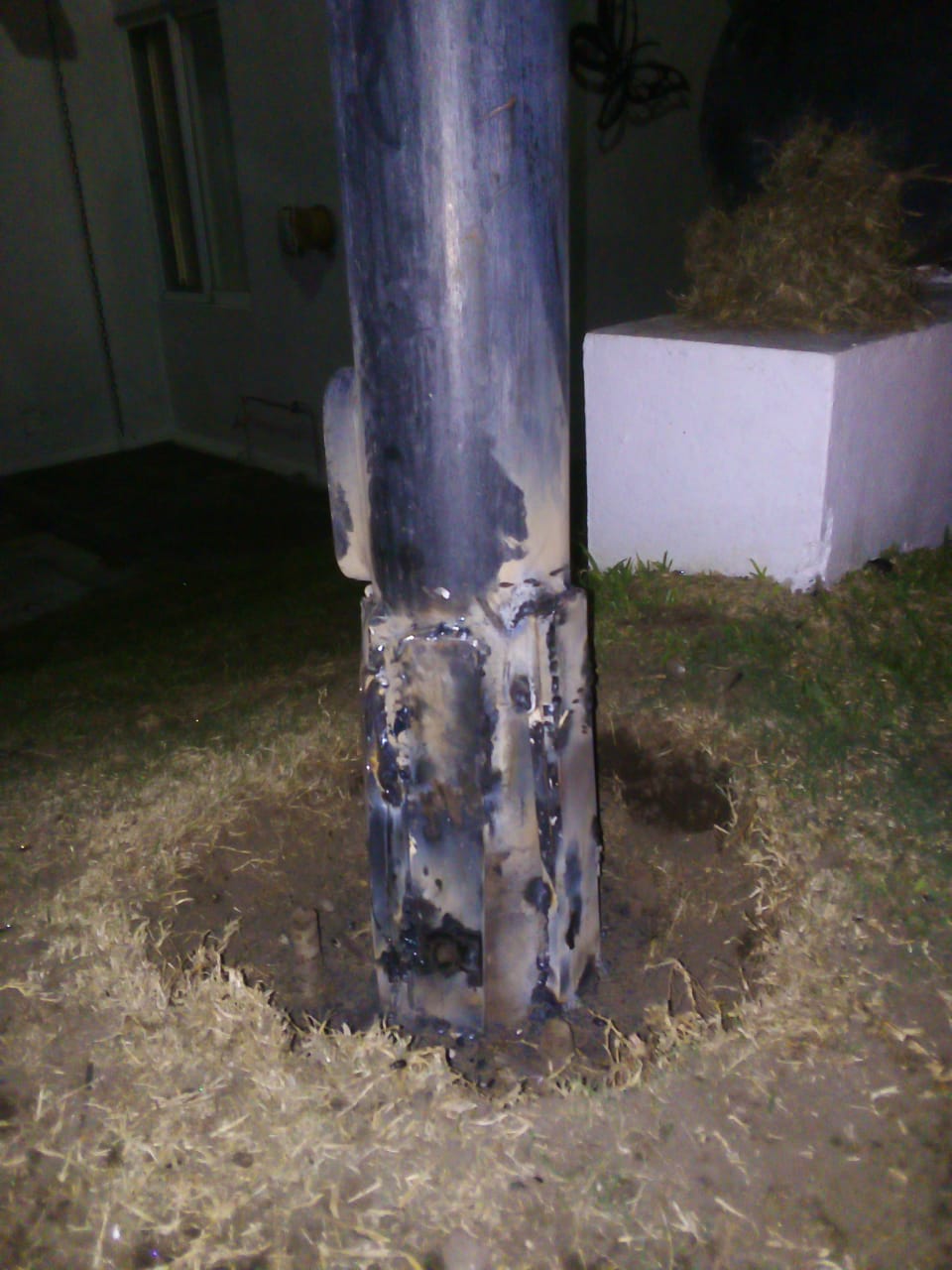 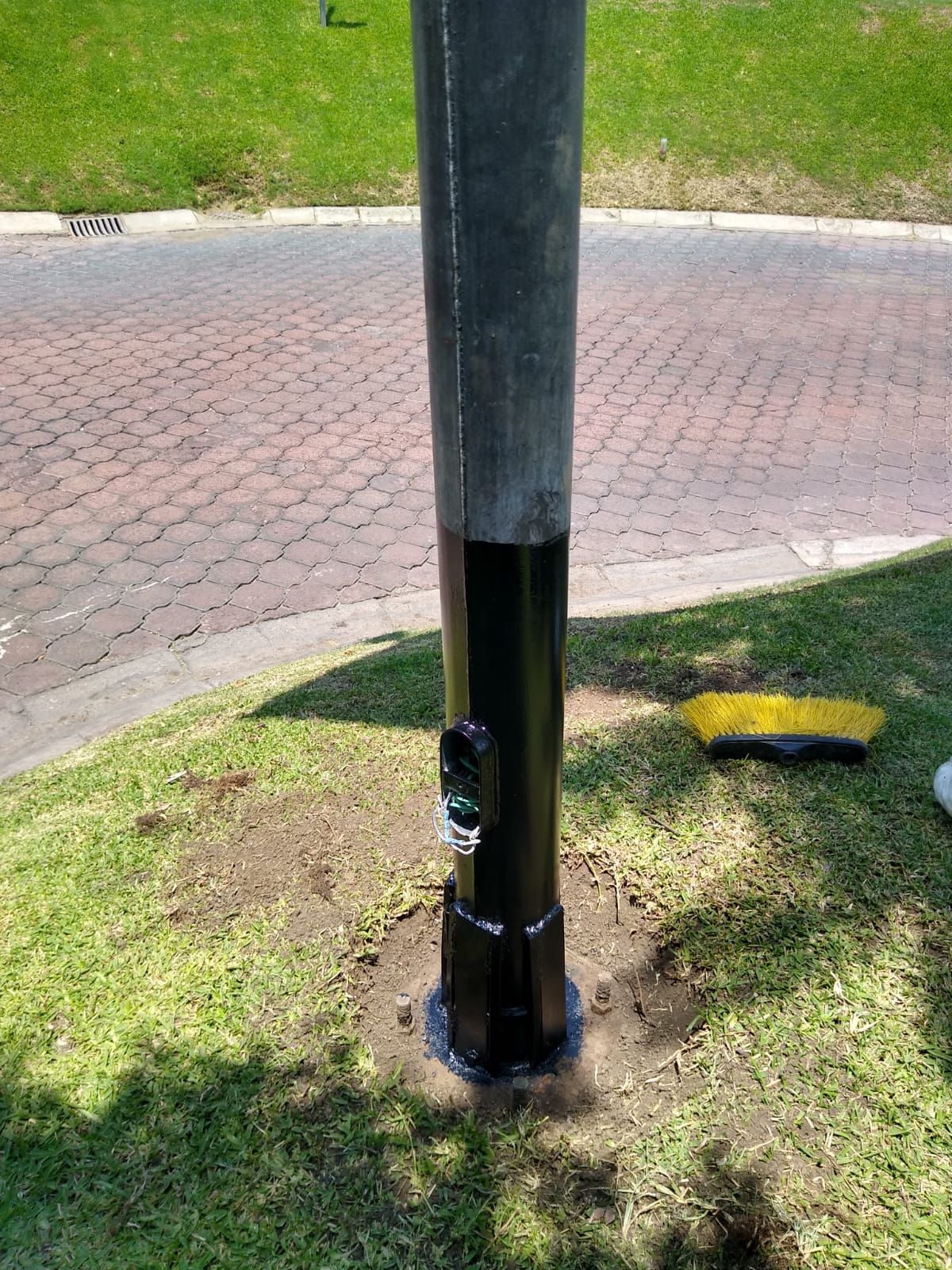 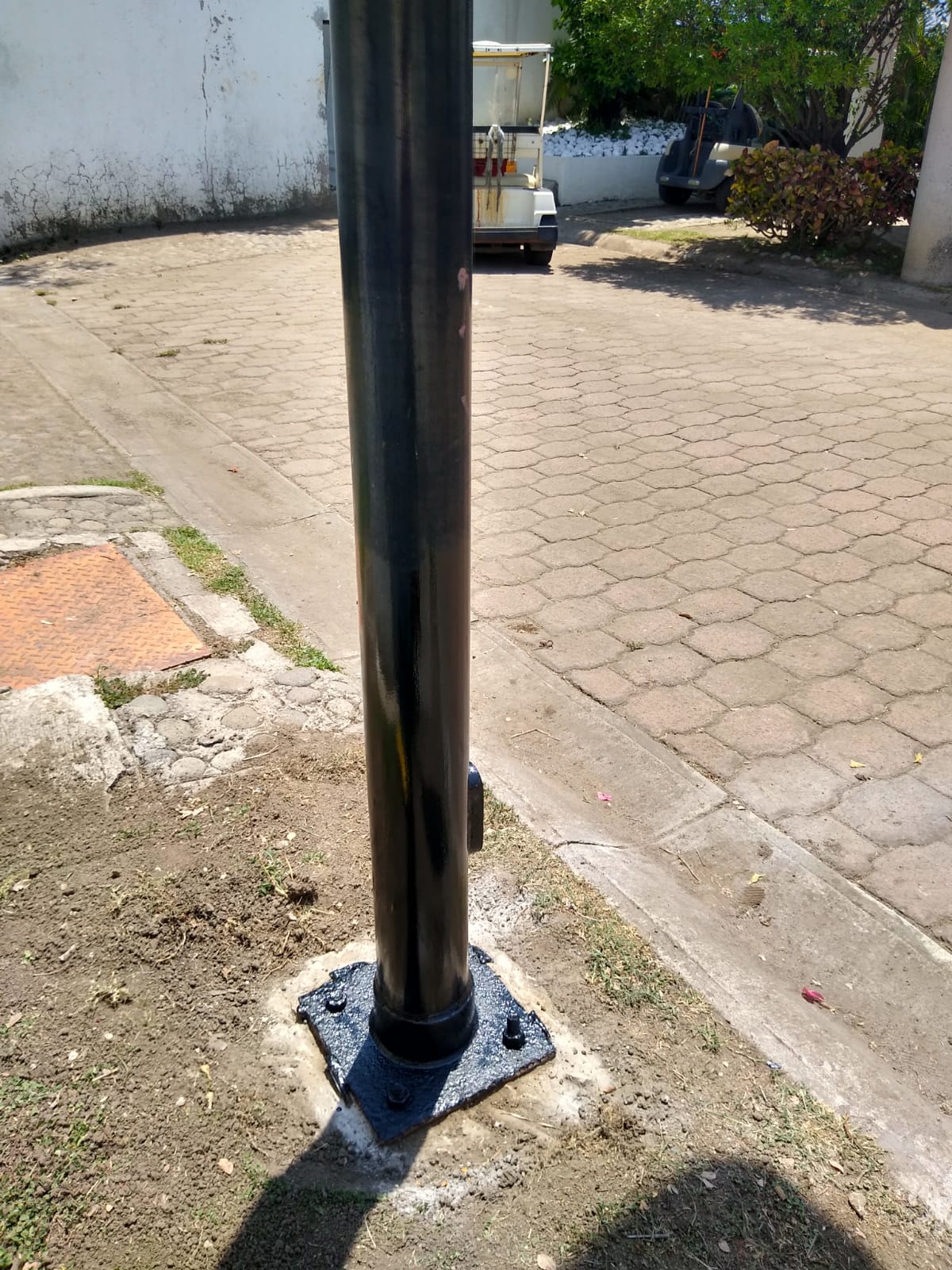 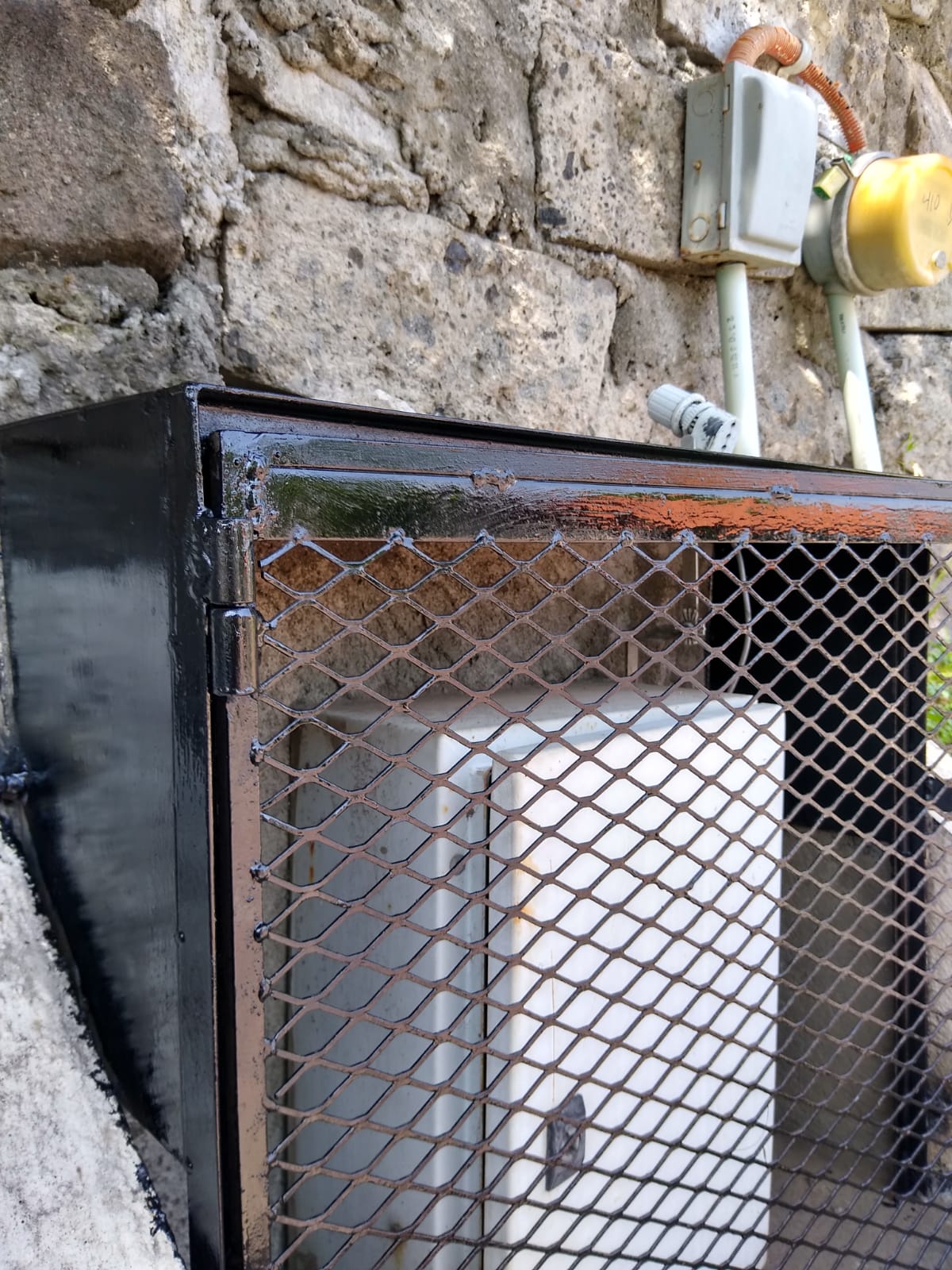 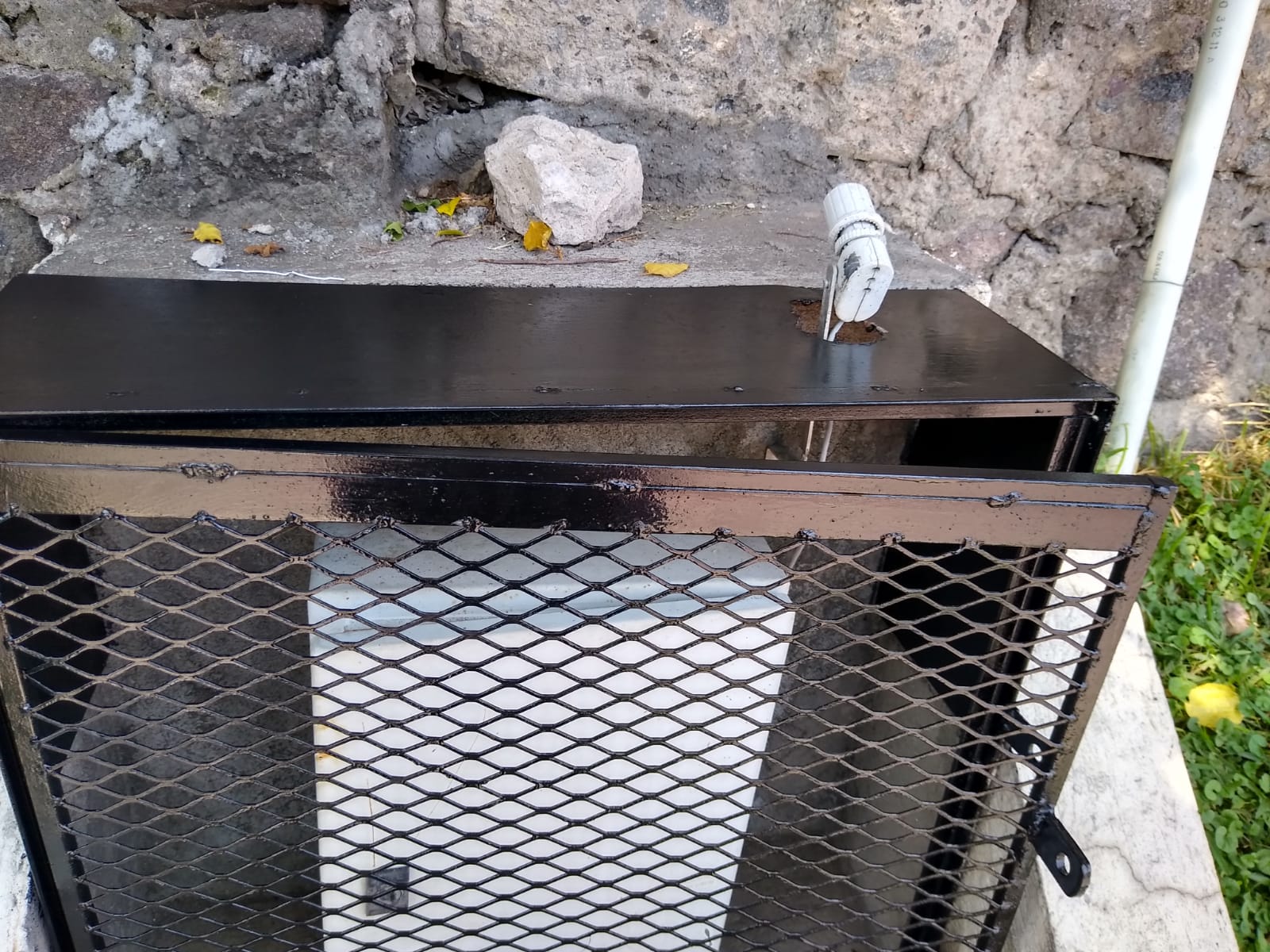 DANDO CUMPLIMIENTO A LA NOM- 30 
Equipo de Seguridad
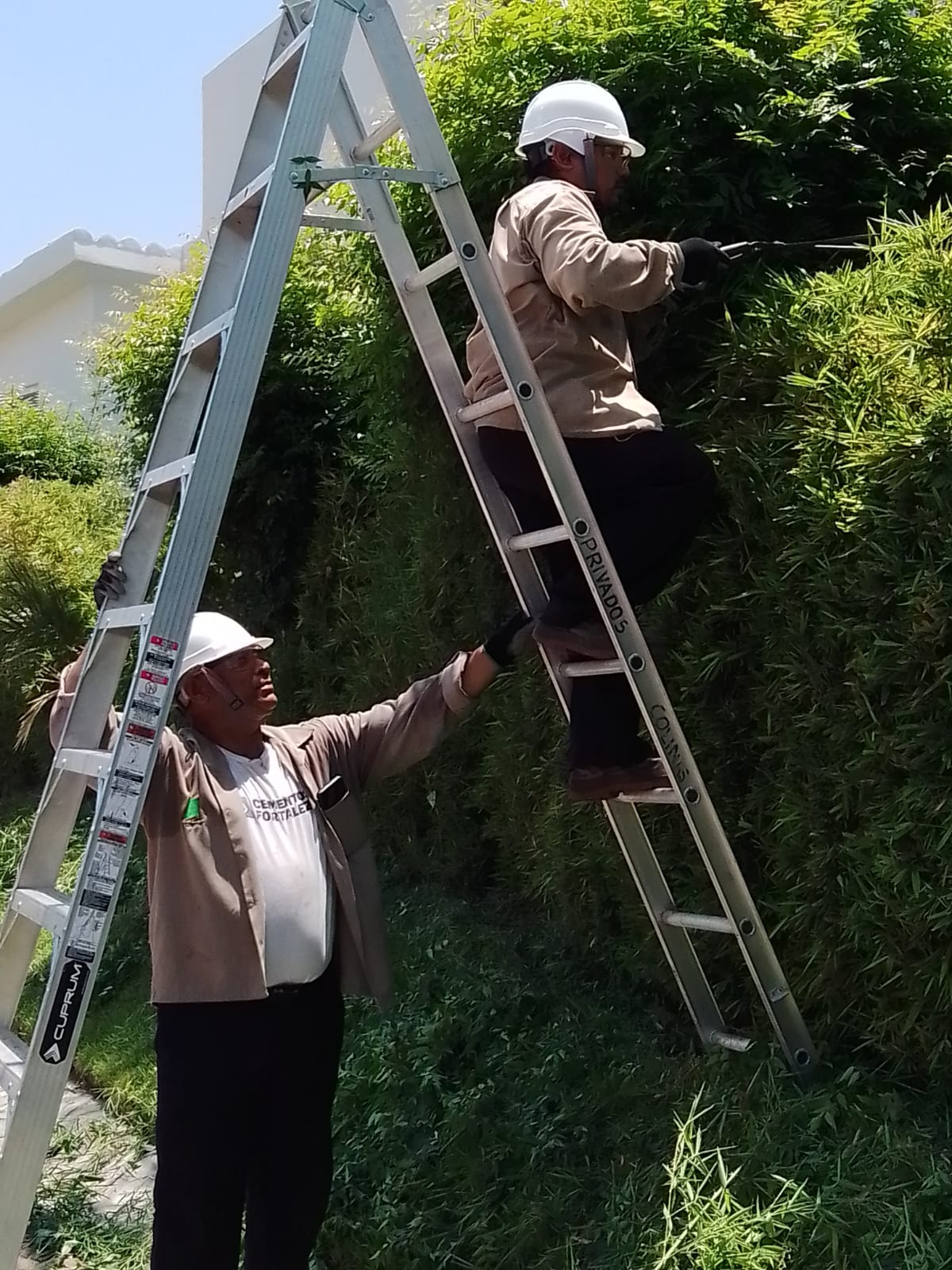 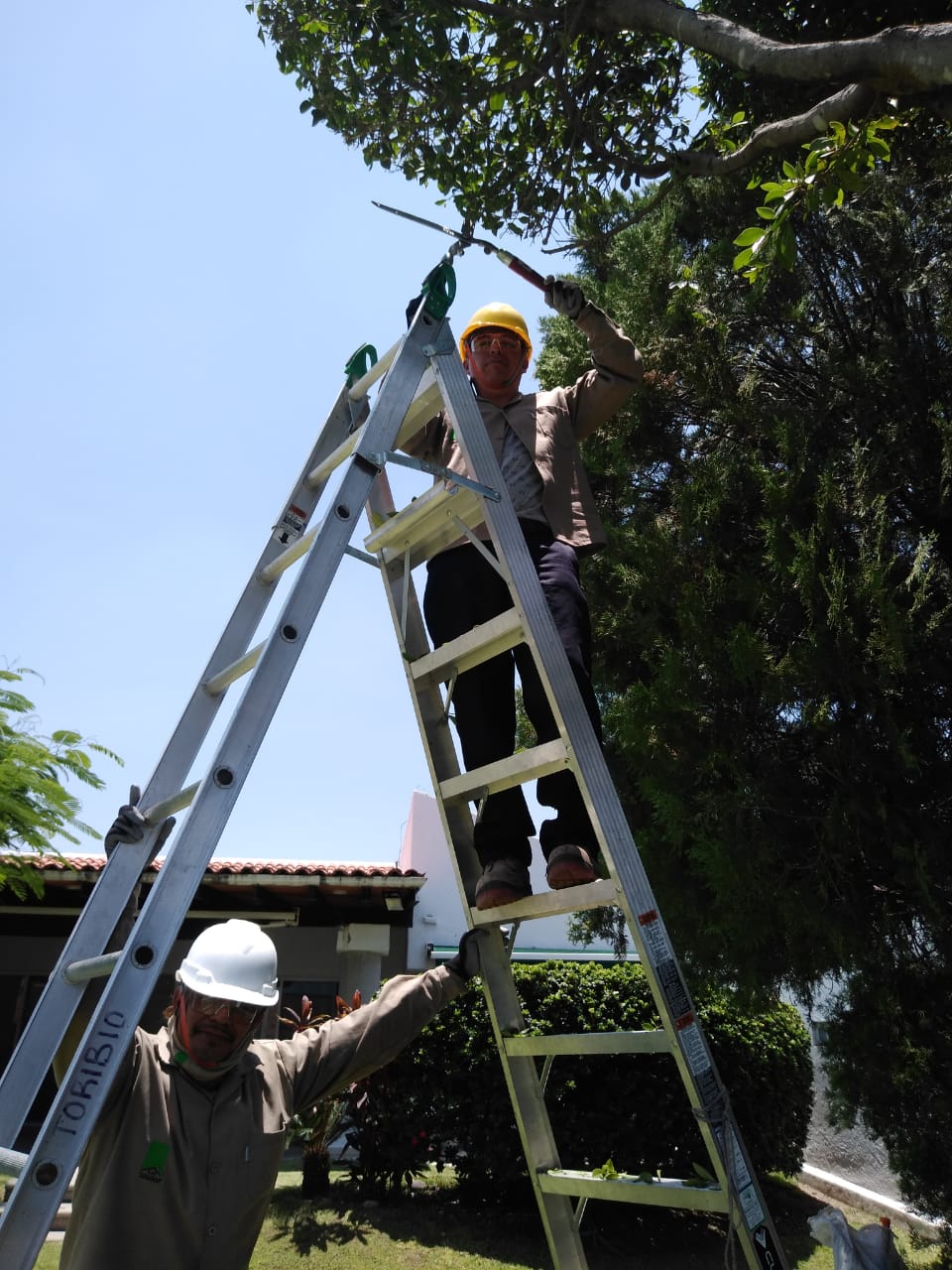 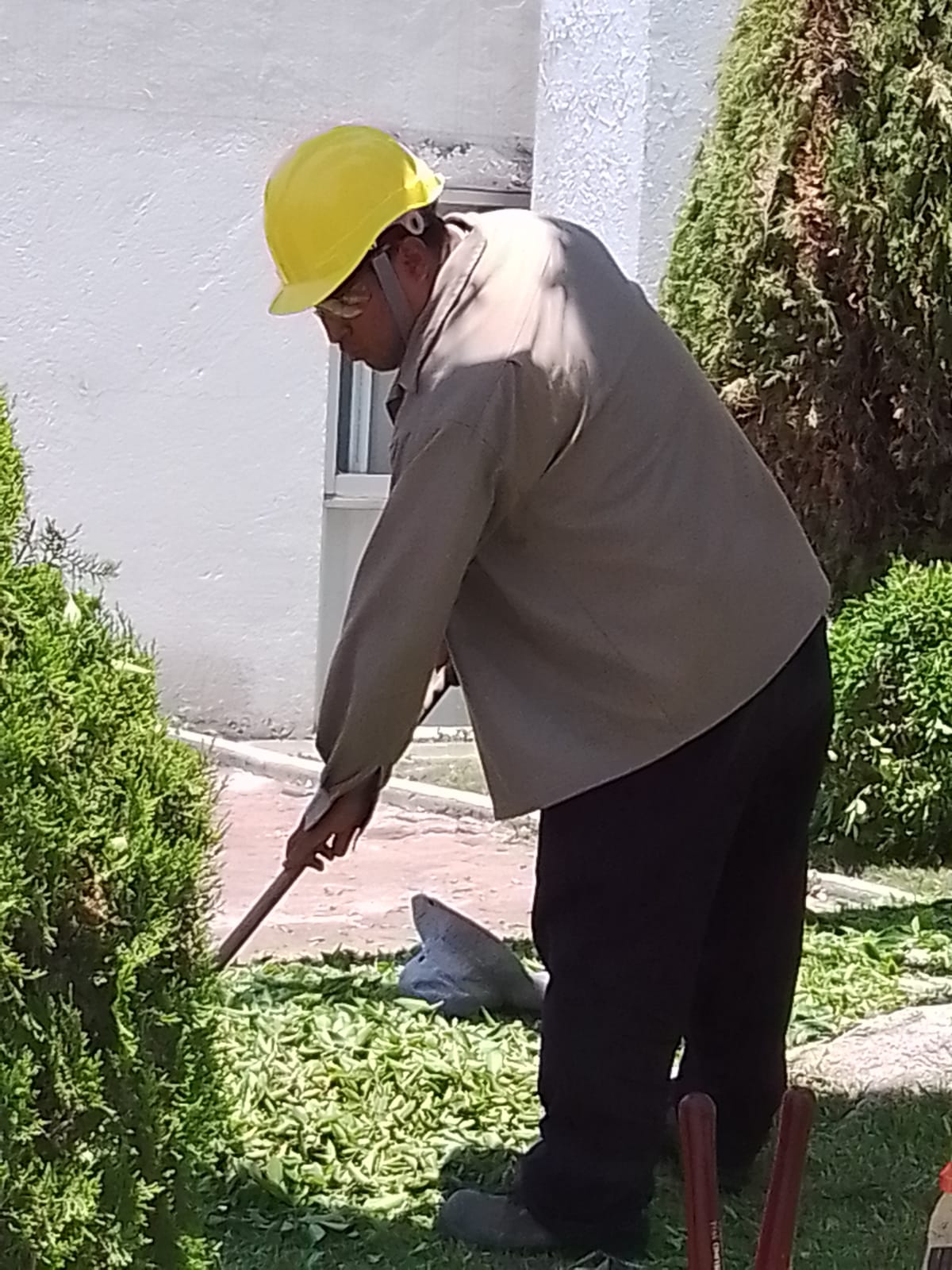 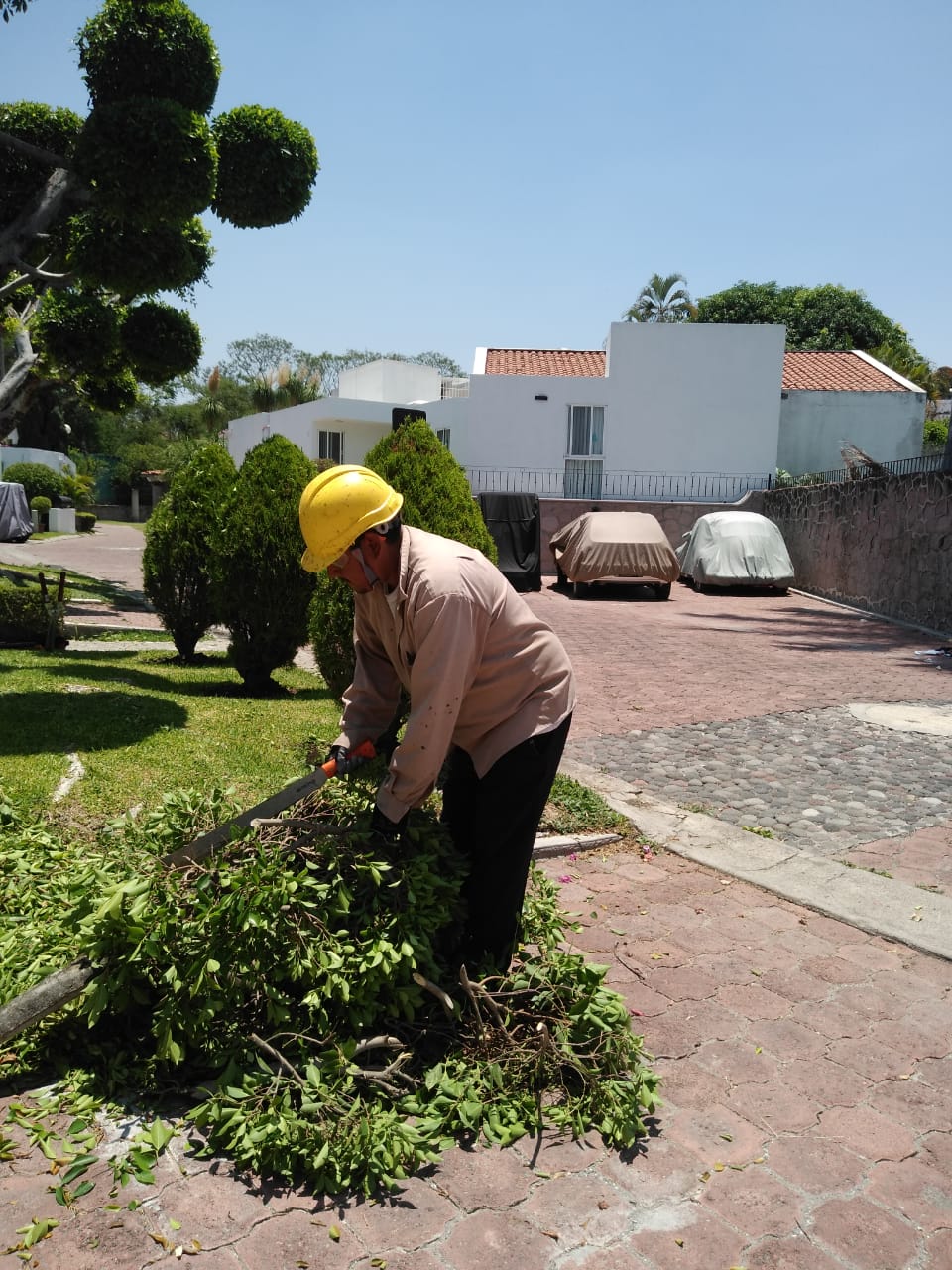 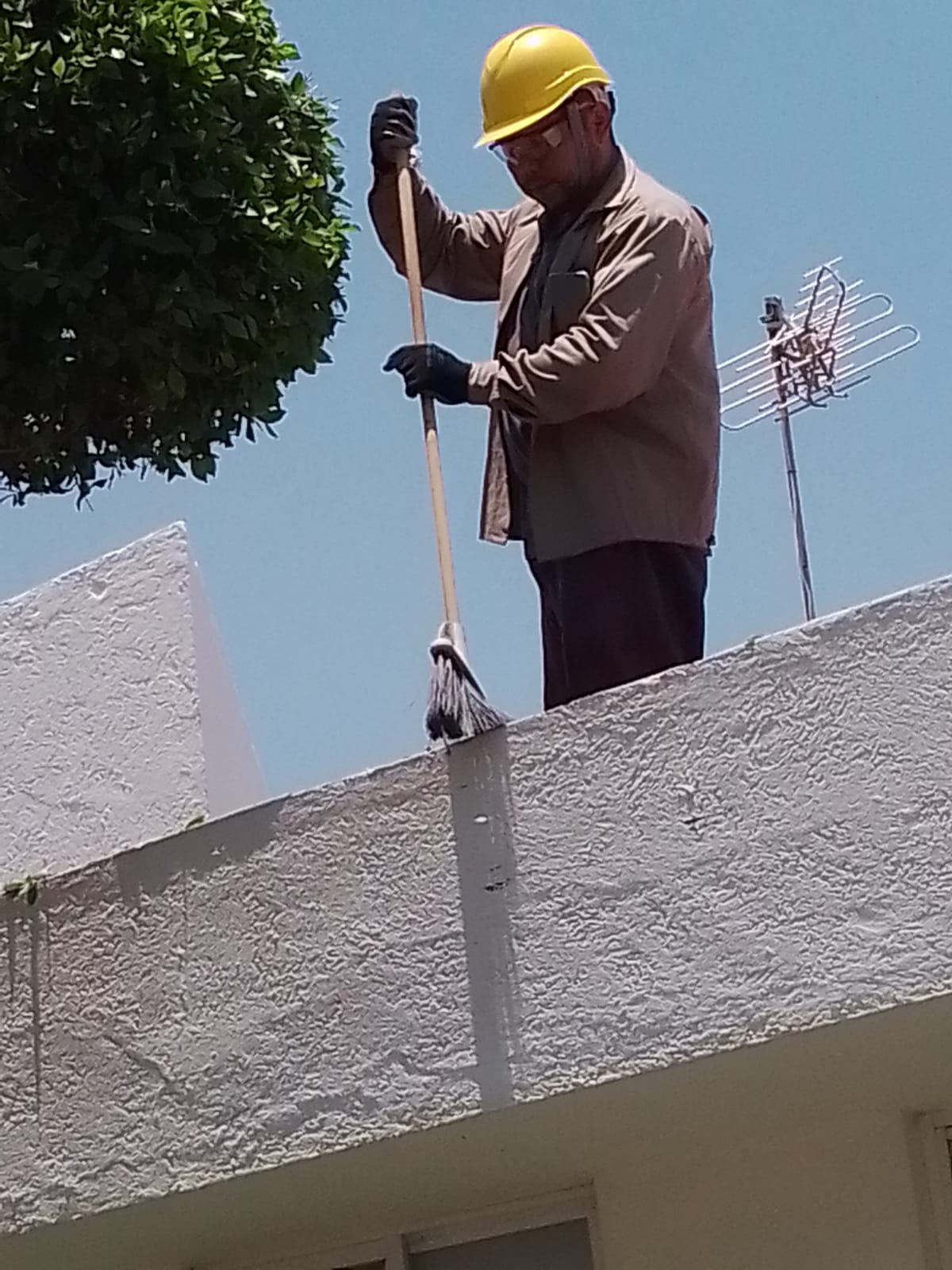 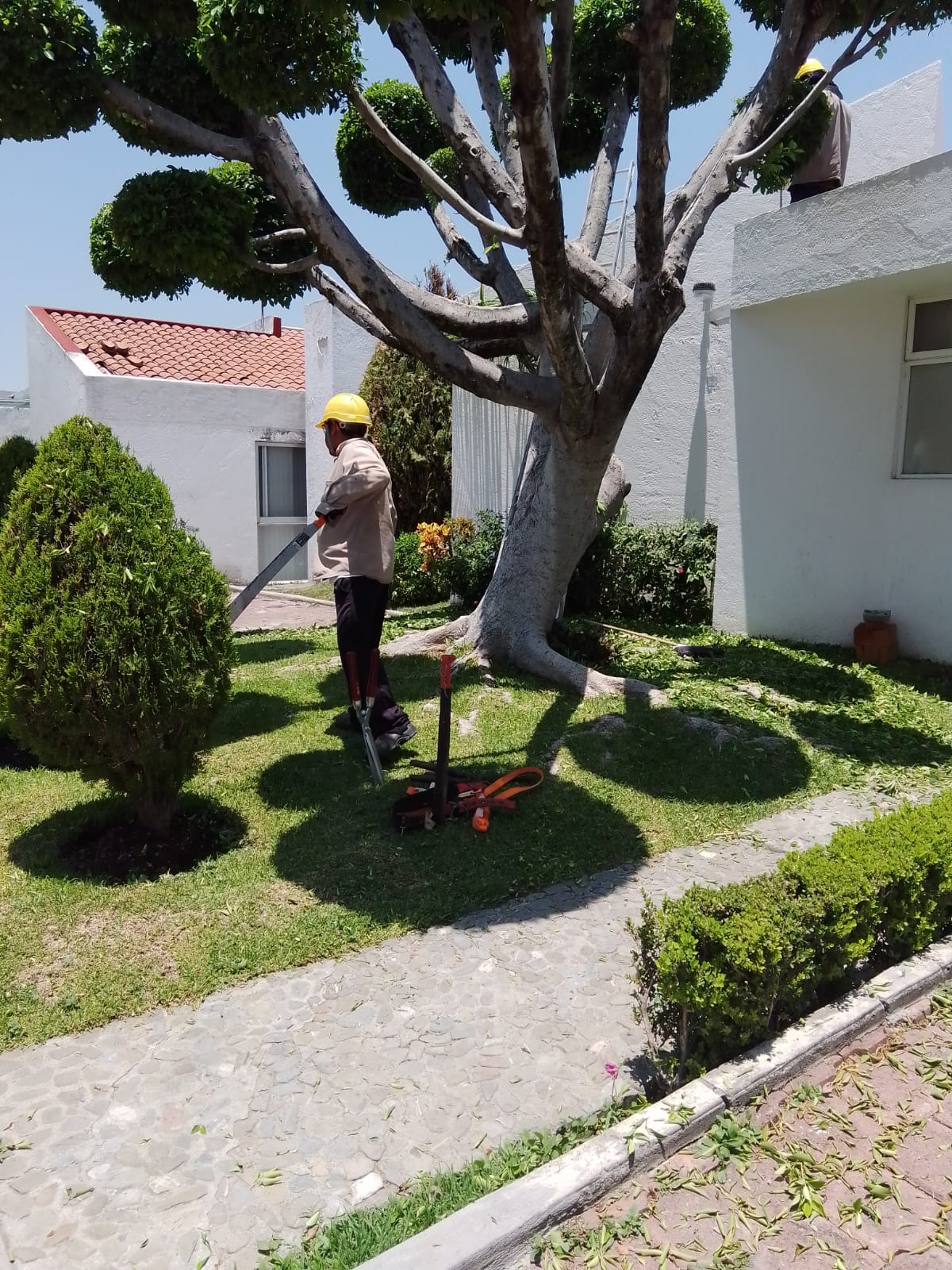 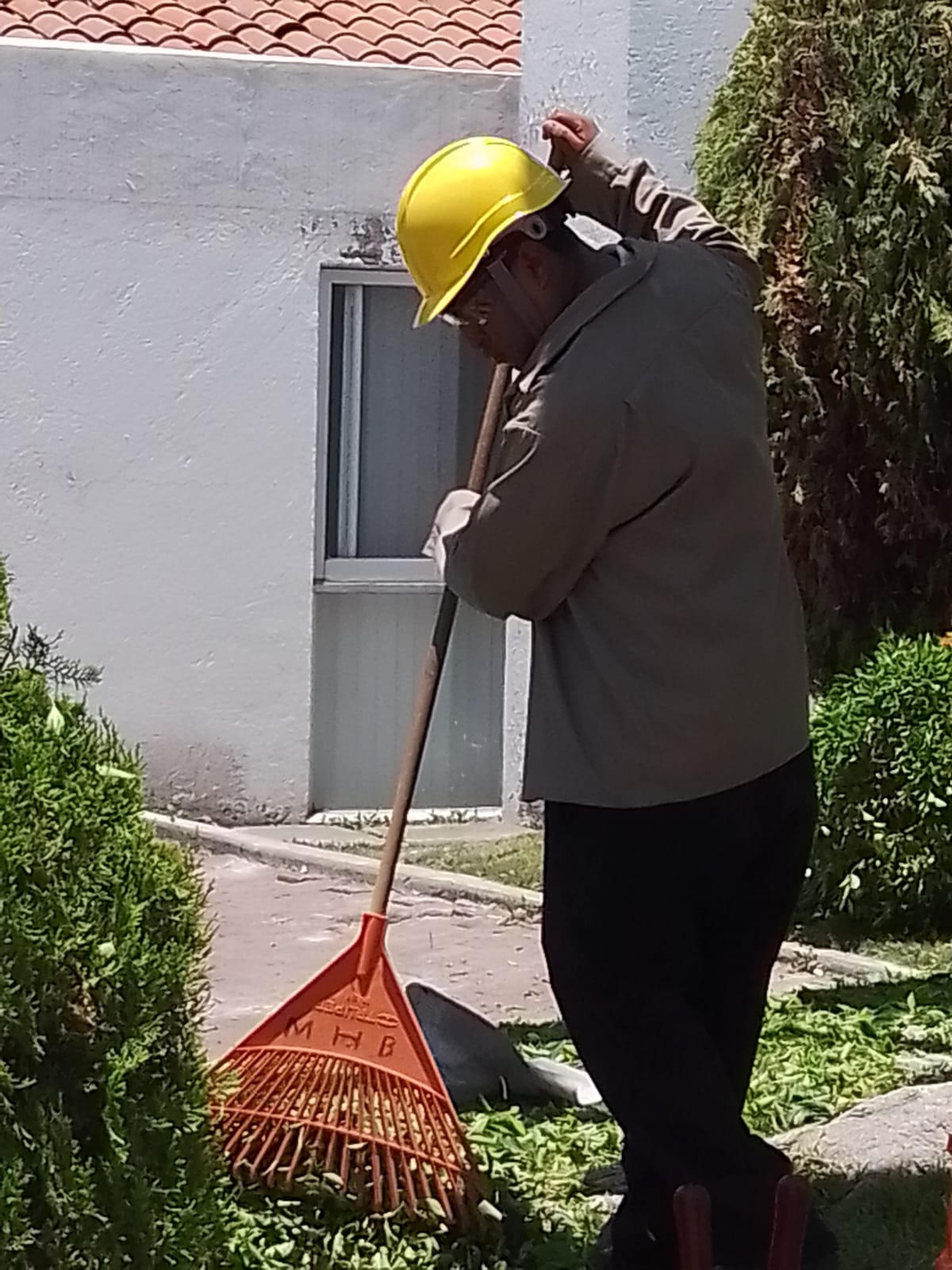 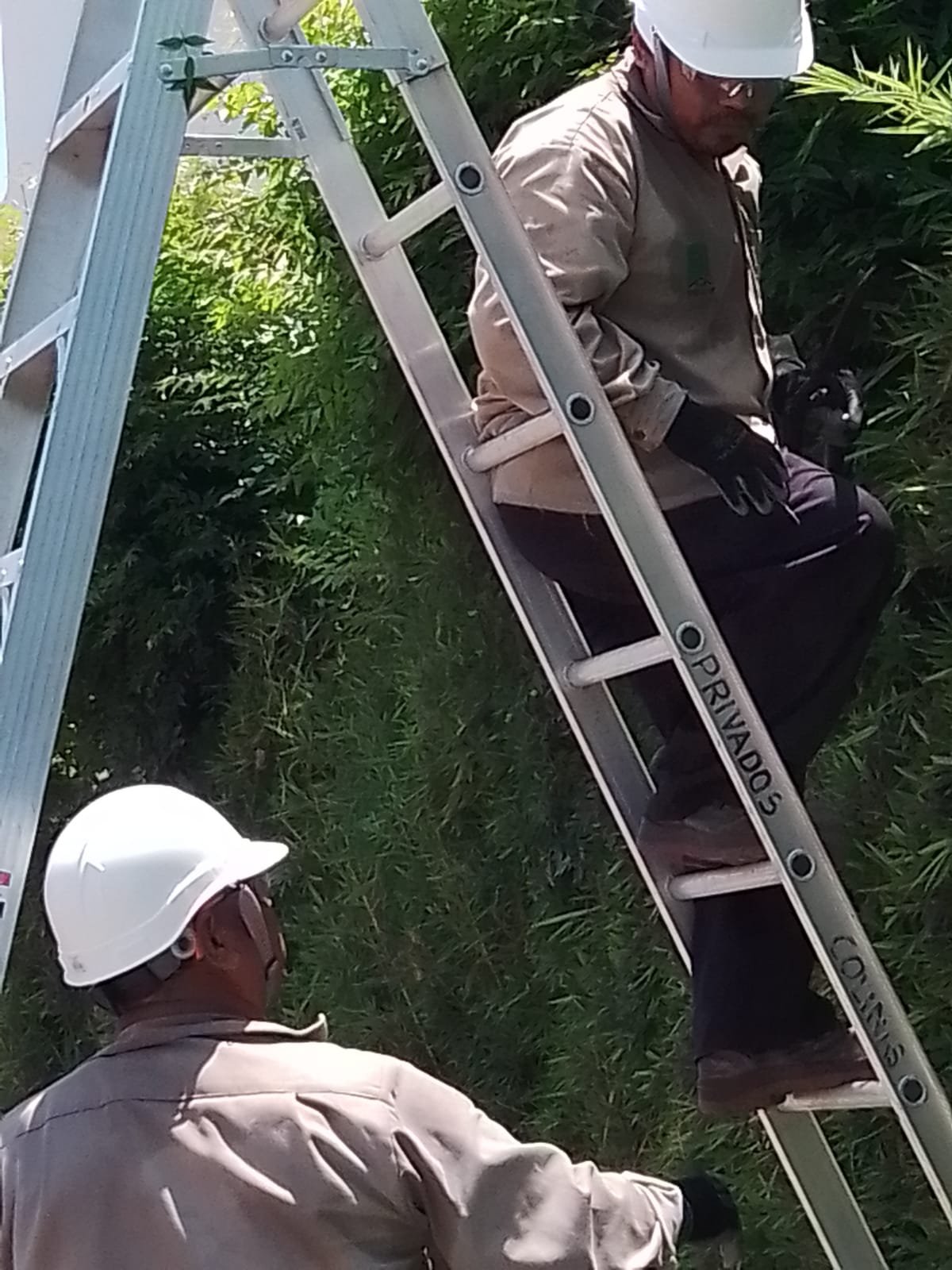 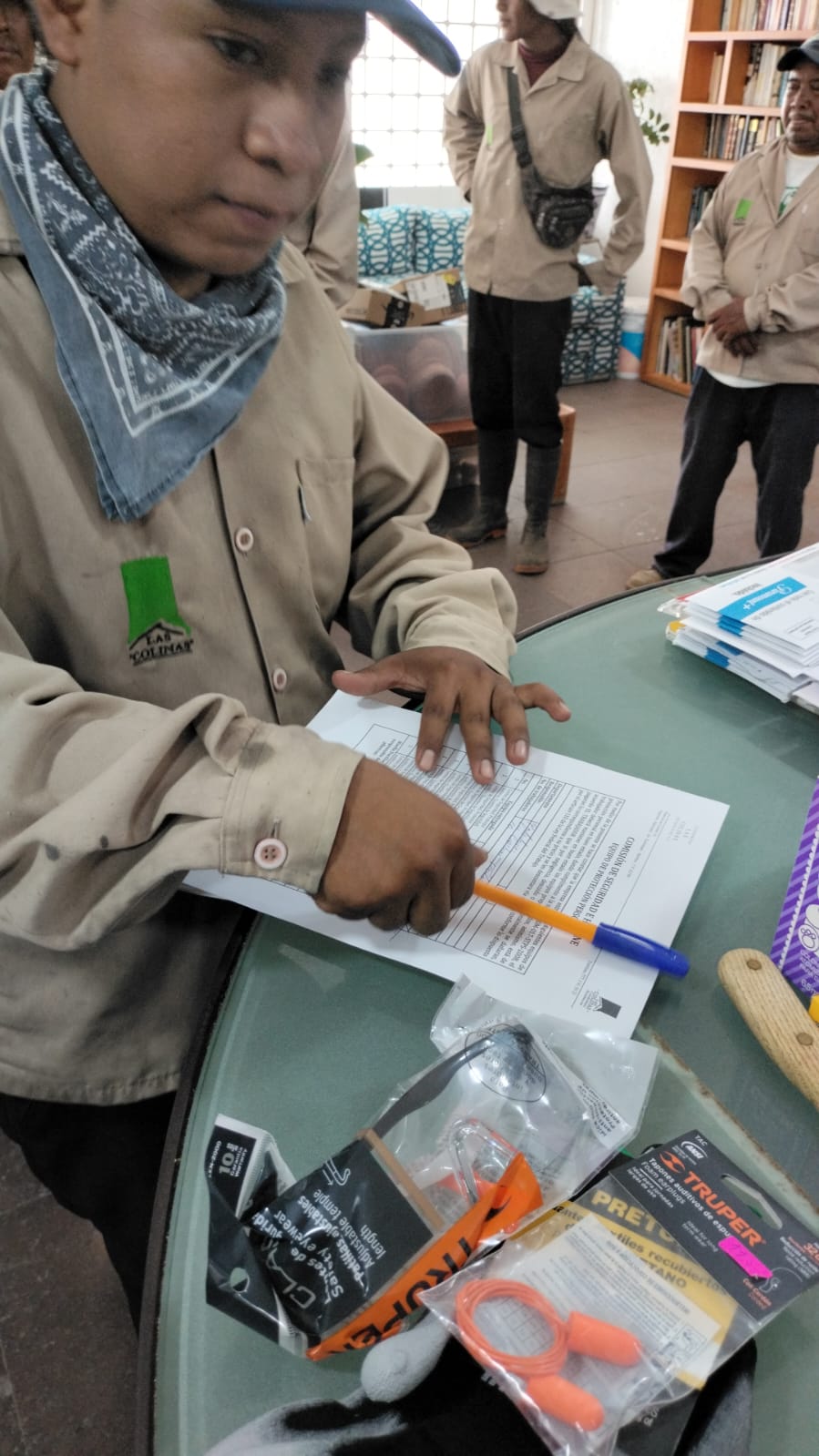 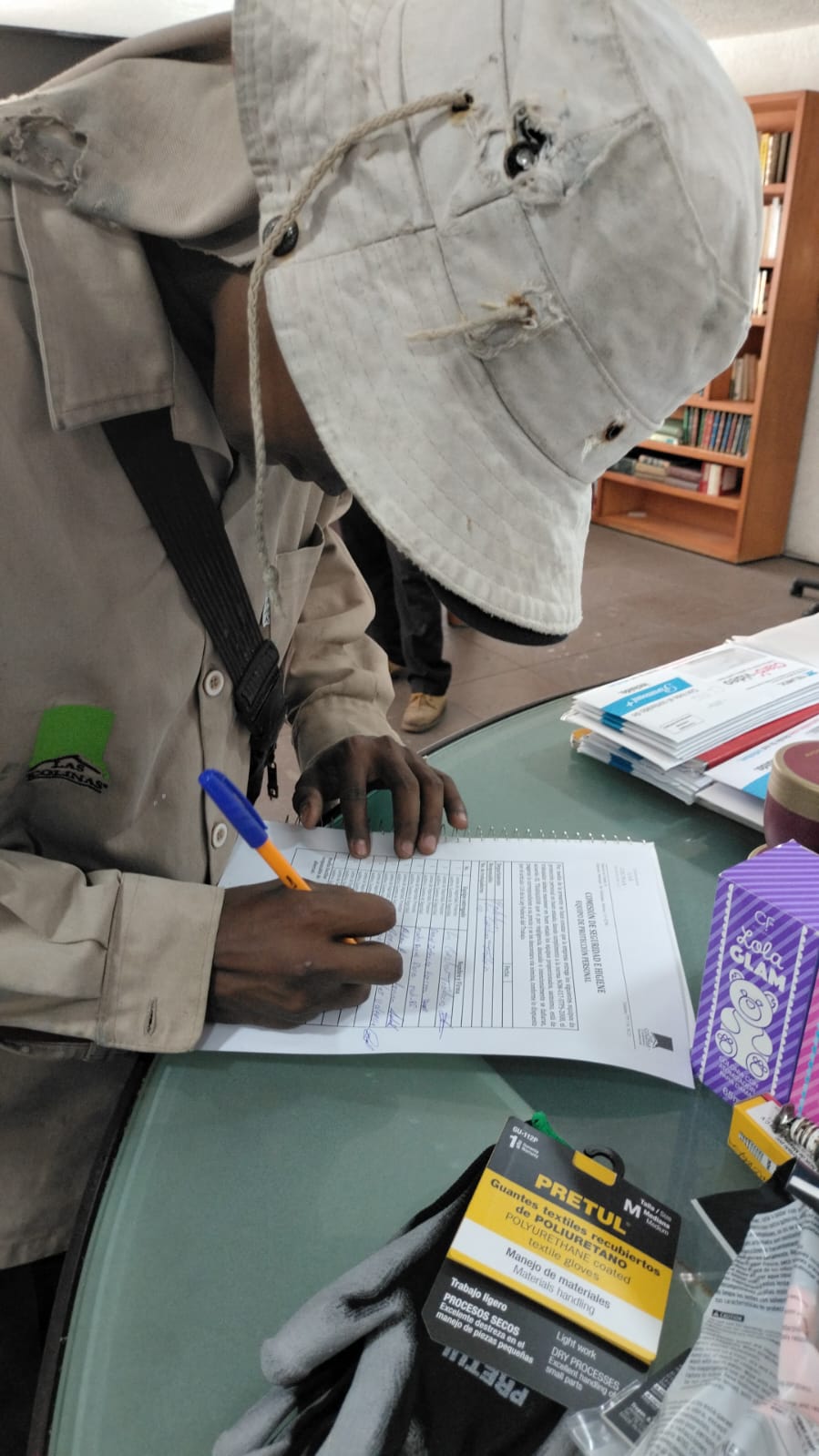 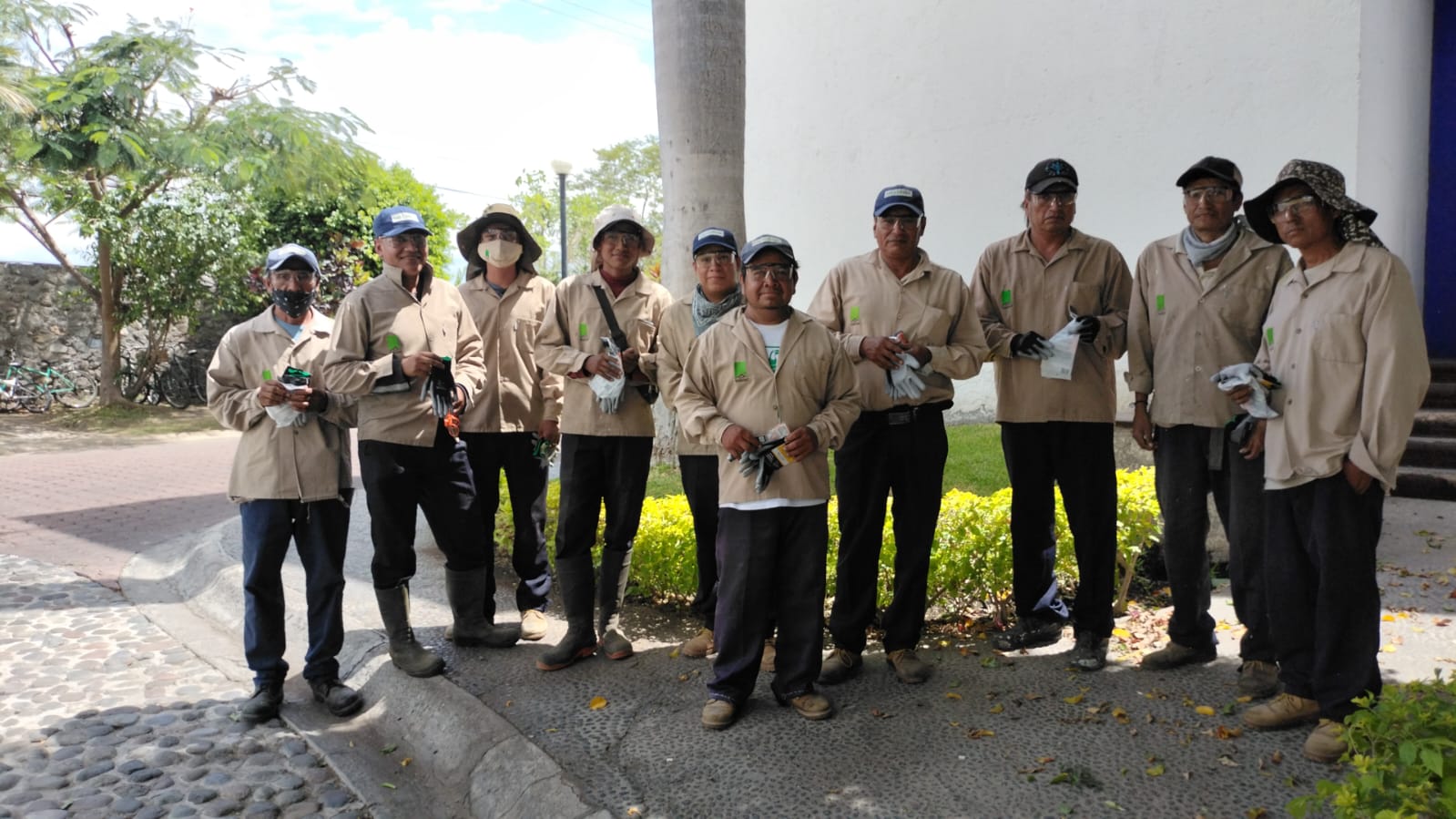 TRABAJOS DE MANTENIMIENTO PLANTA TRATADORA
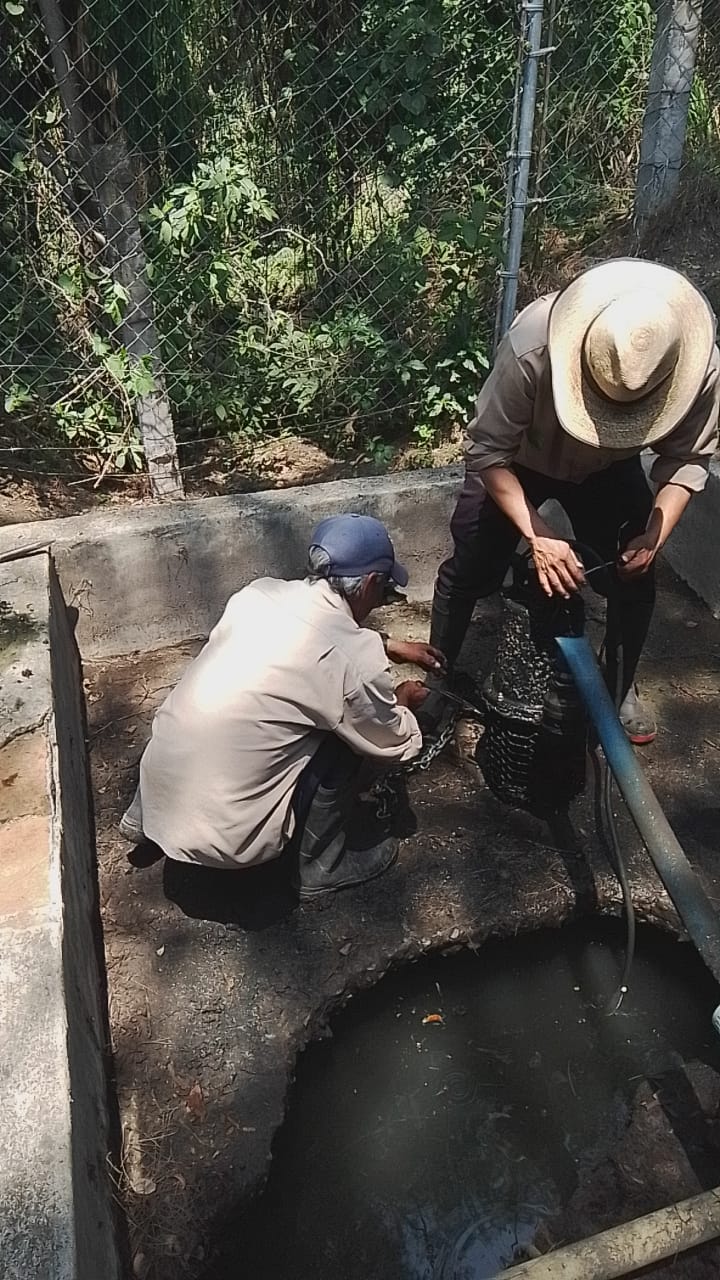 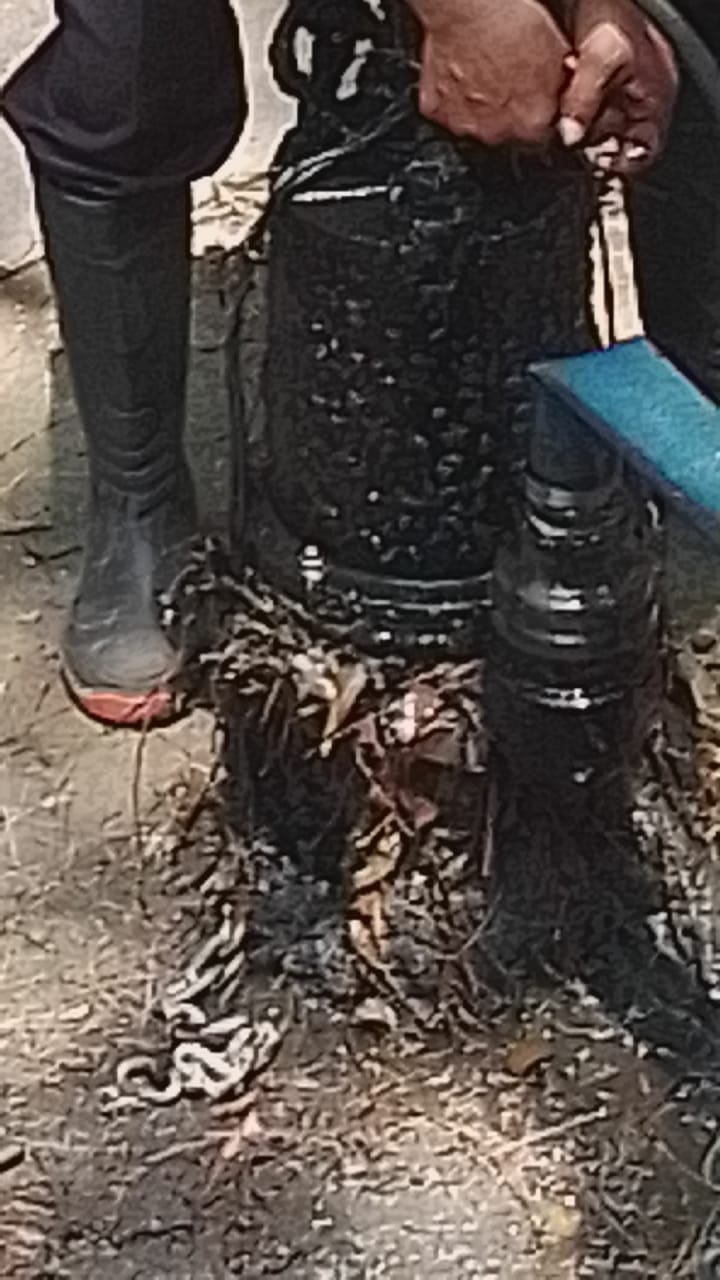 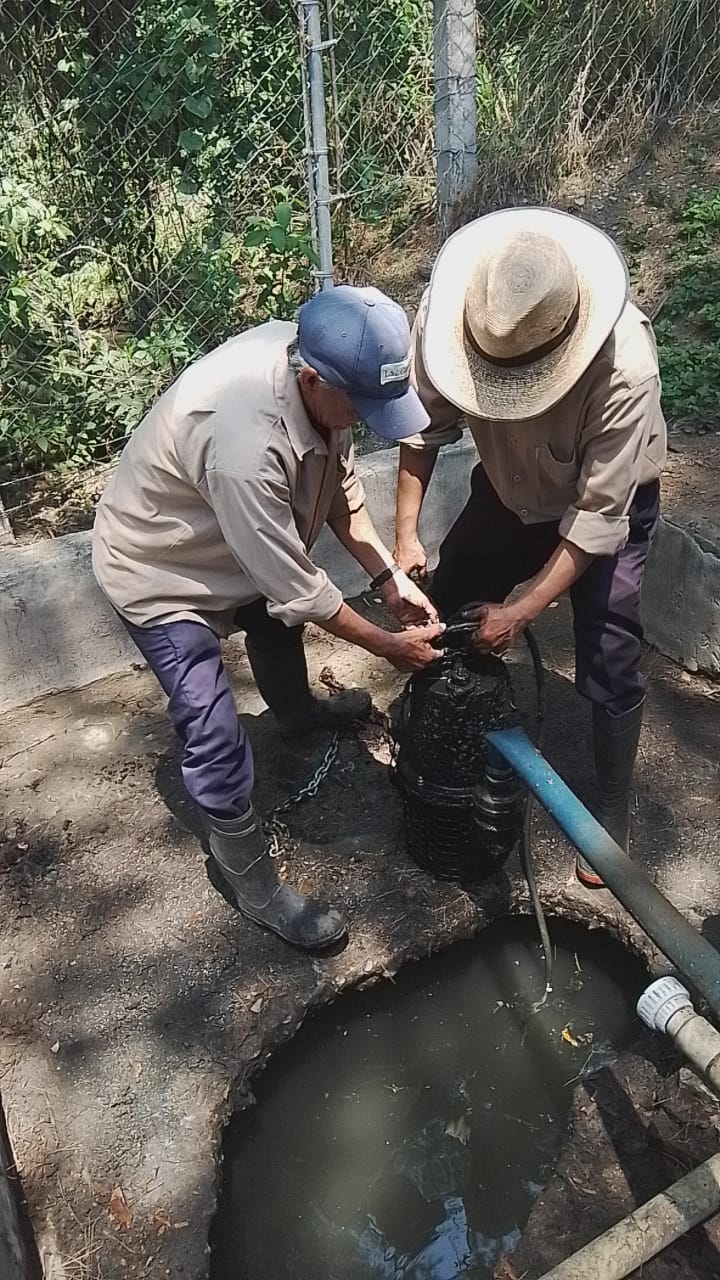 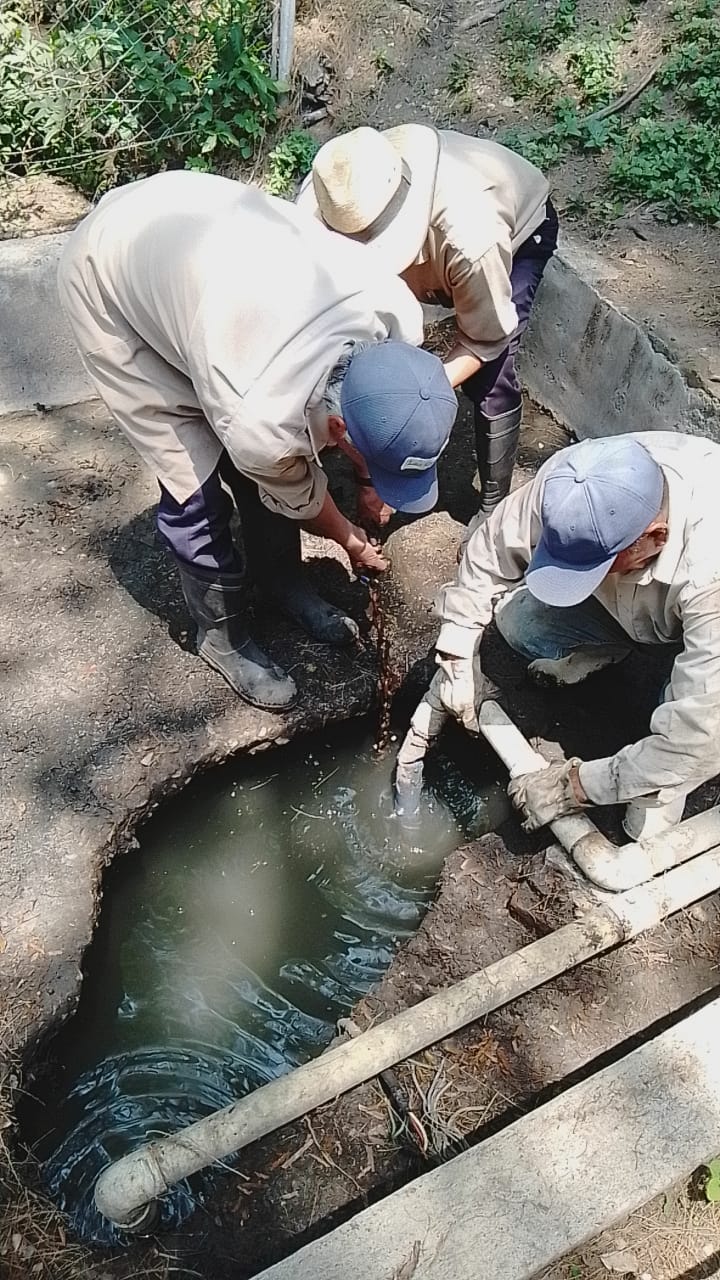 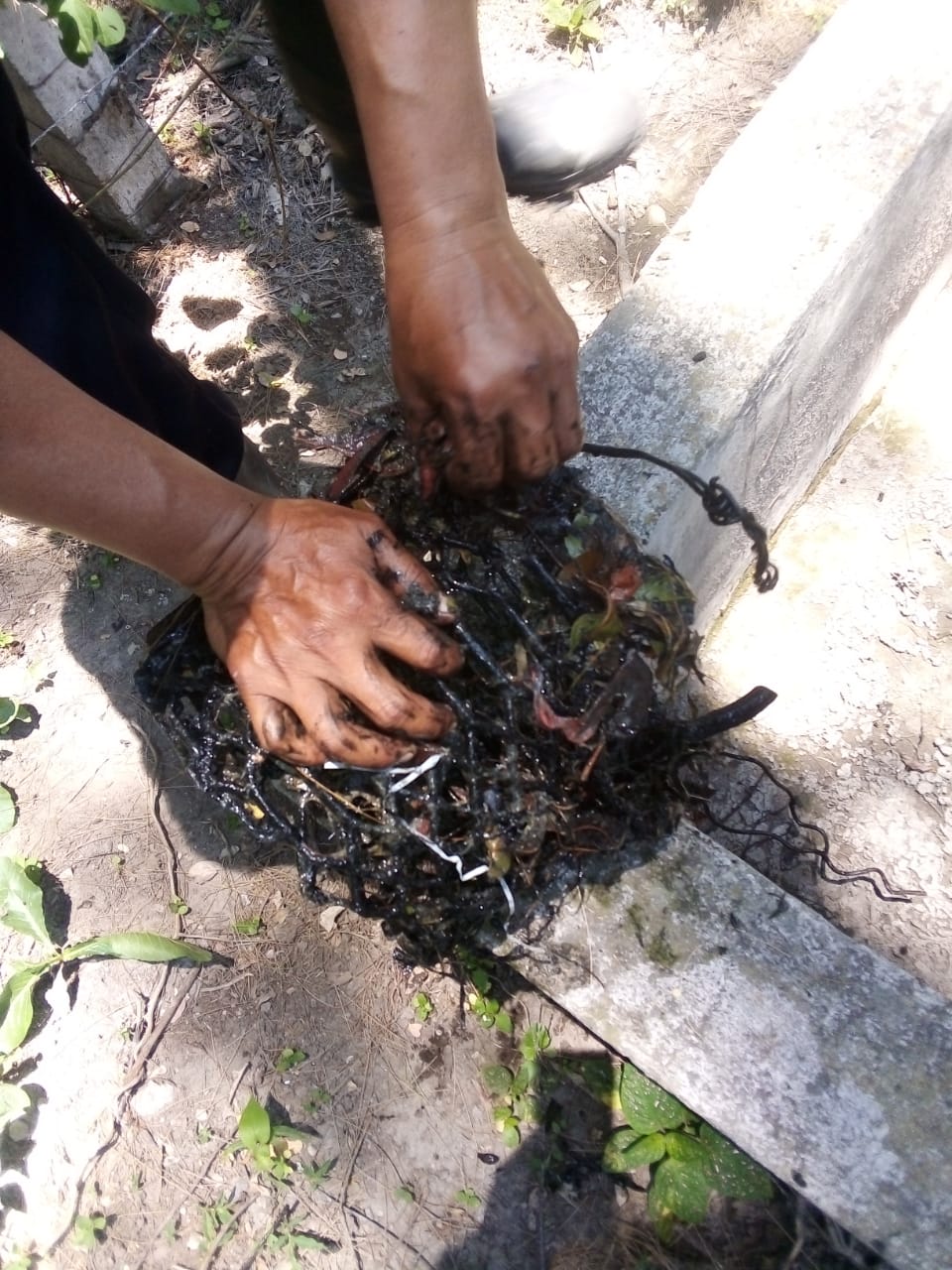 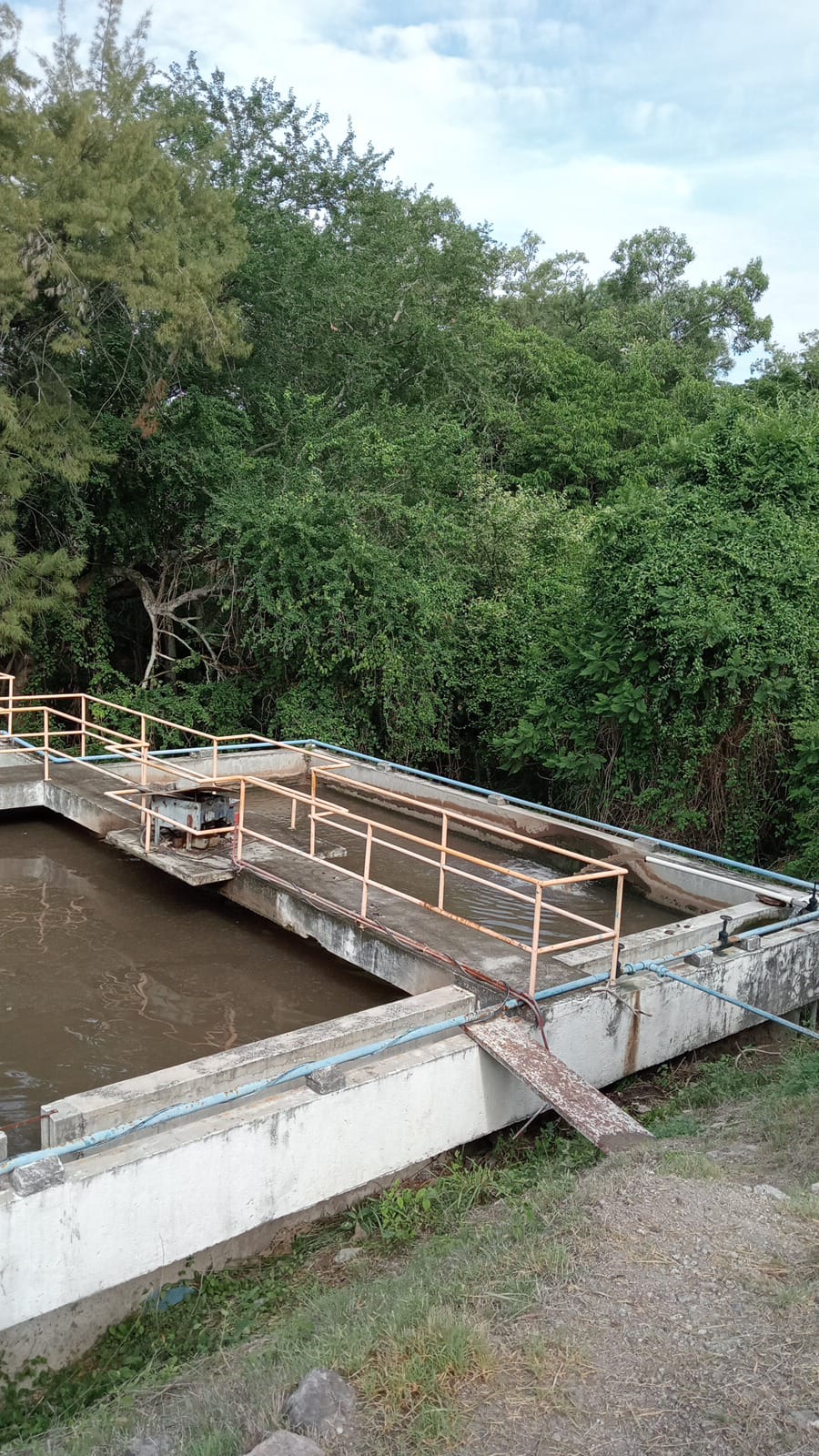 INGRESOS JUNIO 2023
*EN LOS RUBROS COLOR NEGRO EXISTE APORTACION PERO NO SE ANEXO PARA LA REPRESENTACION GRAFICA, PARA ACLARACIONES VEASE EL REPORTE DEL BALANCE DE ACTIVIDADES.
GASTOS JUNIO 2023
BALANCE GENERAL
JUNIO DEL 2023
EN PORCENTAJES